“Evaluación Energética y Técnico - Mecánica de la Turbina de Vapor Coppus RL del Laboratorio
de Conversión de Energía de la Universidad de las Fuerzas Armadas – ESPE”
AUTORES:
COBO CORTEZ ANDRÉ ALEXANDER
ESPINOSA ESCOBAR DAVID SAMUEL
TUTOR: ING. ANGELO VILLAVICENCIO
SANGOLQUÍ, 2020
Antecedentes
El laboratorio de Conversión de la Energía de la Universidad de las Fuerzas Armadas ESPE adquiere una planta de vapor en el año 1981.
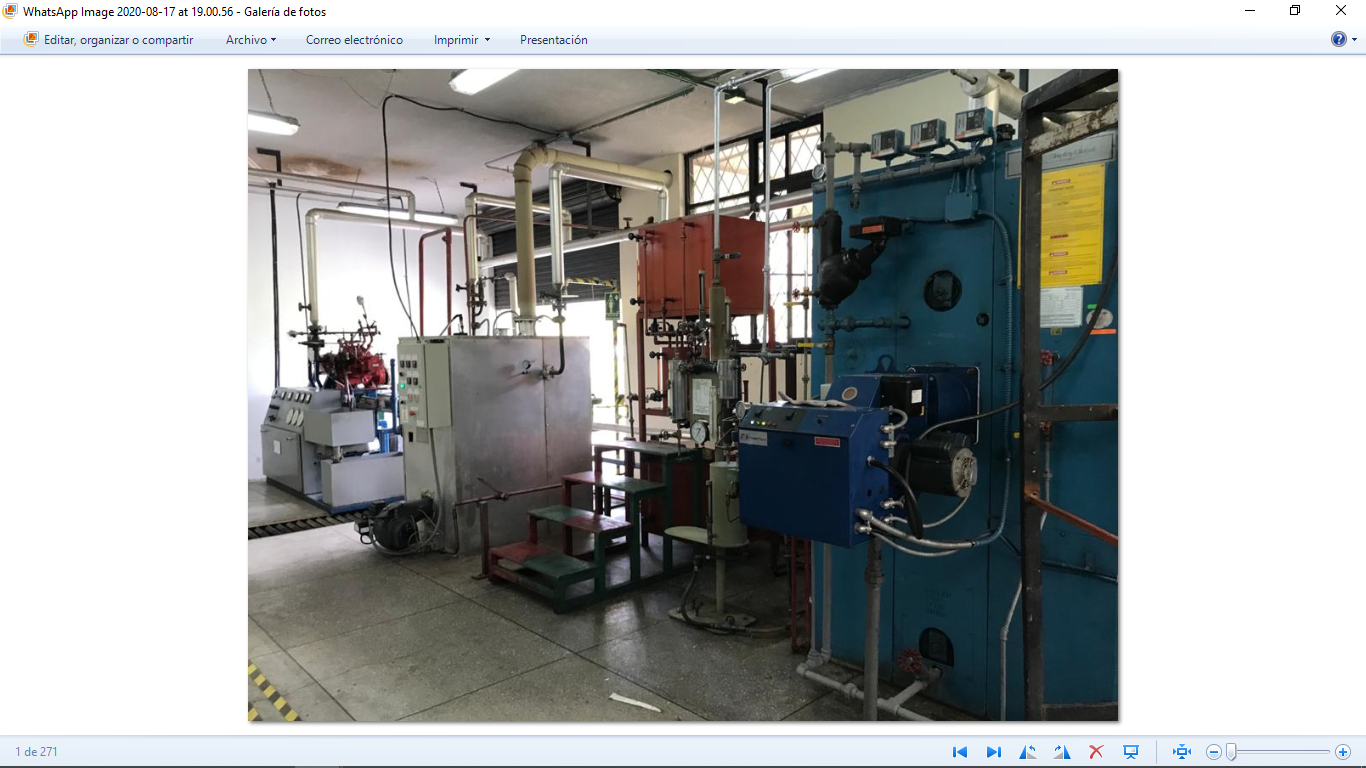 Antecedentes
En el año 2007 se adquirió un caldero marca York Shipley Global Serie VTB, con una capacidad de 30 BHP (22 kW).
En 2009 se realiza un análisis del funcionamiento y automatización del caldero, por lo que se desarrolló el proyecto de titulación “Puesta en marcha, automatización y curvas de calibración para el caldero York Shipley del Lab. De Termodinámica del DECEM”. (Silva, Velasteguí. 2009), 
En 2019 se desarrolla la tesis “Análisis, Evaluación Termodinámica y Puesta a Punto del Sistema Térmico del Caldero York Shipley”. (Jurado. Tapia. 2019). 
En 2018 en el Supercalentador Boltons Superheater & Piperworks LTD, modelo 6591, serie SK3-8LF, se desarrolló el trabajo de titulación “Mantenimiento de Cuarto y Quinto Escalón e Implementación de un Sistema de Adquisición de Datos para el Supercalentador de la Planta de Vapor del Laboratorio de Conversión de Energía”. (Buenaño, Salguero. 2018).
Antecedentes
En la turbina en el año 2008 se realizó el trabajo de titulación “Automatización y Desarrollo de un Programa de Mantenimiento de la Turbina de la Planta de Vapor del Laboratorio de Termodinámica Perteneciente al DECEM”. (Mosquera, Soria. 2010).
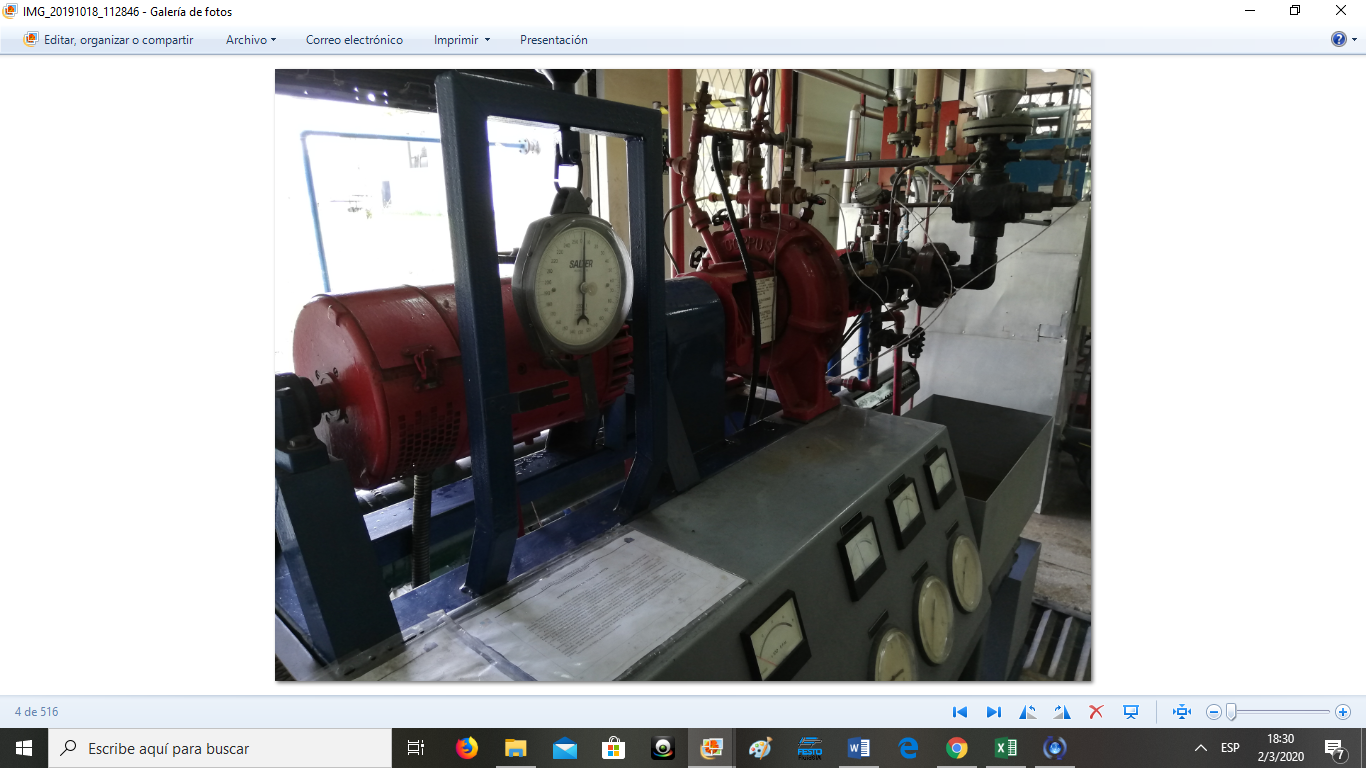 Justificación e Importancia
Los estudiantes desarrollan prácticas de laboratorio para sustentar el conocimiento teórico en la práctica por lo que se debe asegurar la funcionalidad del equipo.
No se puede asegurar un funcionamiento adecuado que garantice la integridad del equipo y seguridad de los estudiantes, docentes y usuarios del laboratorio.
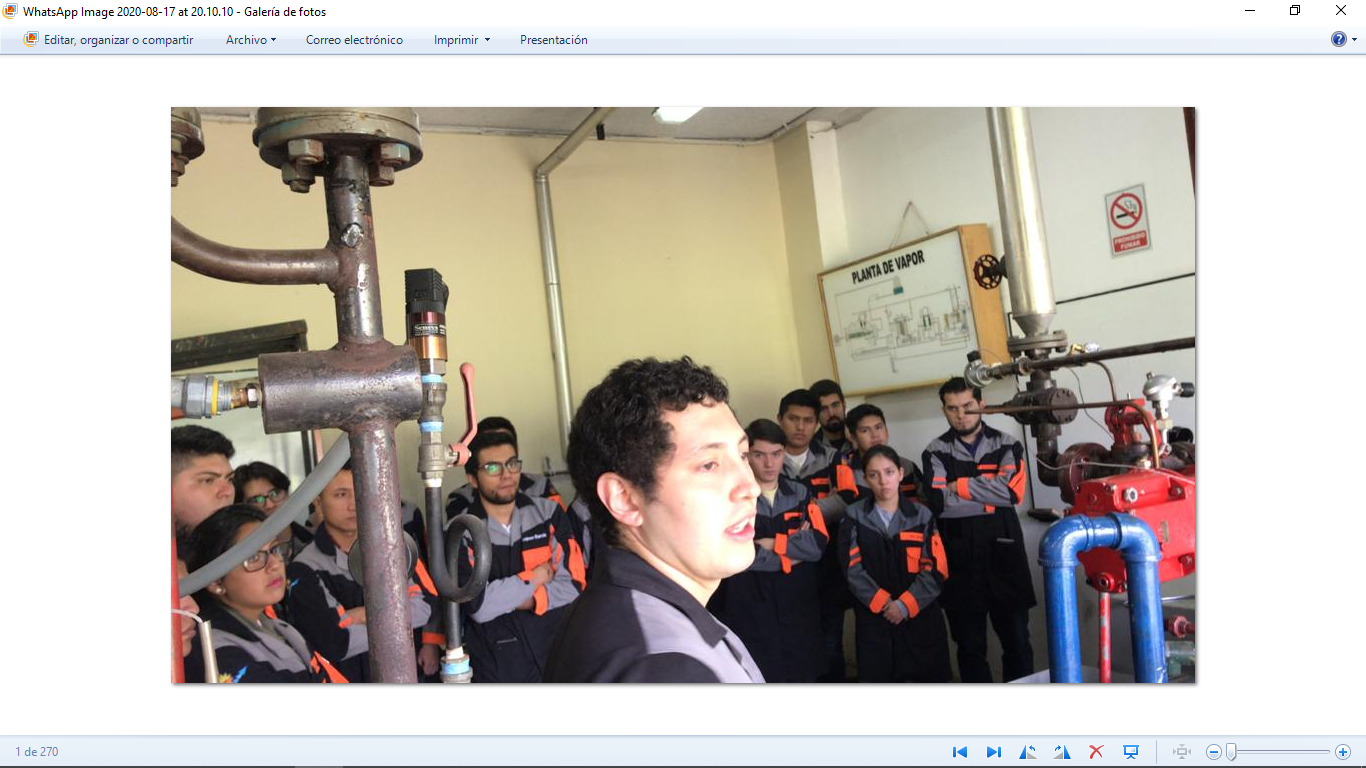 Objetivo General
Realizar la evaluación térmica y técnico-mecánica de la Turbina de Vapor Coppus RL del Laboratorio de Conversión de Energía de la Universidad de las Fuerzas Armadas ESPE.
Objetivos Específicos
Realizar un análisis energético de la turbina de vapor Coppus RL.
Efectuar un análisis técnico-mecánico de la turbina de vapor Coppus RL. 
Elaborar el análisis teórico-práctico a través de una guía de prácticas de la turbina de vapor Coppus RL.
Marco Teórico
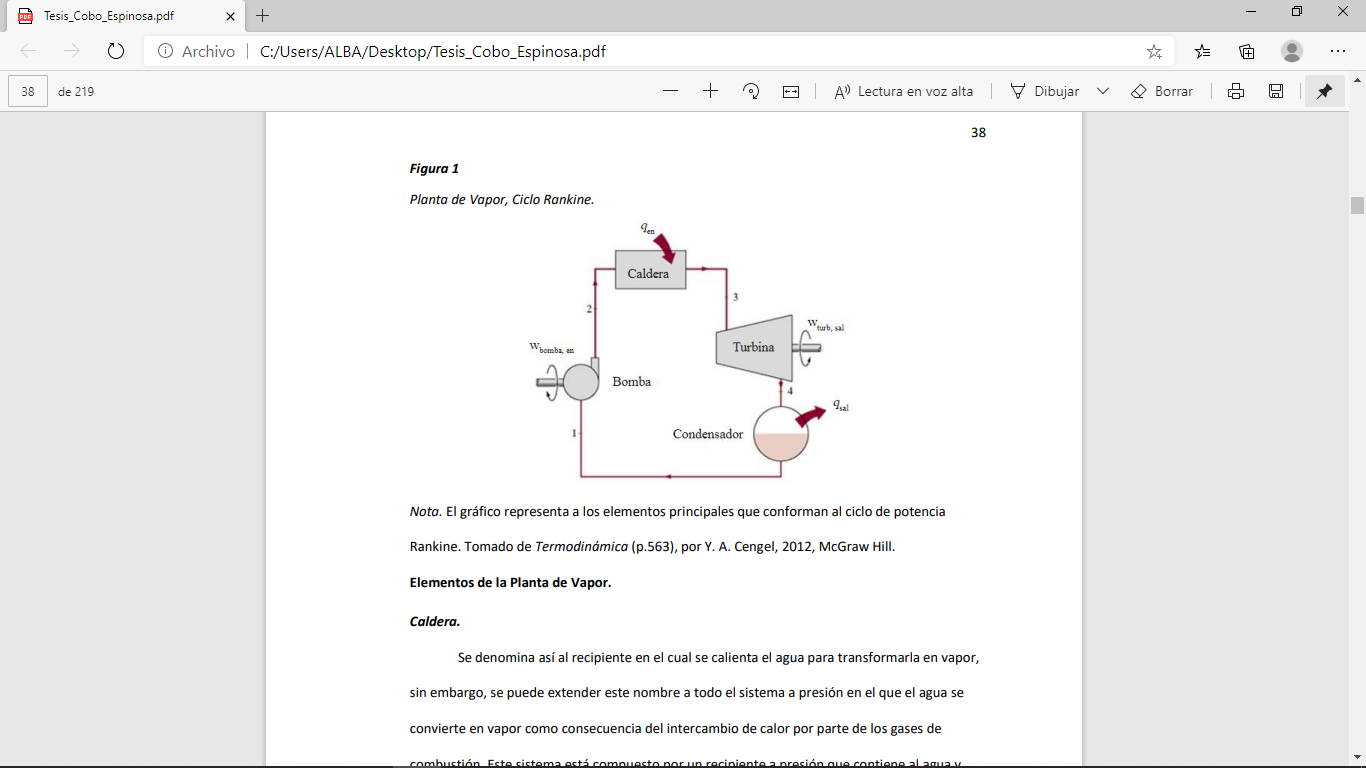 Planta de Vapor
Conjunto de máquinas y dispositivos cuyo fin es convertir la energía generada por la reacción química del combustible en energía eléctrica.
Marco Teórico
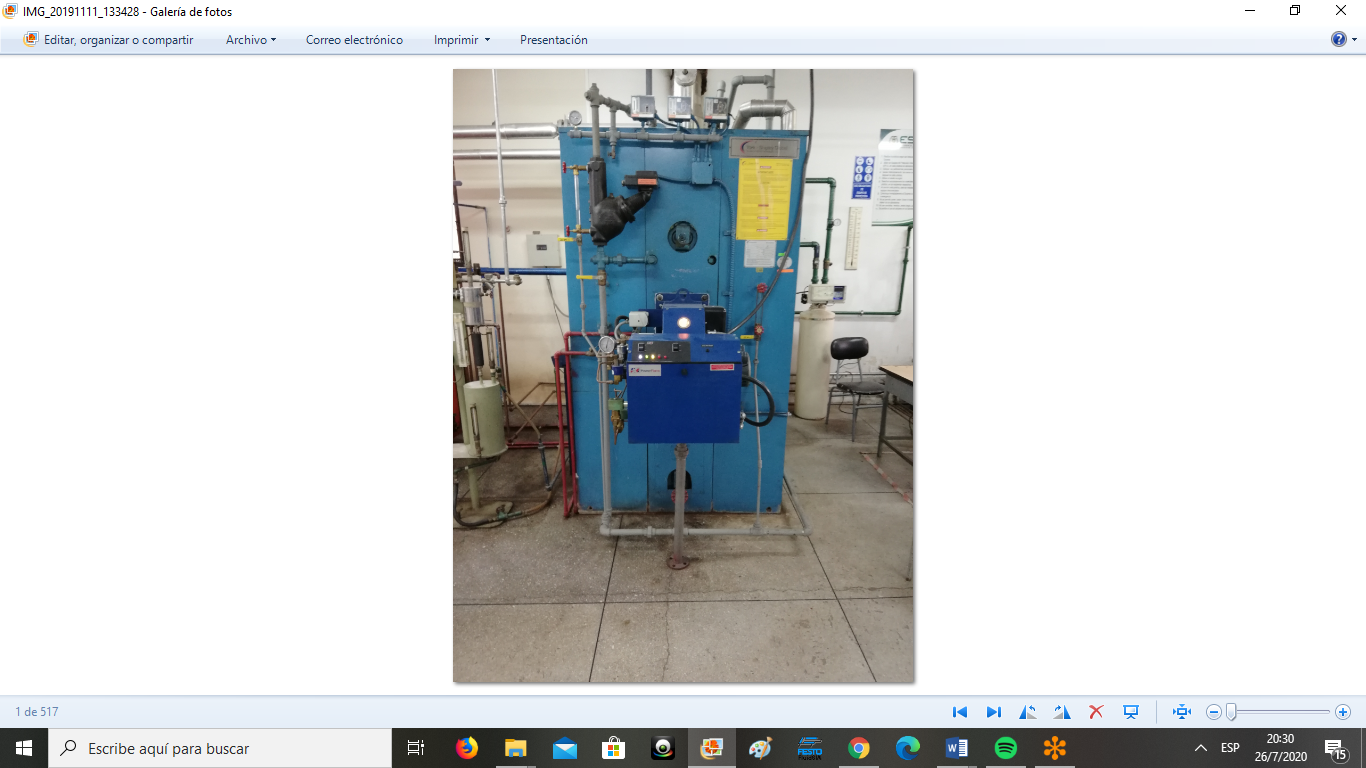 Caldero
Sistema a presión en el que el agua se convierte en vapor como consecuencia del intercambio de calor con los gases de combustión.
Marco Teórico
Supercalentador
Equipo térmico que agrega calor de los gases de combustión al vapor proveniente de la caldera que pasa a través de un tubo serpentín, convirtiendo mediante un proceso isobárico el vapor saturado en sobrecalentado.
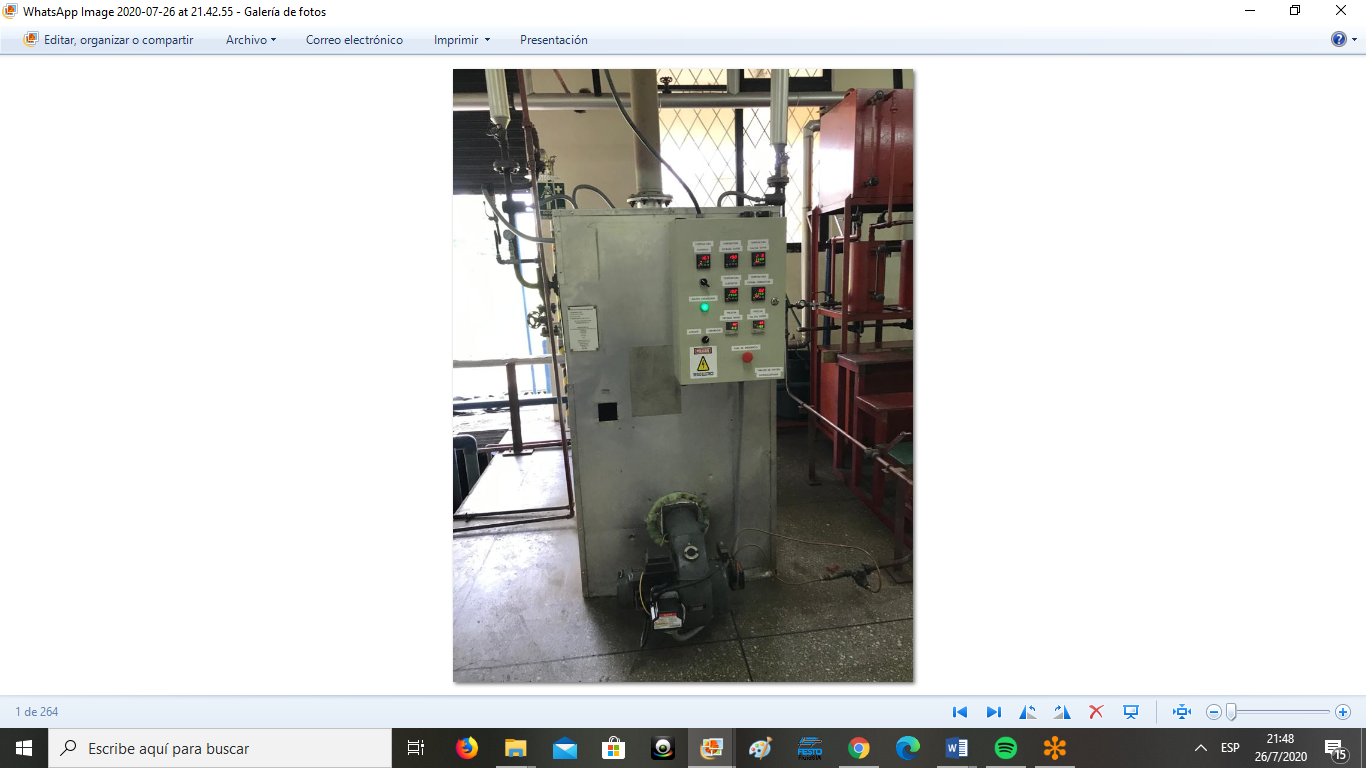 Marco Teórico
Turbina Coppus RL
Utilizada para cambiar el estado del vapor sobrecalentado que posee una carga elevada de energía de trabajo, desde una alta a una baja presión, convirtiendo esta energía interna del vapor en energía mecánica.
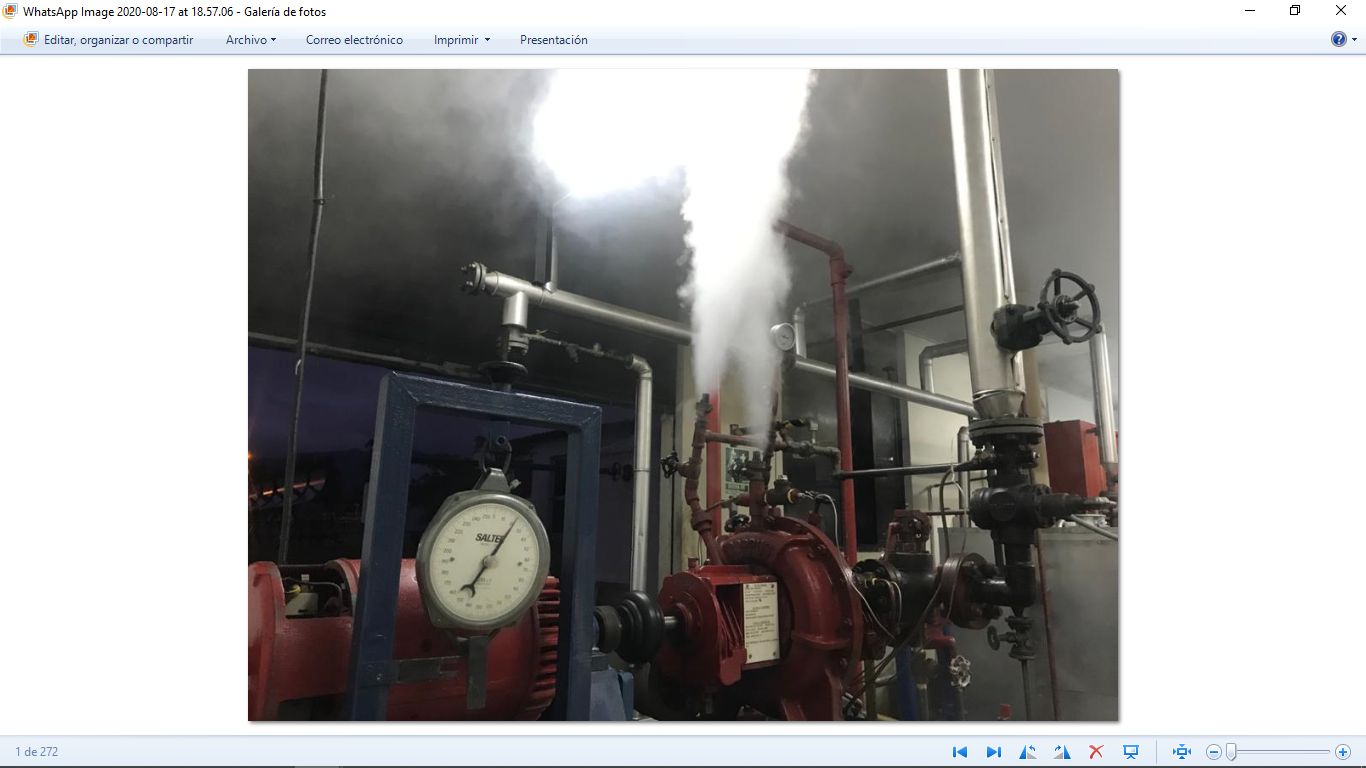 Turbina Coppus RL
El vapor se acelera en el conjunto de toberas donde se expande adquiriendo energía cinética. Los chorros de vapor de alta velocidad descargados por las toberas cambian de dirección en su paso por los álabes curvos de la turbina, haciendo que el rotor gire.
Marco Teórico
Generador
Máquina eléctrica síncrona que produce corriente continua a partir de energía mecánica producida por la turbina. El generador se encuentra acoplado al eje de la turbina y la frecuencia de la corriente de alimentación esta sincronizada con la rotación del eje de la turbina.
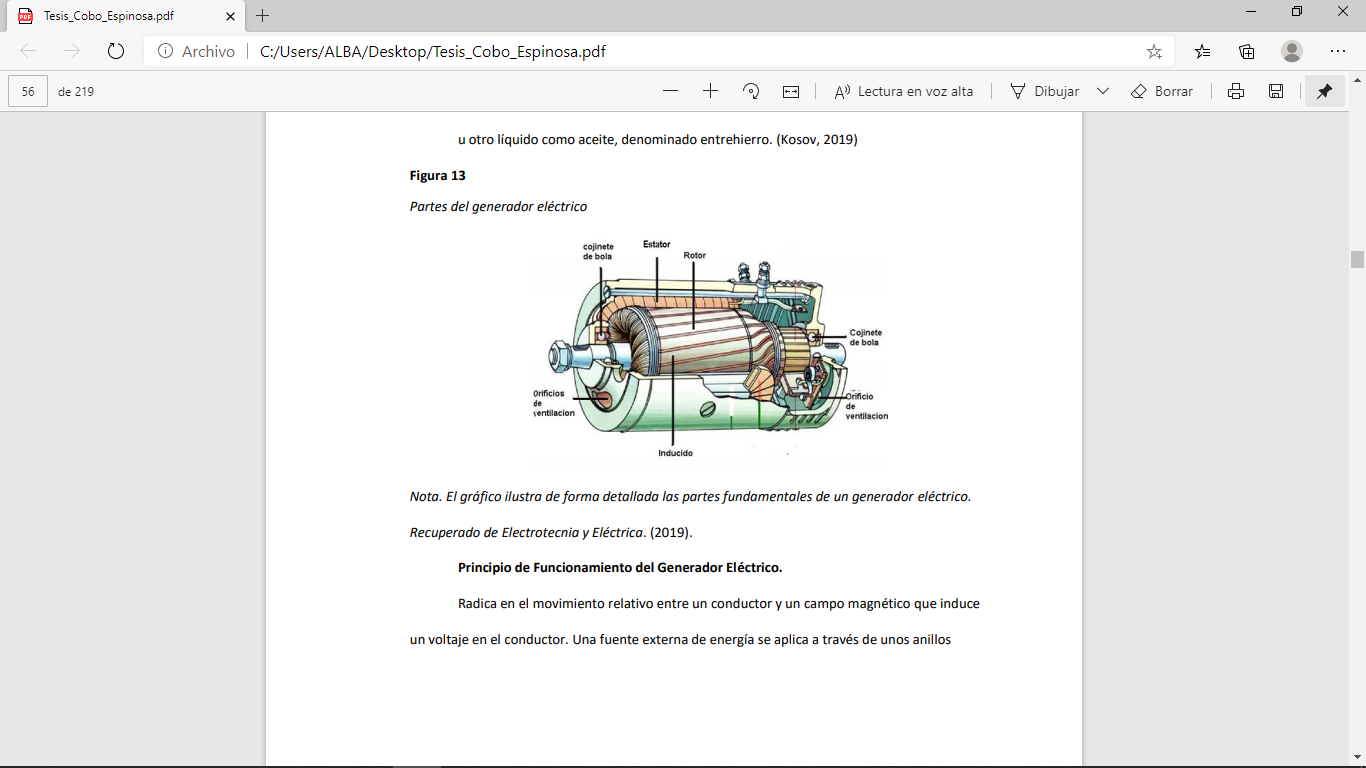 Marco Teórico
Torre de Enfriamiento
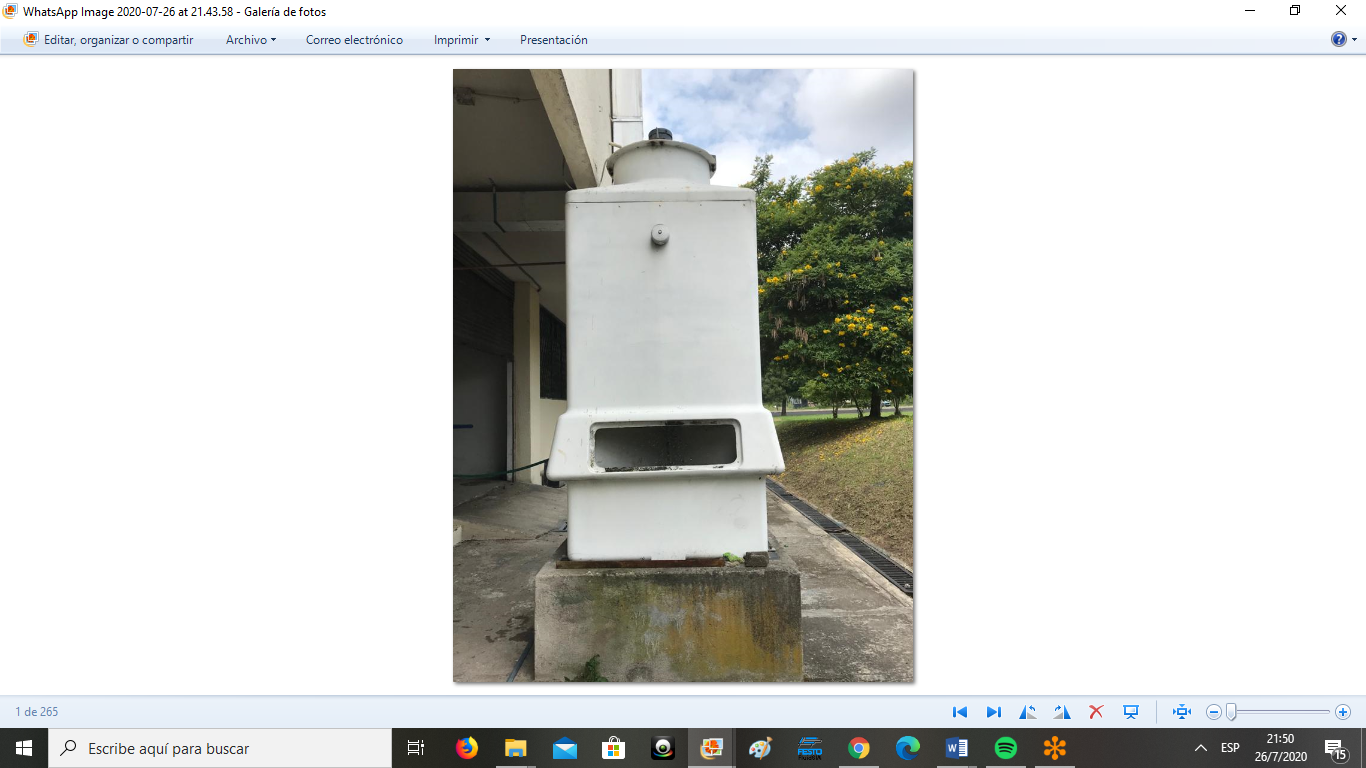 Por la parte superior se descarga el agua que en el condensador ha extraído calor del vapor saturado proveniente de la turbina La temperatura del agua disminuye mediante el flujo del agua a través de empaquetaduras dispuestas a lo largo de la torre mientras el calor latente del agua es extraído por un ventilador situado en la parte superior.
Marco Teórico
Condensador
Ocurre un intercambio de calor entre la mezcla vapor-condensado que sale de la turbina y agua fría procedente del depósito de la torre de enfriamiento. De esta manera el condensado obtenido puede retornar a la caldera mediante la bomba de retorno de condensado.
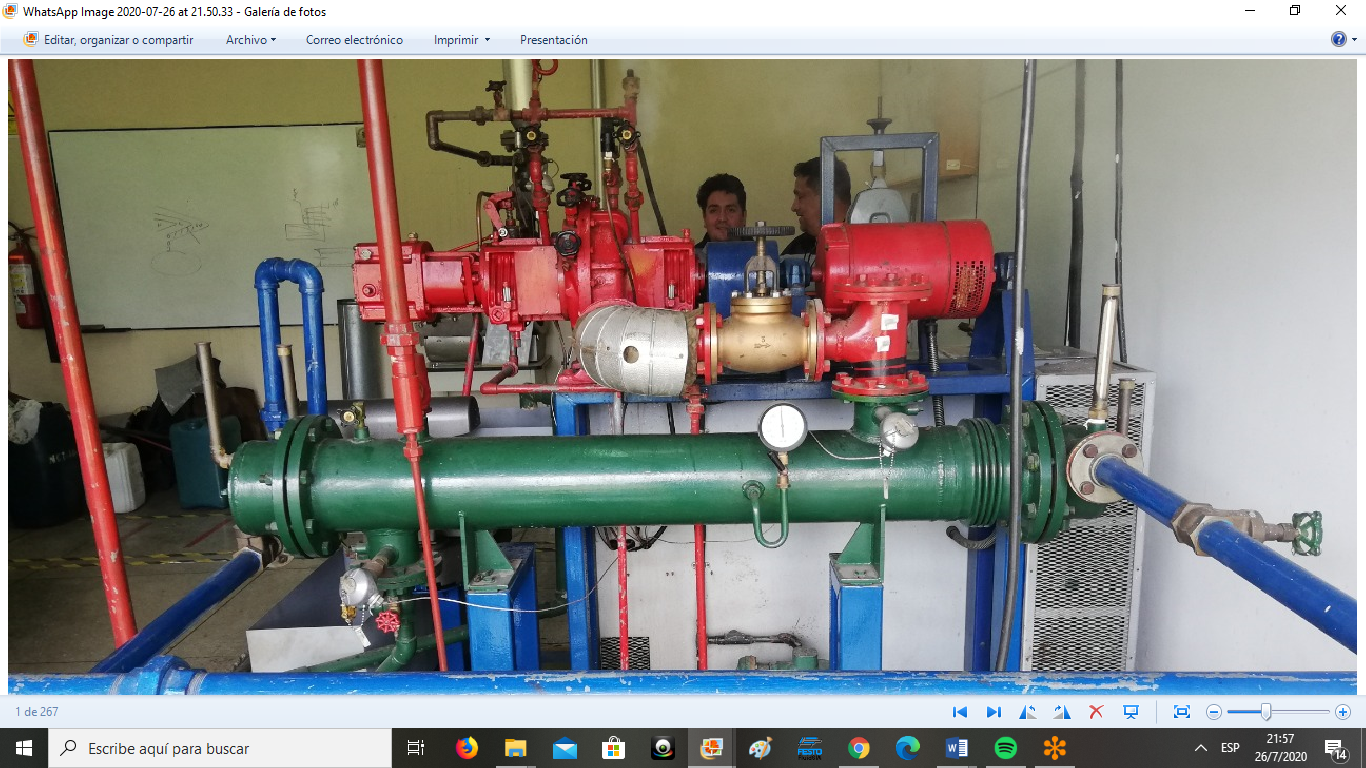 Marco Teórico
Ciclo Rankine
El ciclo de potencia Rankine rige el funcionamiento de las plantas de vapor y se compone de los siguientes procesos:
1-2: Compresión isentrópica en una bomba 
2-3: Adición de calor a presión constante 
3-4: Expansión isentrópica en una turbina 
4-1: Rechazo de calor a presión constante en un condensador
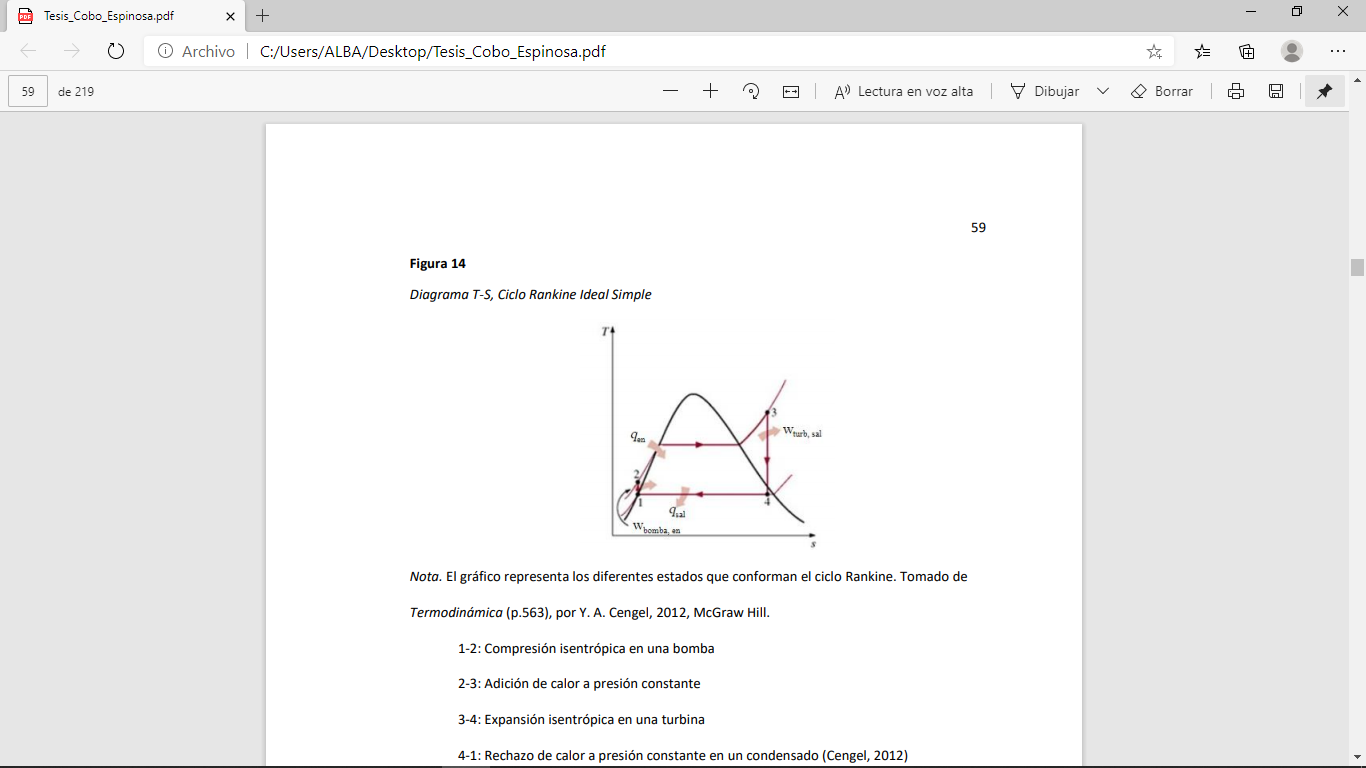 ANÁLISIS ESTADO FÍSICO Y FUNCIONAL INICIAL DE LA TURBINA COPPUS RL
Componentes considerados para el análisis físico y funcional inicial
Panel eléctrico de control de la turbina.
Bombas.
Torre de enfriamiento.
Tuberías y Accesorios.
Supercalentador.
Turbina.
Lubricación.
Condensador. 
Generador.
Resistencias.
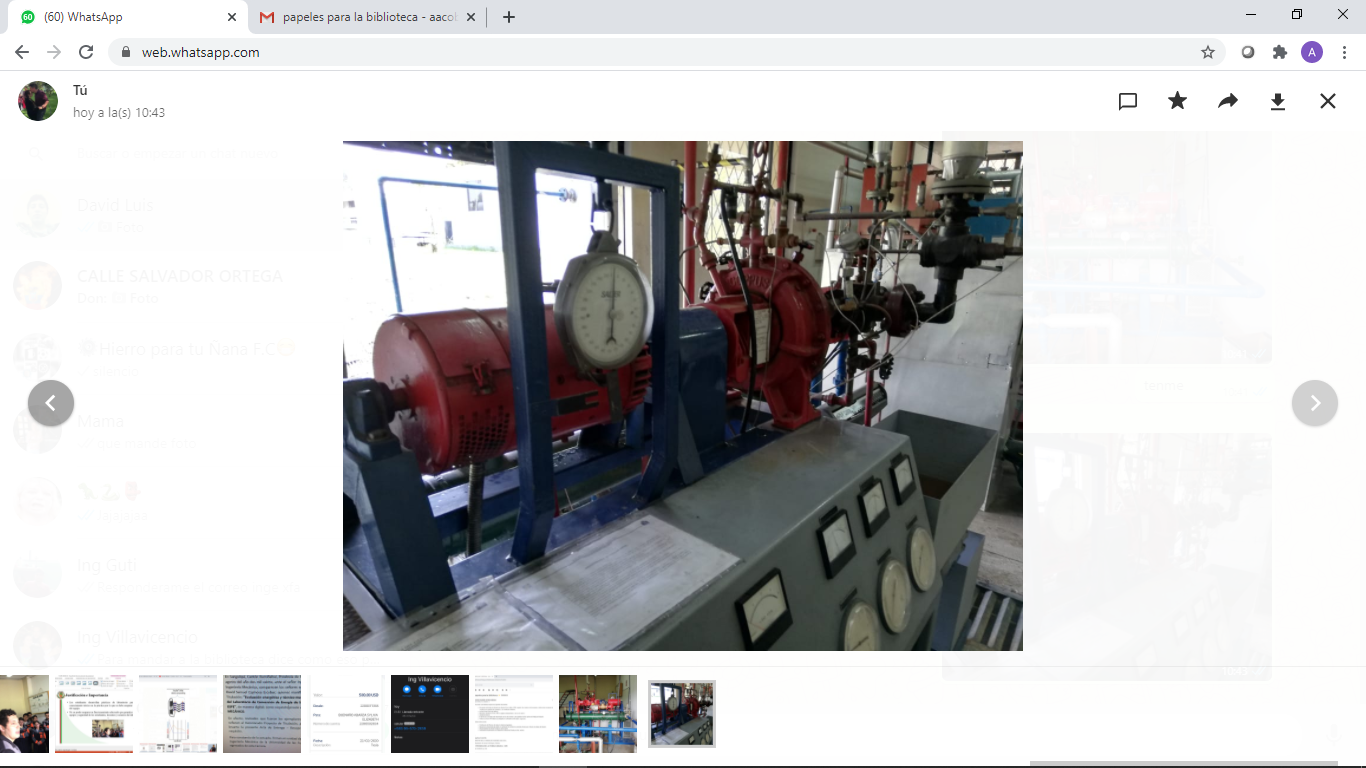 ANÁLISIS ESTADO FÍSICO Y FUNCIONAL INICIAL DE LA TURBINA COPPUS RL
Panel eléctrico de Control de la Turbina
Fusibles
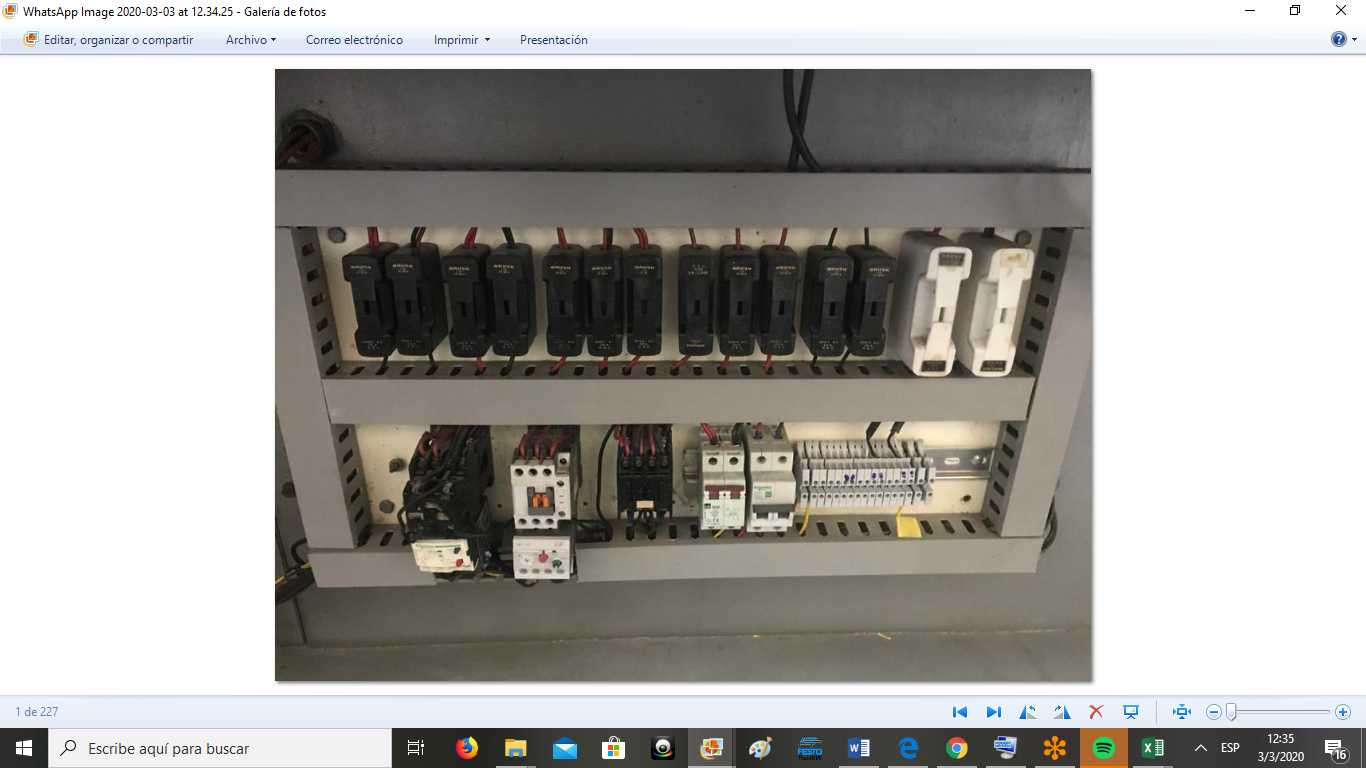 ANÁLISIS ESTADO FÍSICO Y FUNCIONAL INICIAL DE LA TURBINA COPPUS RL
Panel eléctrico de Control de la Turbina
Contactores de los Pulsadores de las Bombas.
Los relés térmicos de los contactores de las bombas de retorno de condensado, triple vacío y ventilador estaban quemados.
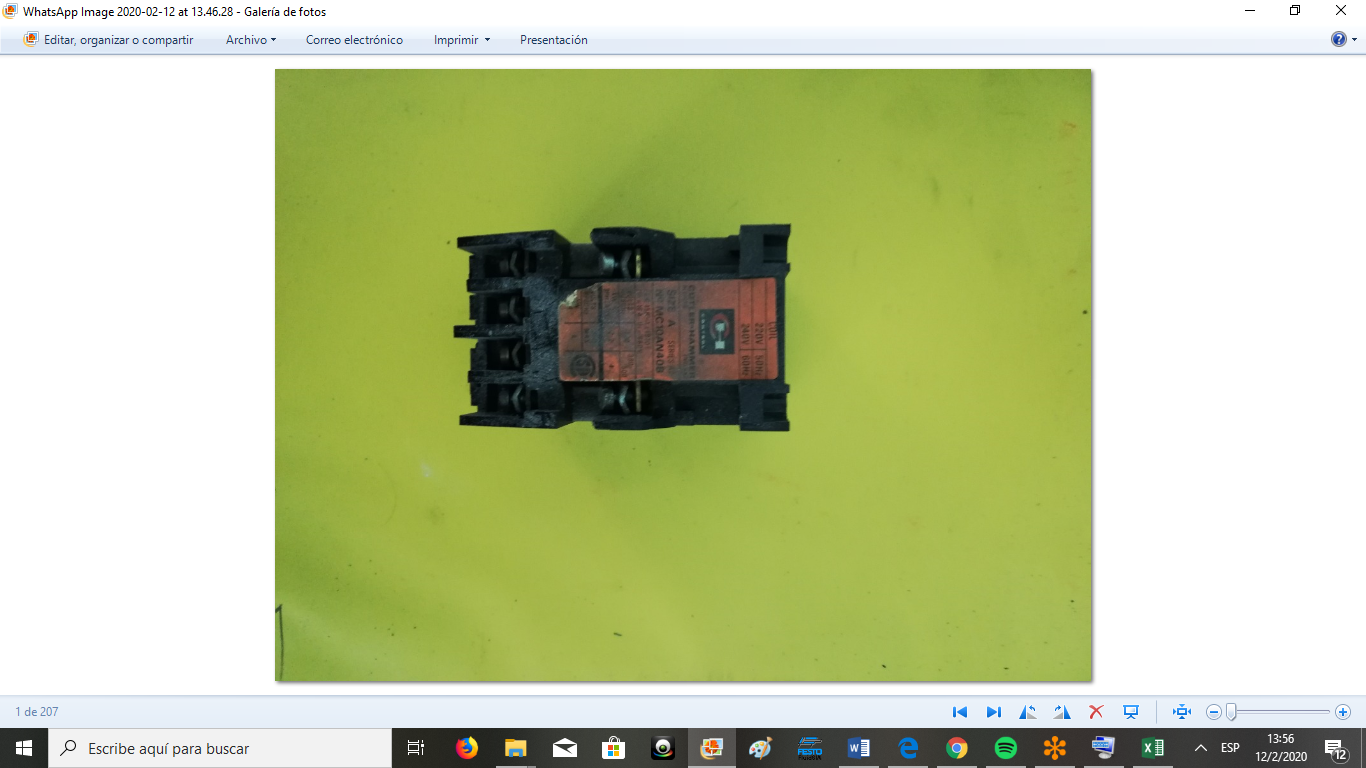 ANÁLISIS ESTADO FÍSICO Y FUNCIONAL INICIAL DE LA TURBINA COPPUS RL
Bombas
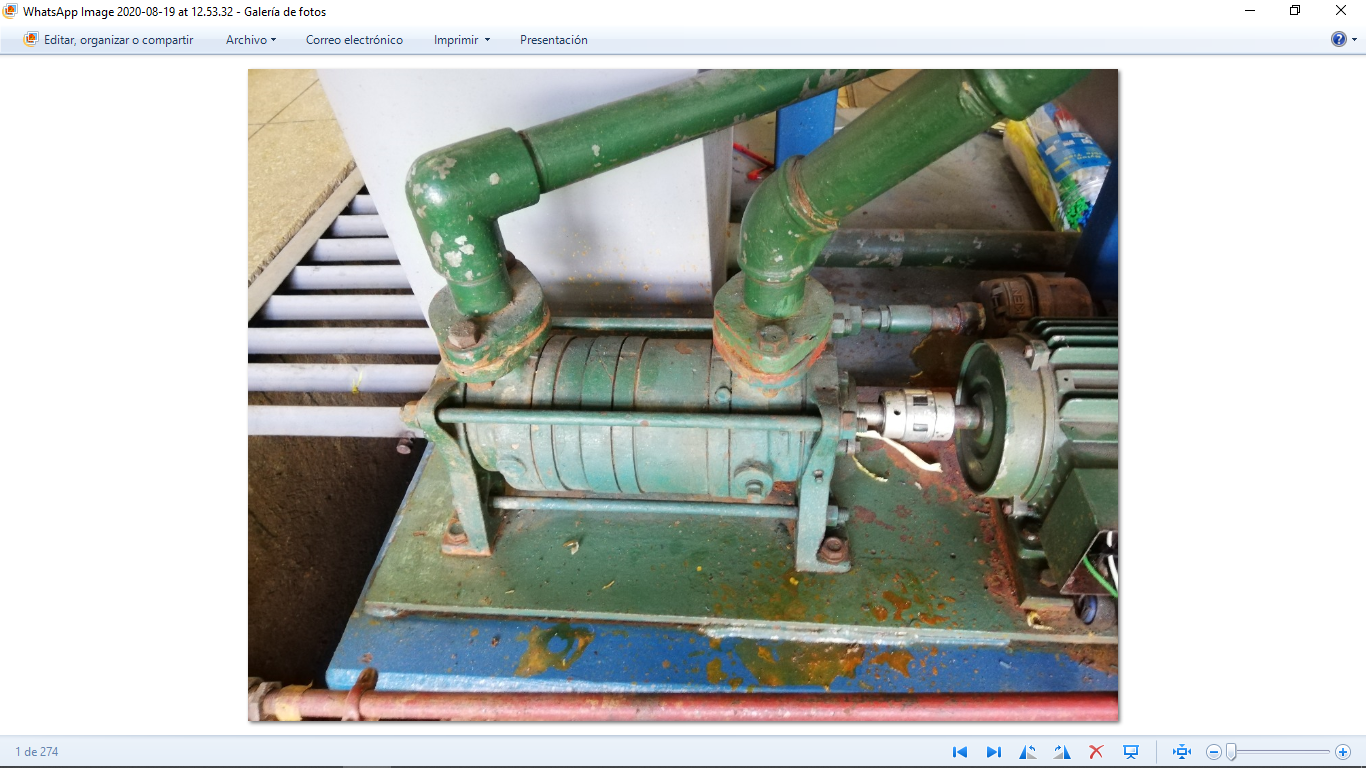 ANÁLISIS ESTADO FÍSICO Y FUNCIONAL INICIAL DE LA TURBINA COPPUS RL
Torre de Enfriamiento
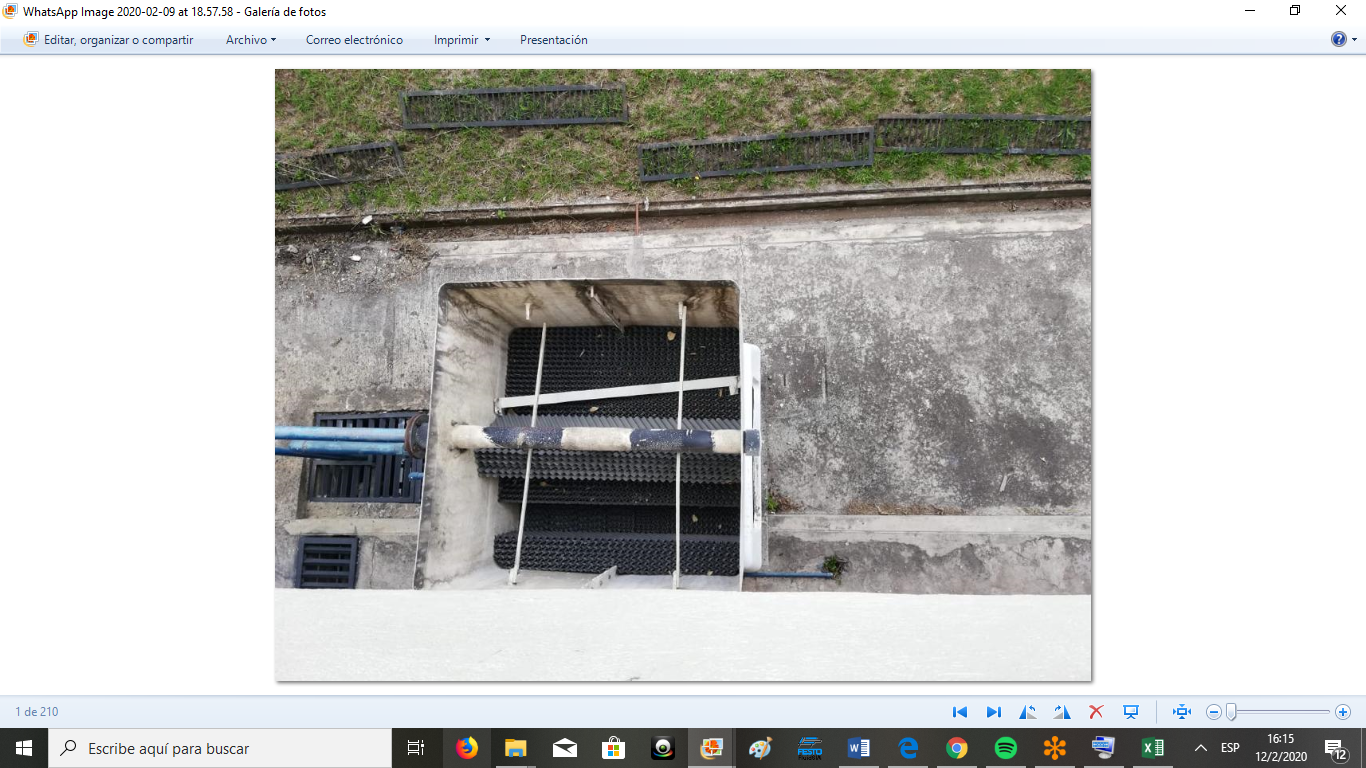 El ventilador de la torre de enfriamiento y la campana superior fueron desmontados previamente por lo que fue posible una constatación de sus elementos internos.
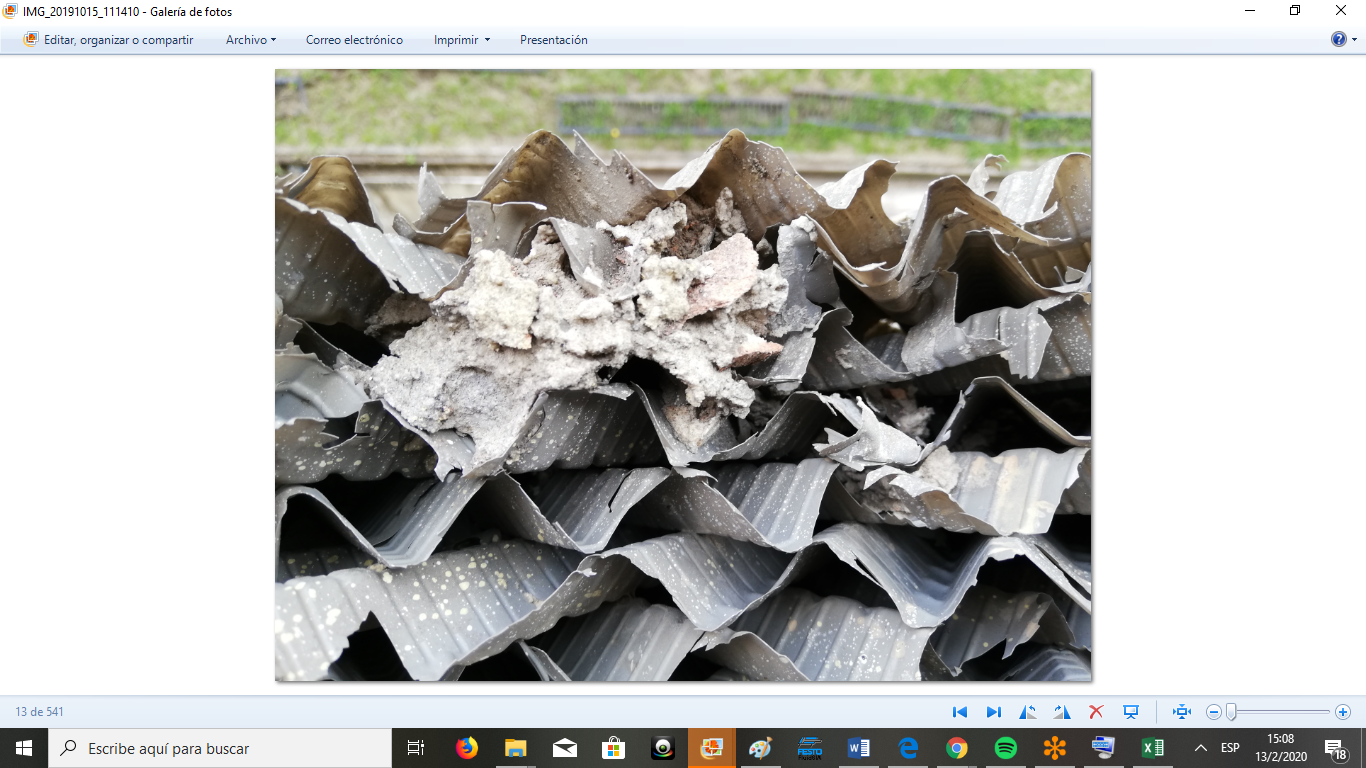 En niveles superiores se observó empaquetaduras plásticas rotas, en niveles inferiores se evidenció incrustaciones de volumen considerable.
Tuberías y Accesorios
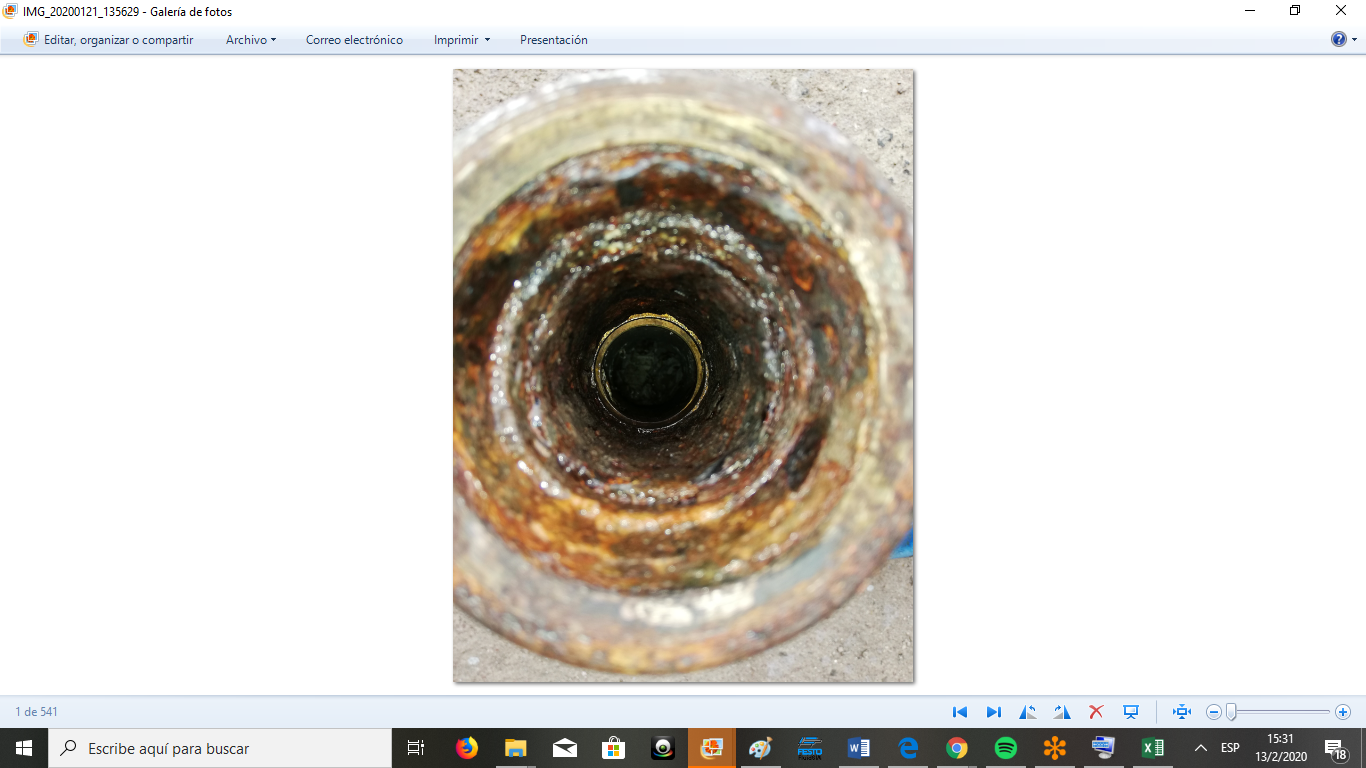 Tubería de Línea de Vapor
Corrosión por oxidación e incrustaciones en las paredes internas de la tubería.
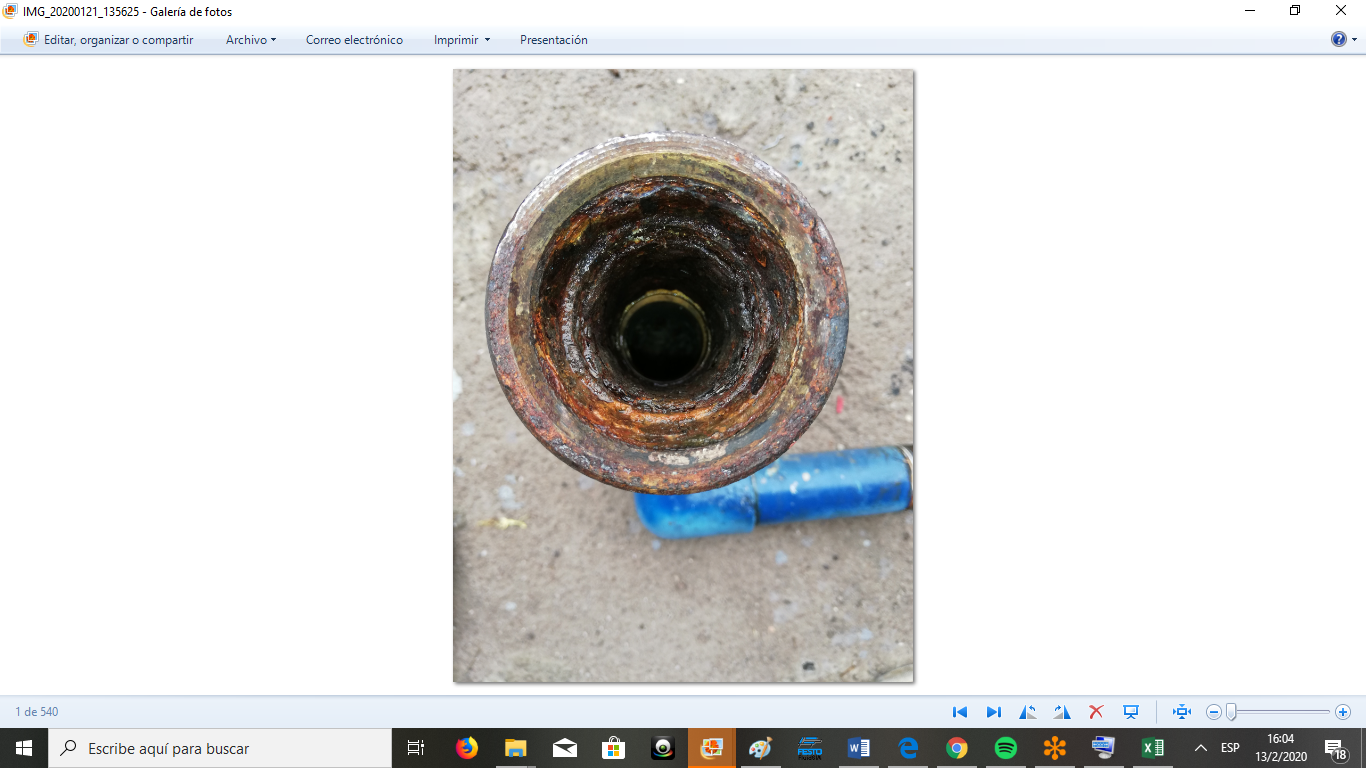 Tubería de Línea de Torre de Enfriamiento-Condensador
Debido al flujo continuo de agua por el interior de la tubería existía corrosión por oxidación en las paredes internas además de incrustaciones.
ANÁLISIS ESTADO FÍSICO Y FUNCIONAL INICIAL DE LA TURBINA COPPUS RL
Válvulas
Para la identificación de las válvulas se utilizó la denominación propuesta y detallada en el P. G Instructional Steam Turbine Set, Wards. En el análisis de las válvulas se dividió de acuerdo al subsistema al que pertenecen en los siguientes grupos.
Línea de Vapor.
Línea Torre de Enfriamiento.
Turbina.
Condensador.
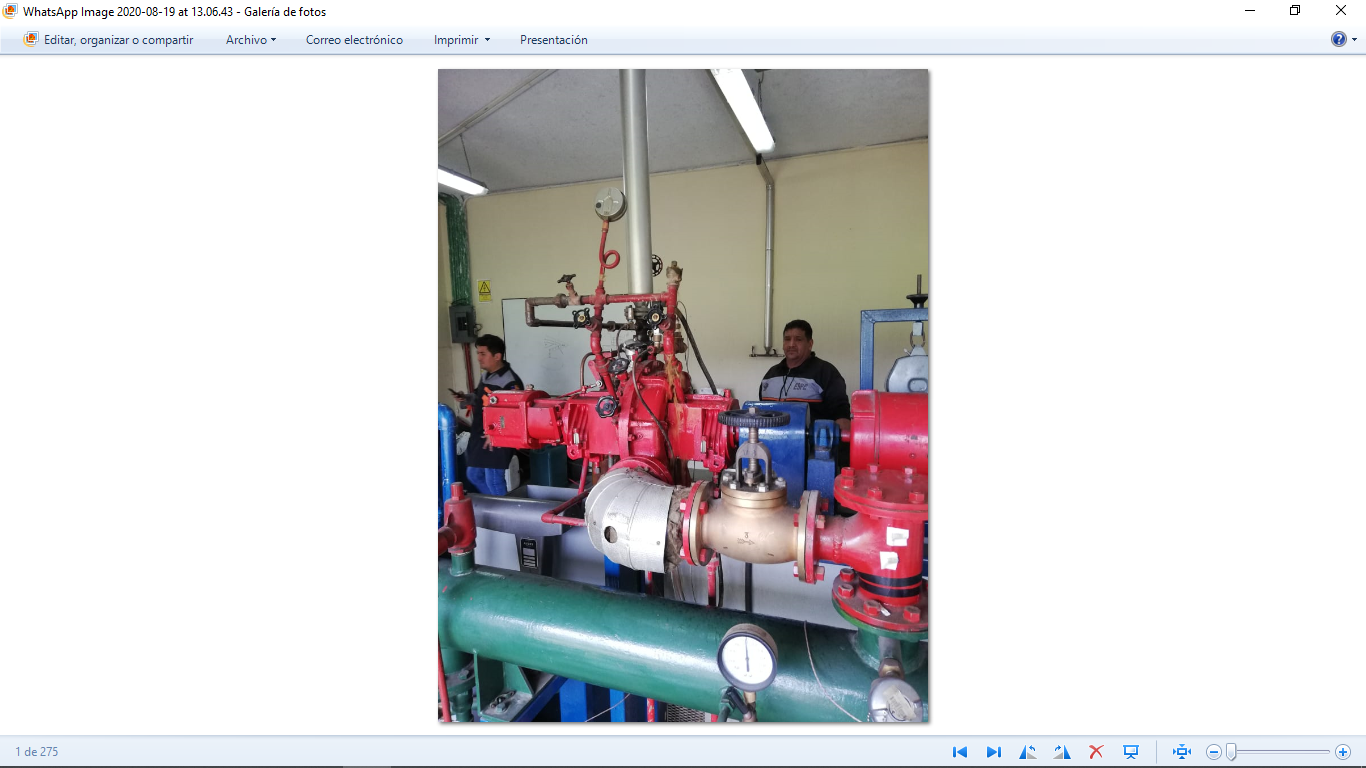 ANÁLISIS ESTADO FÍSICO Y FUNCIONAL INICIAL DE LA TURBINA COPPUS RL
Válvulas Línea de Vapor
ANÁLISIS ESTADO FÍSICO Y FUNCIONAL INICIAL DE LA TURBINA COPPUS RL
Válvulas Línea de Vapor
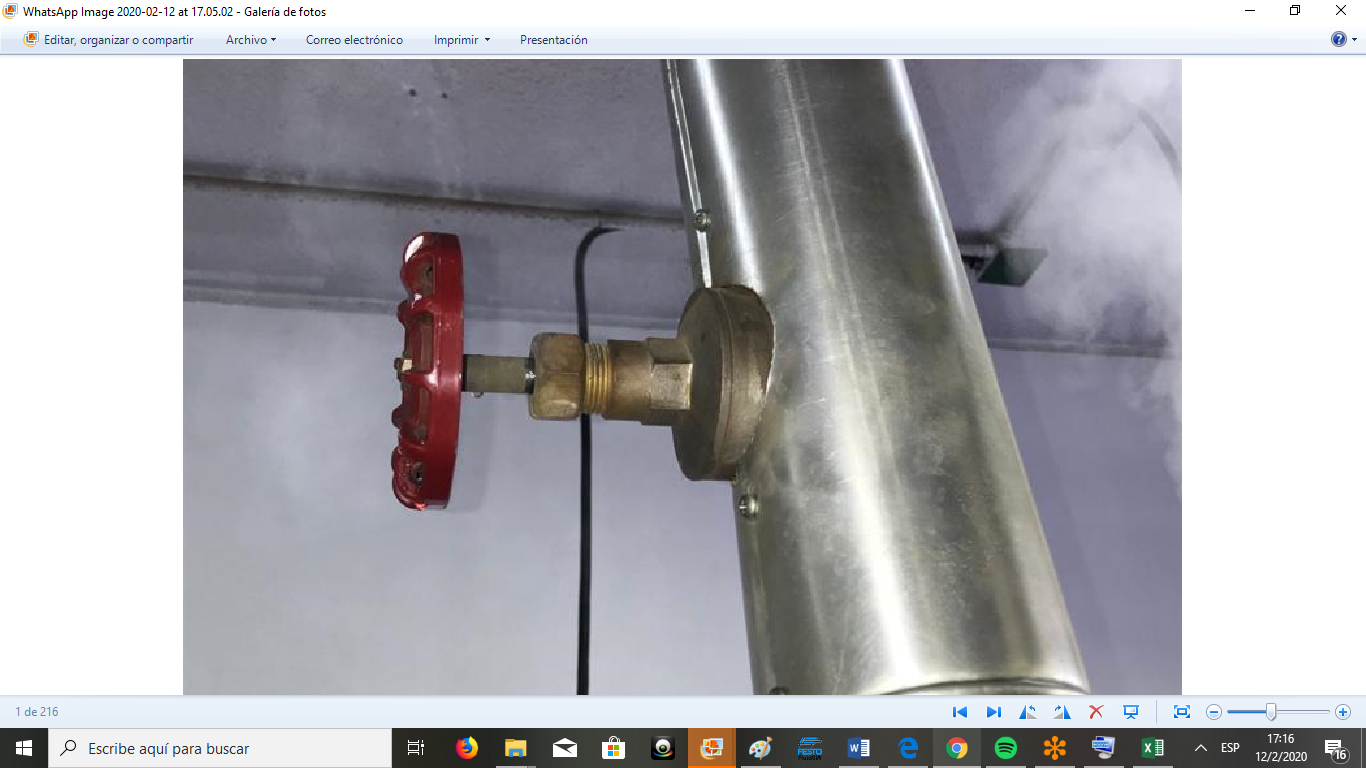 La válvula V1 no cerraba en su totalidad por lo que permitía el paso de una pequeña cantidad de vapor además existía una fuga de condensado producto de una probable estrangulación.
Válvulas Turbina
ANÁLISIS ESTADO FÍSICO Y FUNCIONAL INICIAL DE LA TURBINA COPPUS RL
Válvulas Condensador-Torre de Enfriamiento
ANÁLISIS ESTADO FÍSICO Y FUNCIONAL INICIAL DE LA TURBINA COPPUS RL
Válvulas Condensador
ANÁLISIS ESTADO FÍSICO Y FUNCIONAL INICIAL DE LA TURBINA COPPUS RL
Bridas
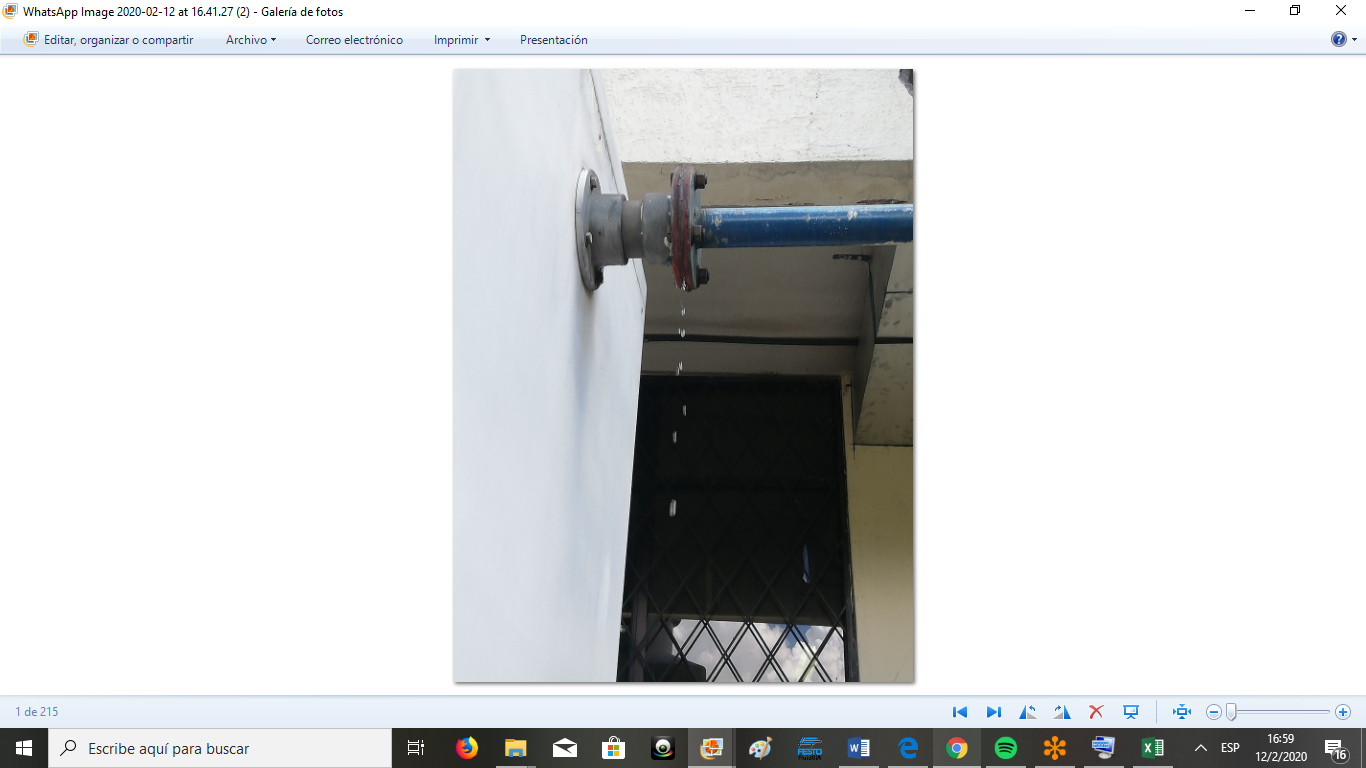 La brida superior que une la tubería proveniente del condensador y la torre de enfriamiento presentaba una fisura por donde fugaba el agua caliente proveniente del condensador.
ANÁLISIS ESTADO FÍSICO Y FUNCIONAL INICIAL DE LA TURBINA COPPUS RL
Supercalentador
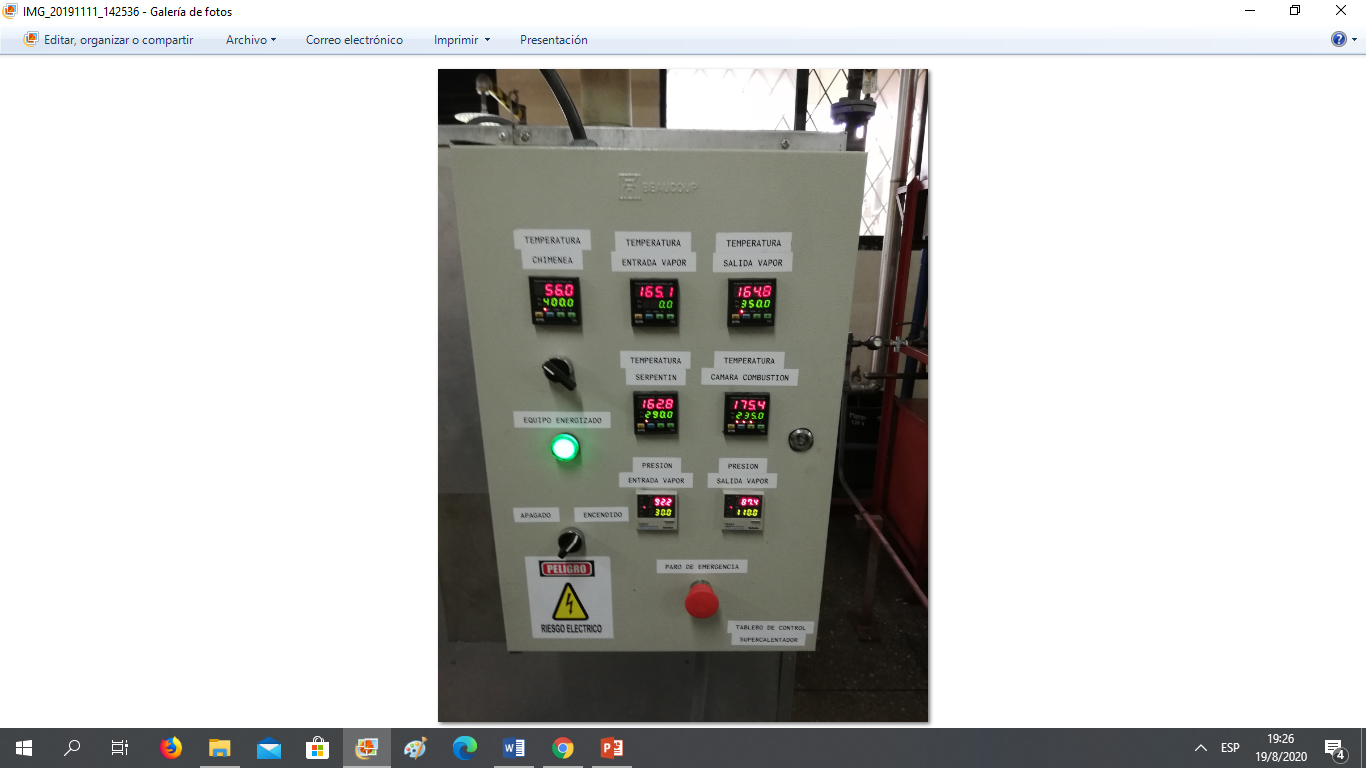 El contactor del controlador de la temperatura del serpentín ubicado en el panel de control estaba quemado por lo que no emitía señal de accionamiento para el funcionamiento del quemador.
Turbina
Vibración excesiva en la bancada de la turbina.
Cabeceo en la junta al llegar la turbina a velocidades cercanas a las 3000 RPM.
Condensado liberado por válvula de alivio VA1
El nivel de aceite se vio por debajo del límite sugerido por el fabricante
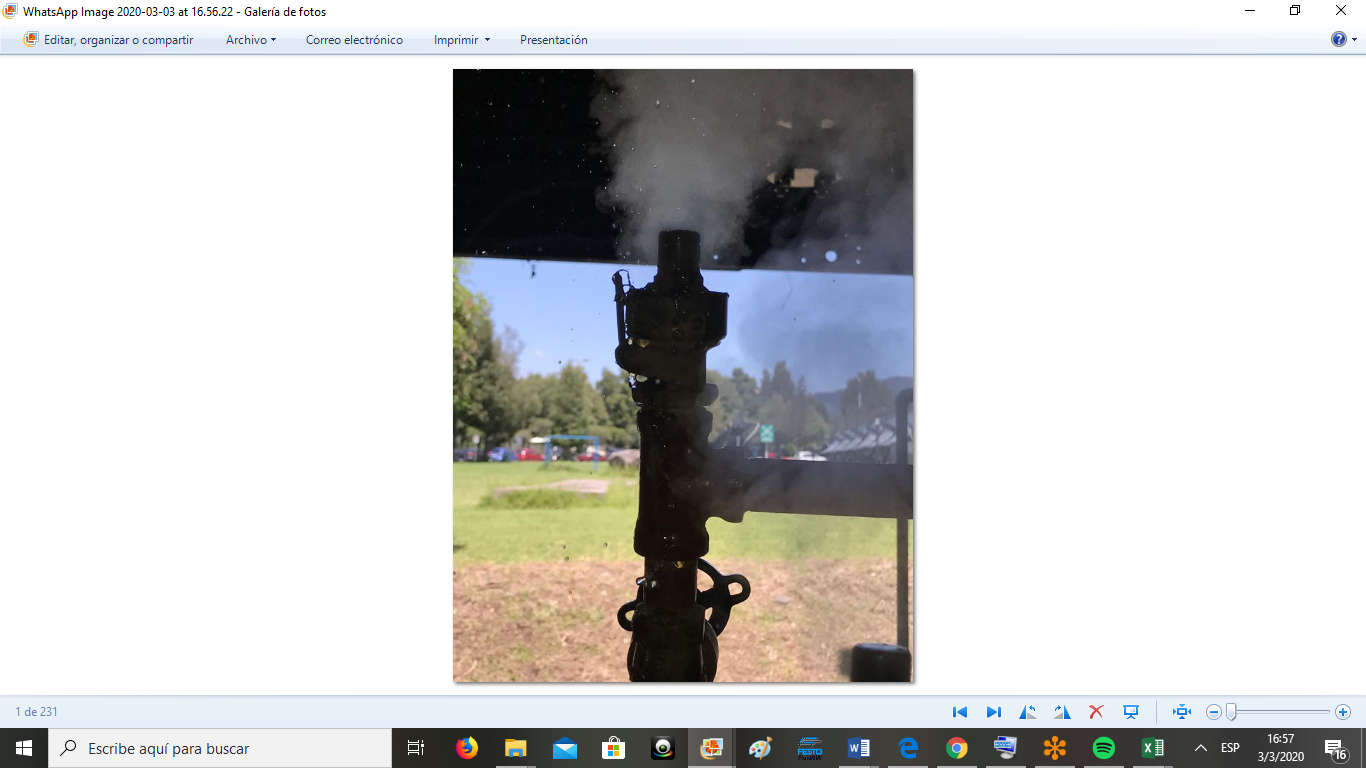 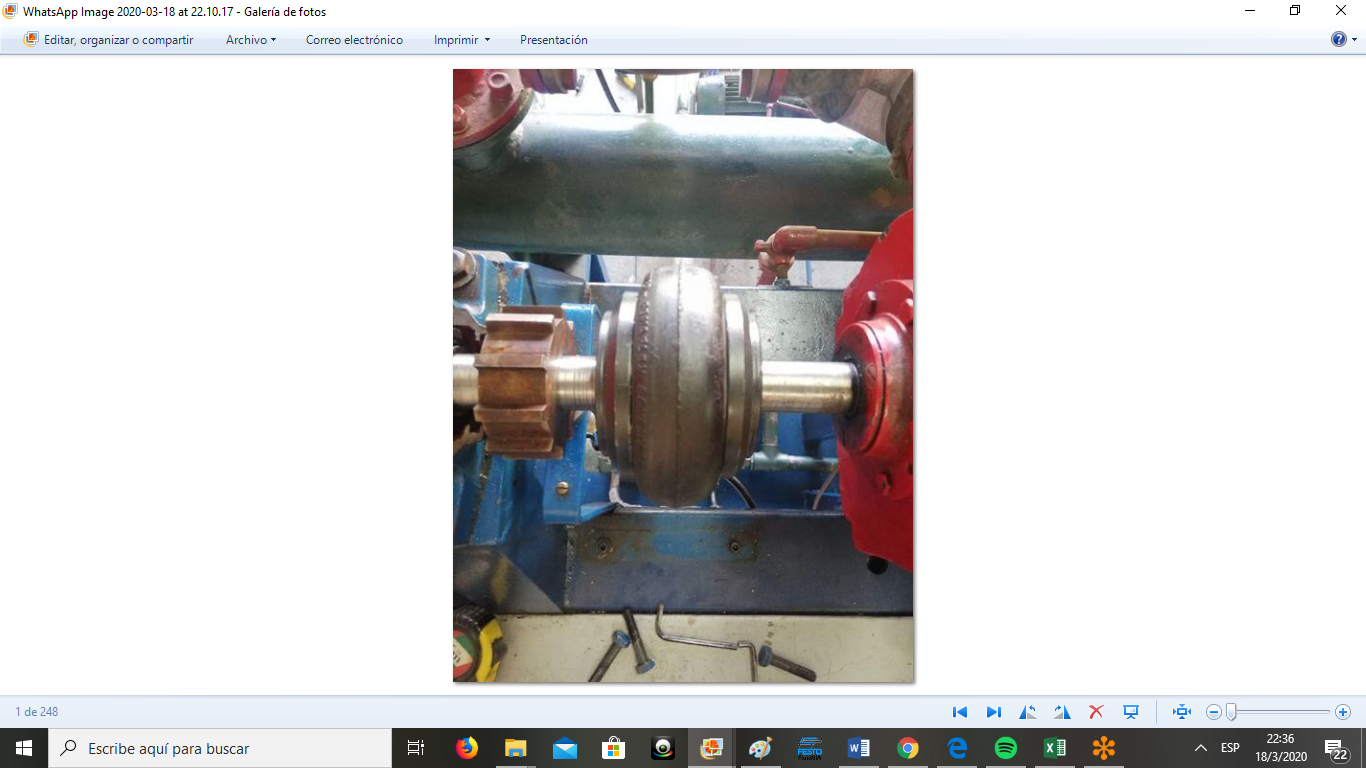 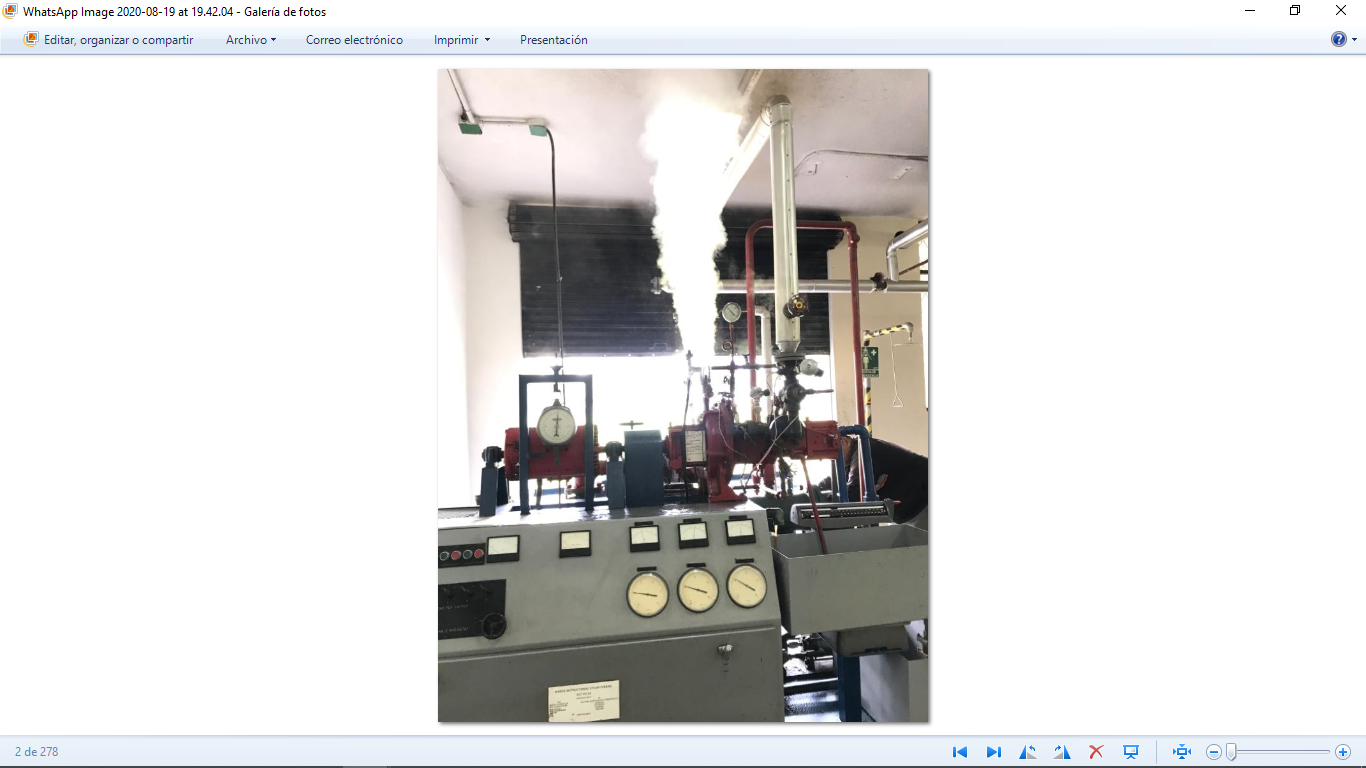 ANÁLISIS ESTADO FÍSICO Y FUNCIONAL INICIAL DE LA TURBINA COPPUS RL
Condensador
ANÁLISIS ESTADO FÍSICO Y FUNCIONAL INICIAL DE LA TURBINA COPPUS RL.
Generador
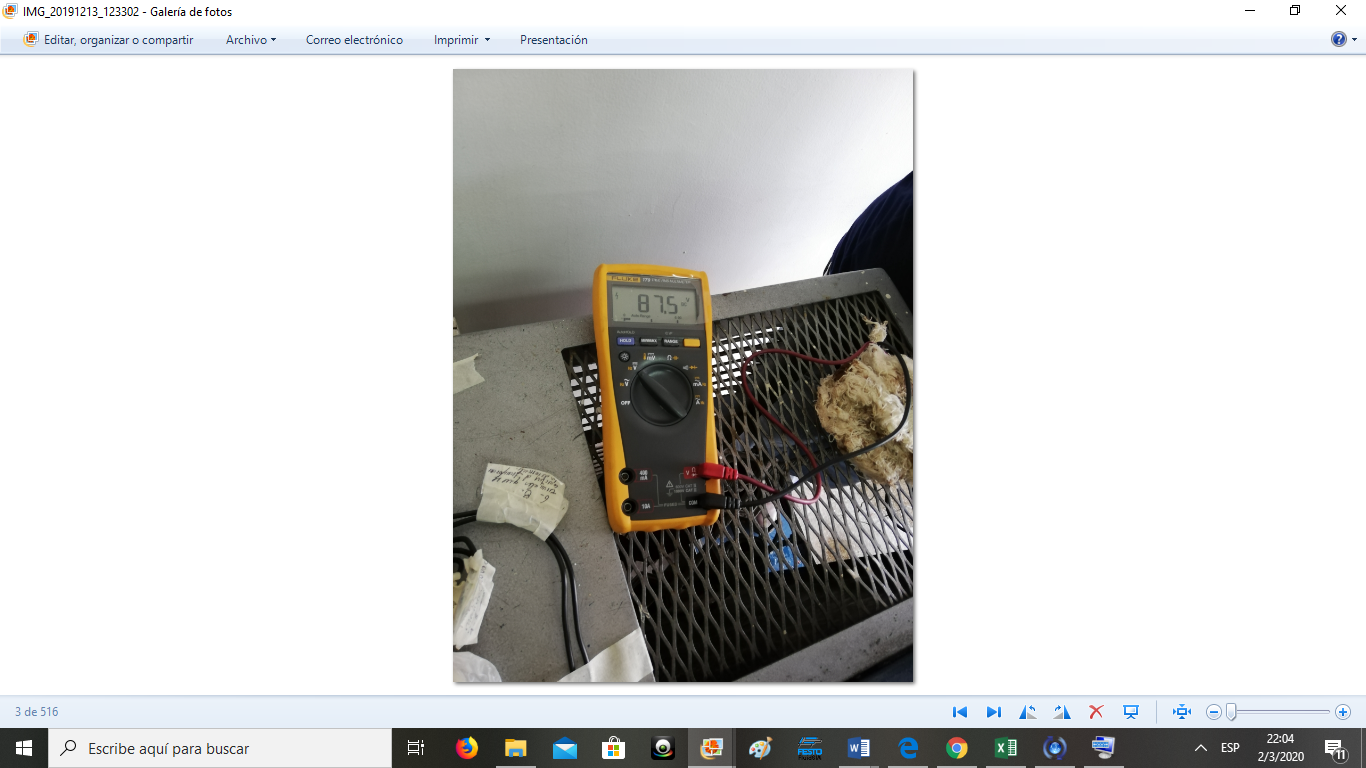 VERIFICACIÓN, SELECCIÓN Y SUSTITUCIÓN DE INSTRUMENTOS DE MEDICIÓN
Se verificó la funcionalidad de los sensores que miden las siguientes variables.
Temperatura.
Presión.
Masa de Condensado.
Parámetros del Generador.
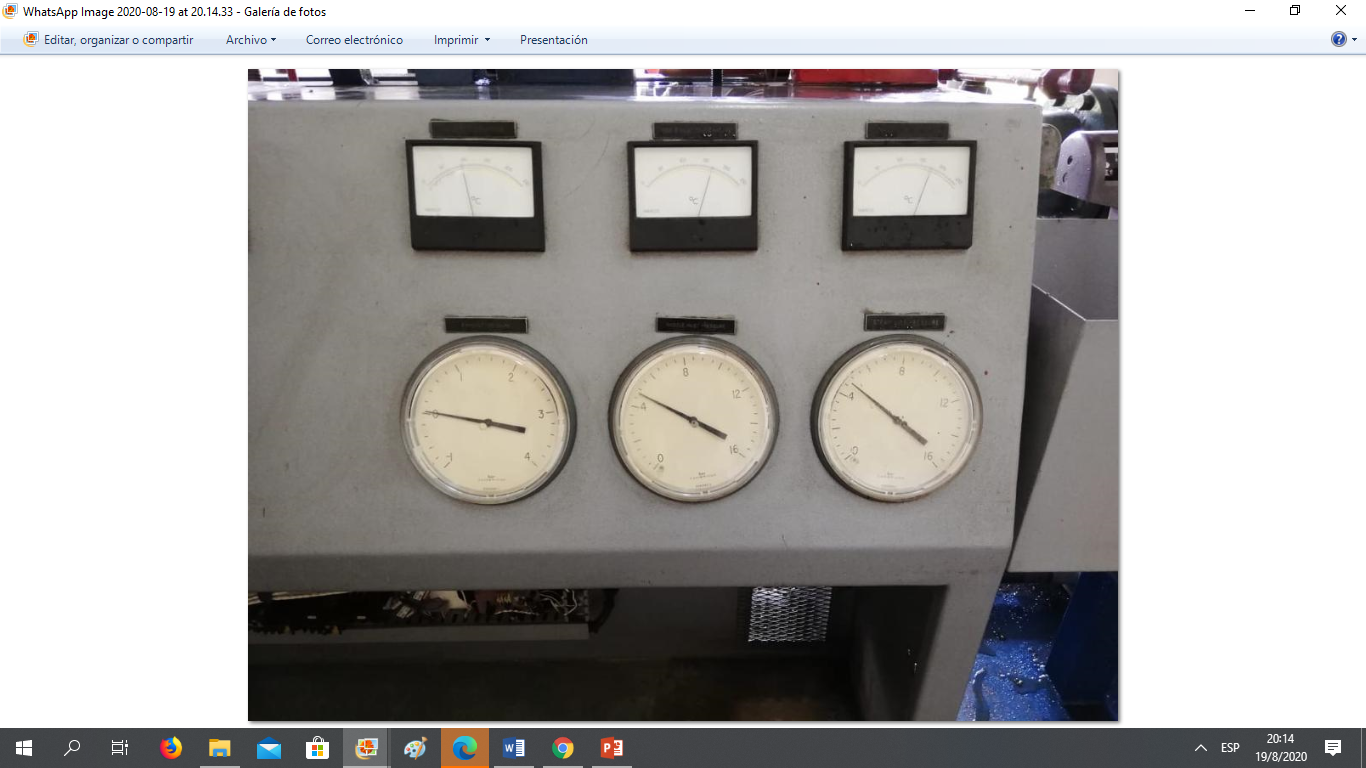 Instrumentos de Medición de Temperatura
Instrumentos de Medición de Temperatura
Instrumentos de Medición de Temperatura
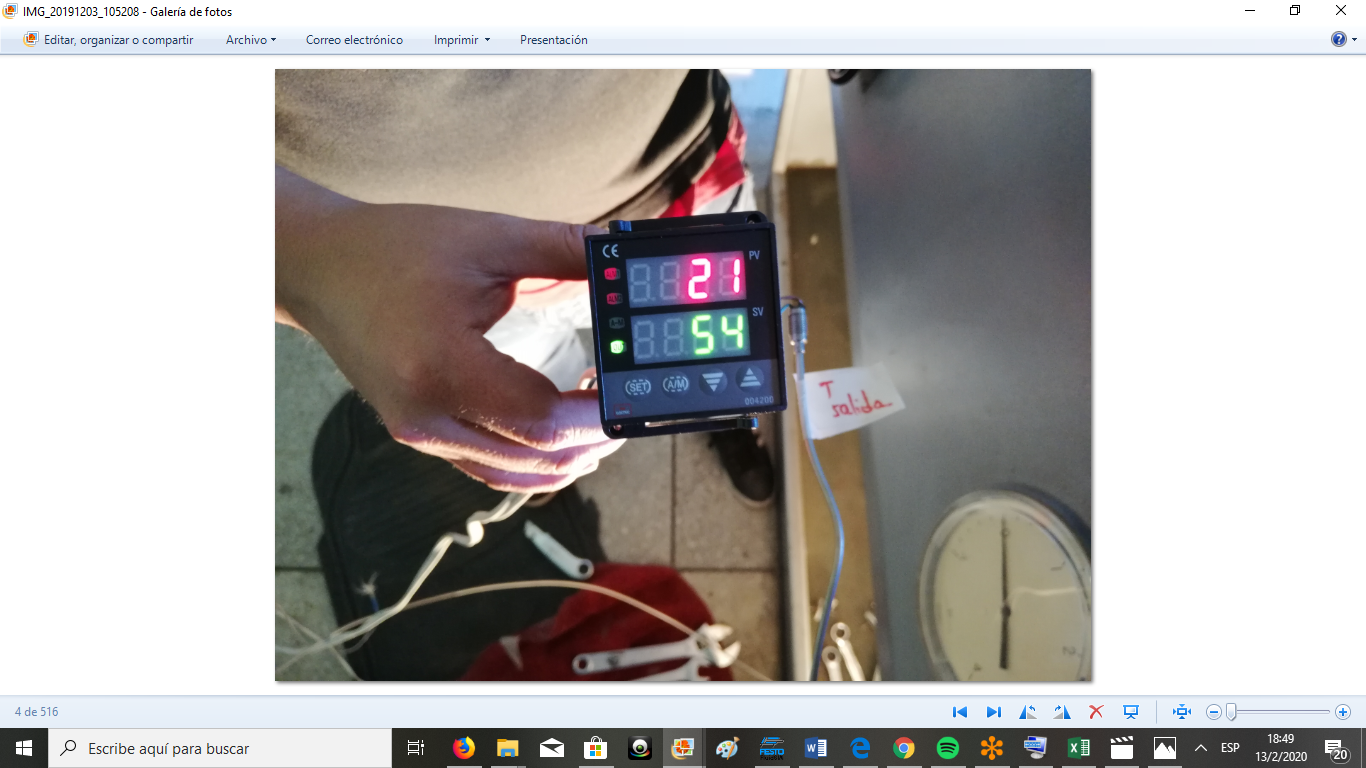 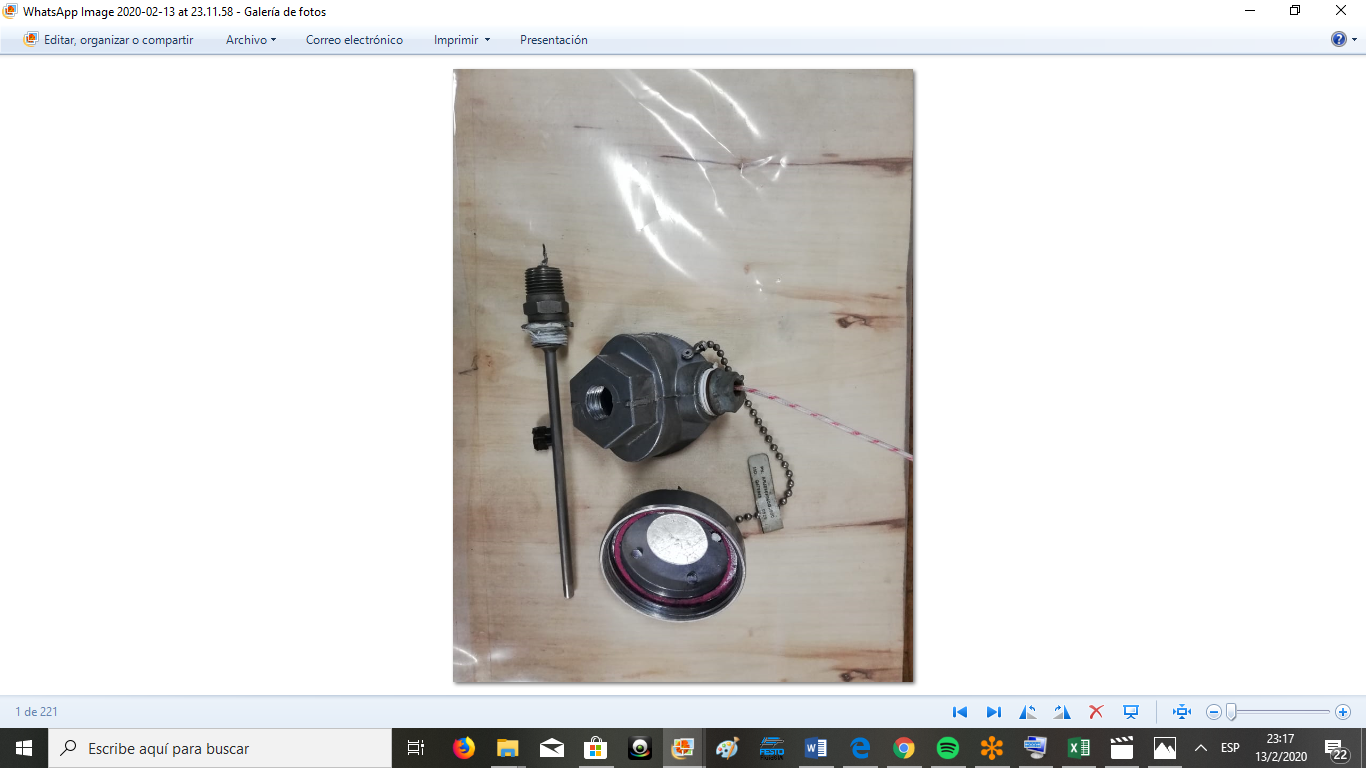 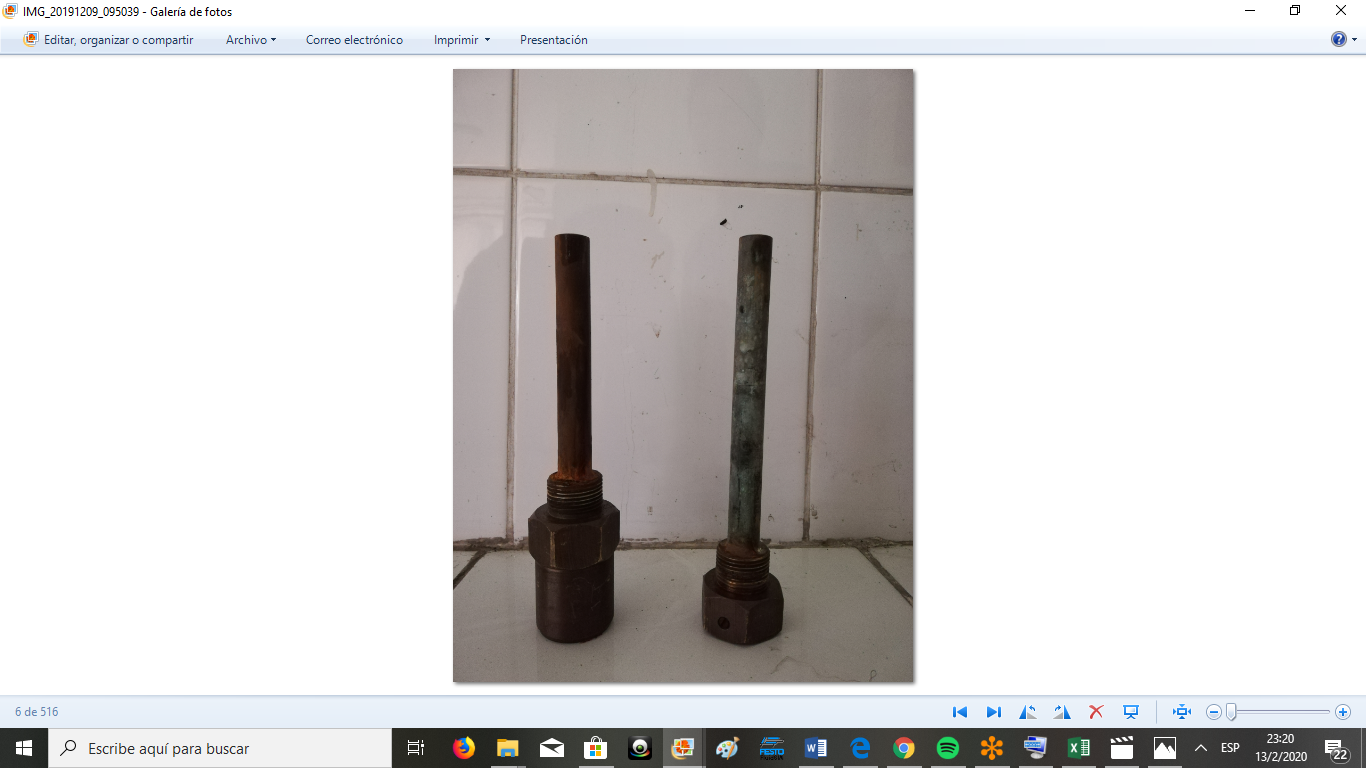 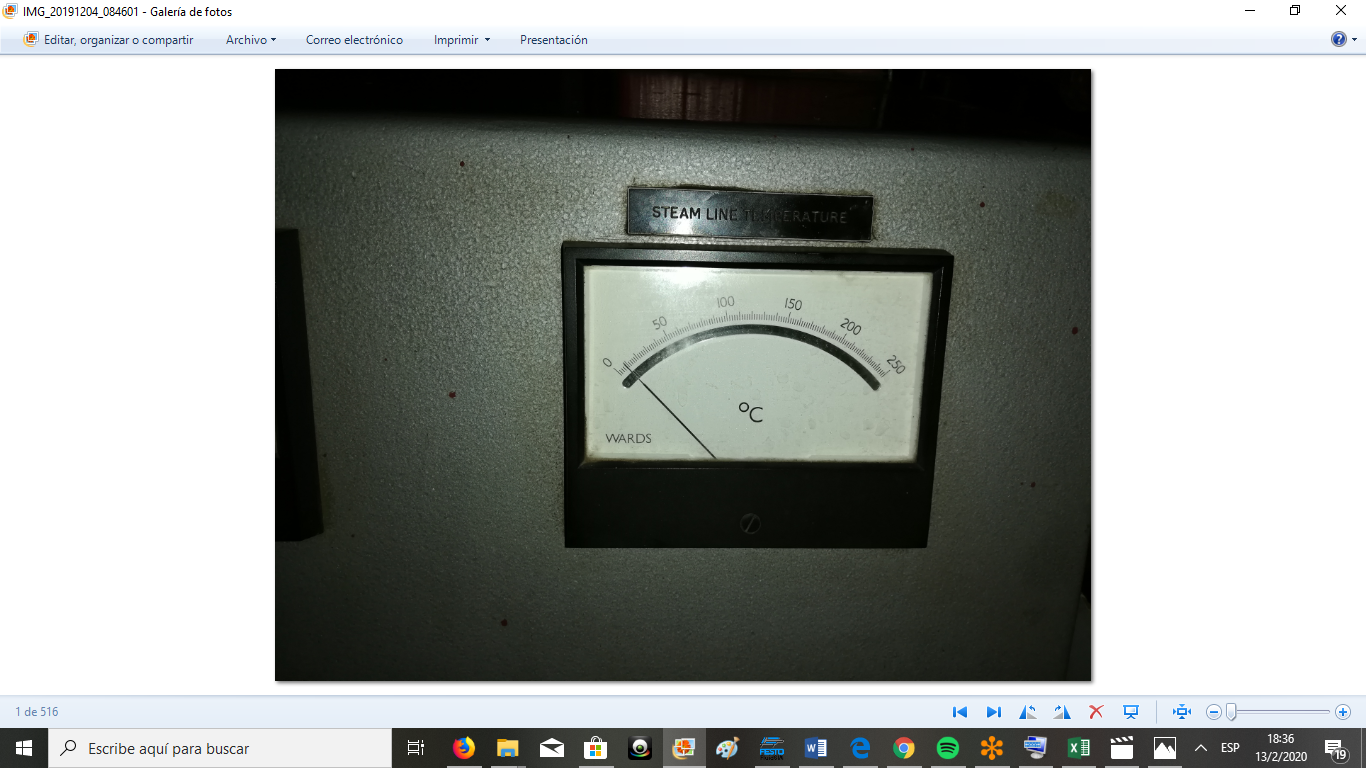 Instrumentos de Medición de Presión
Instrumentos de Medición de Presión
Instrumentos de Medición de Presión
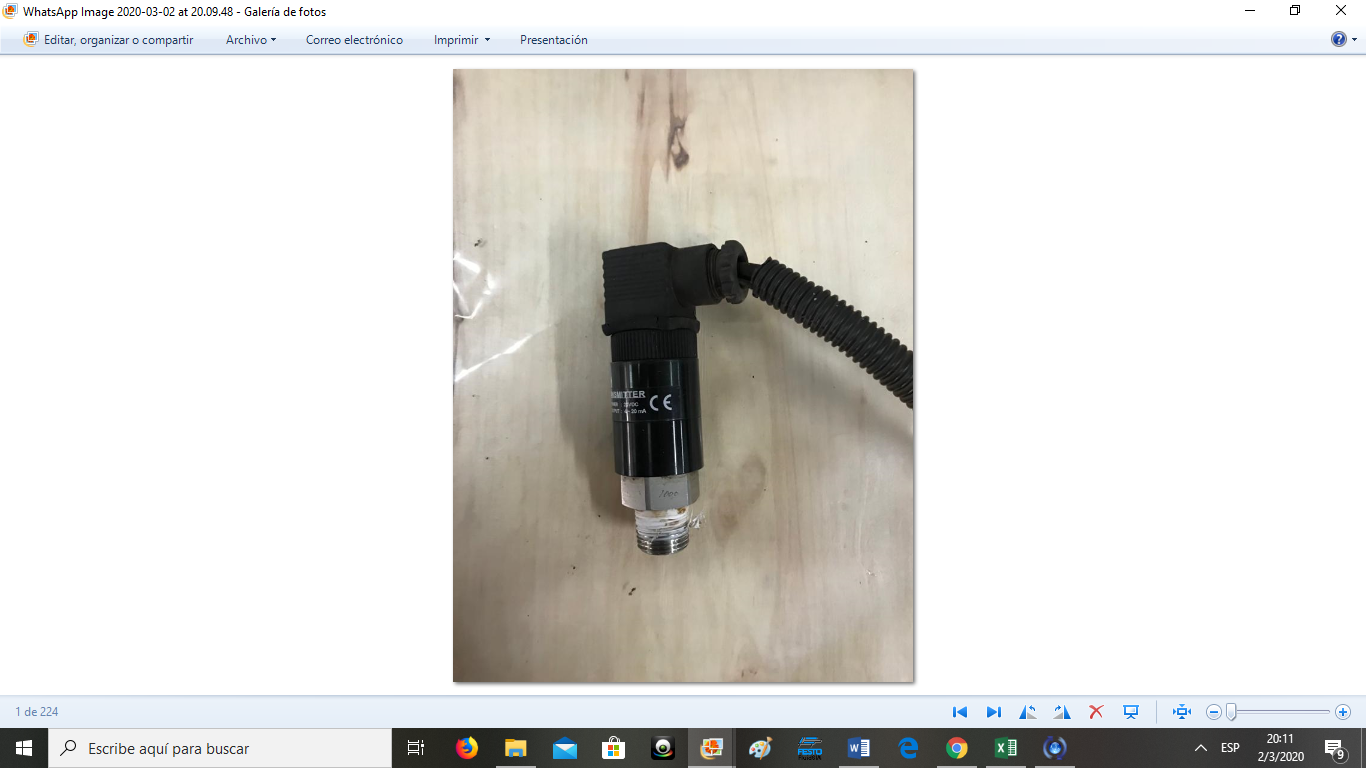 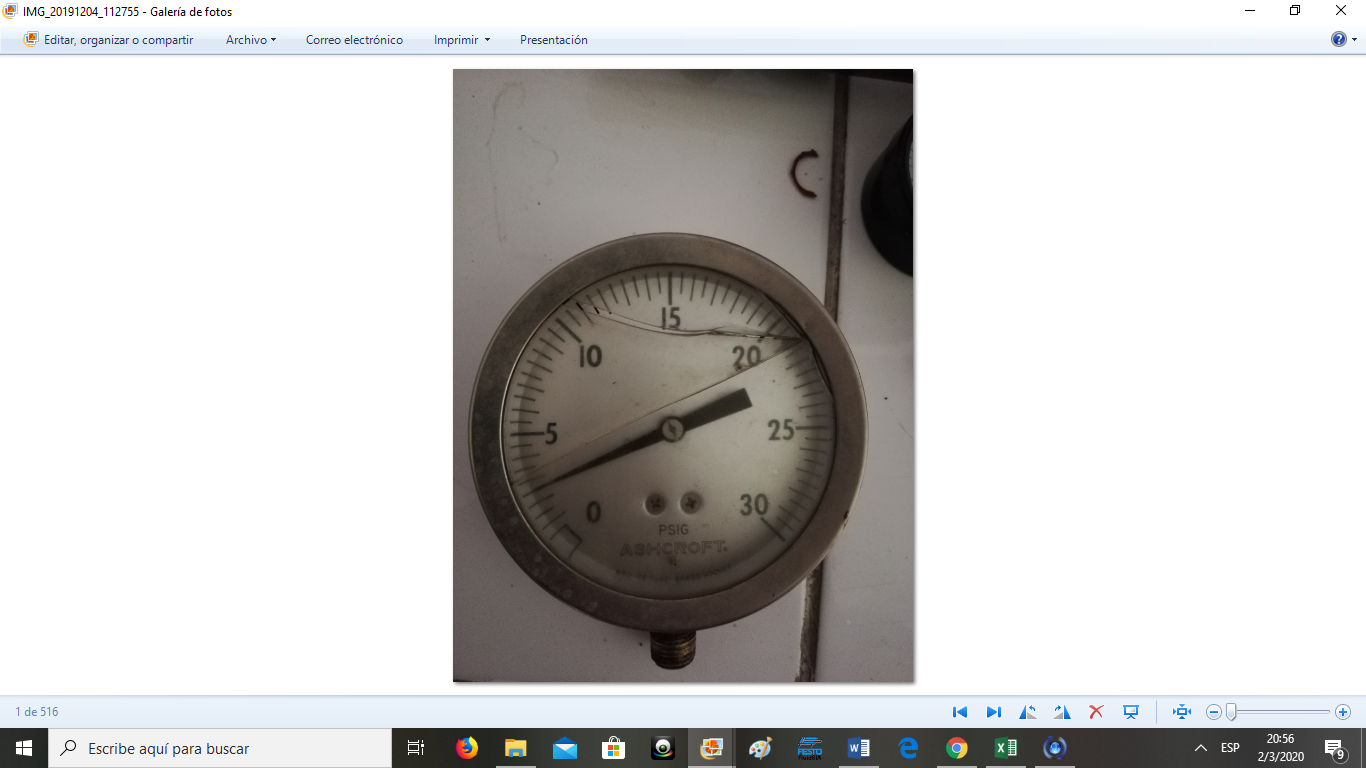 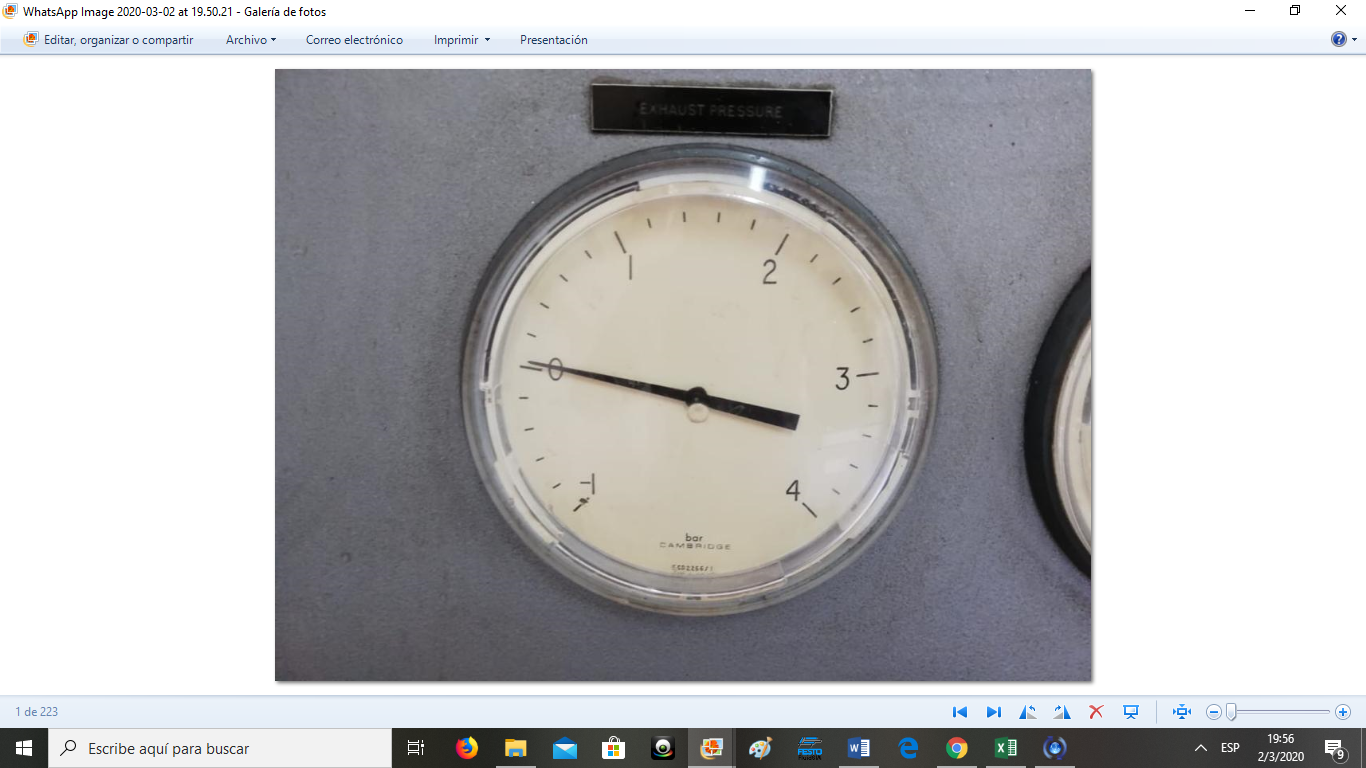 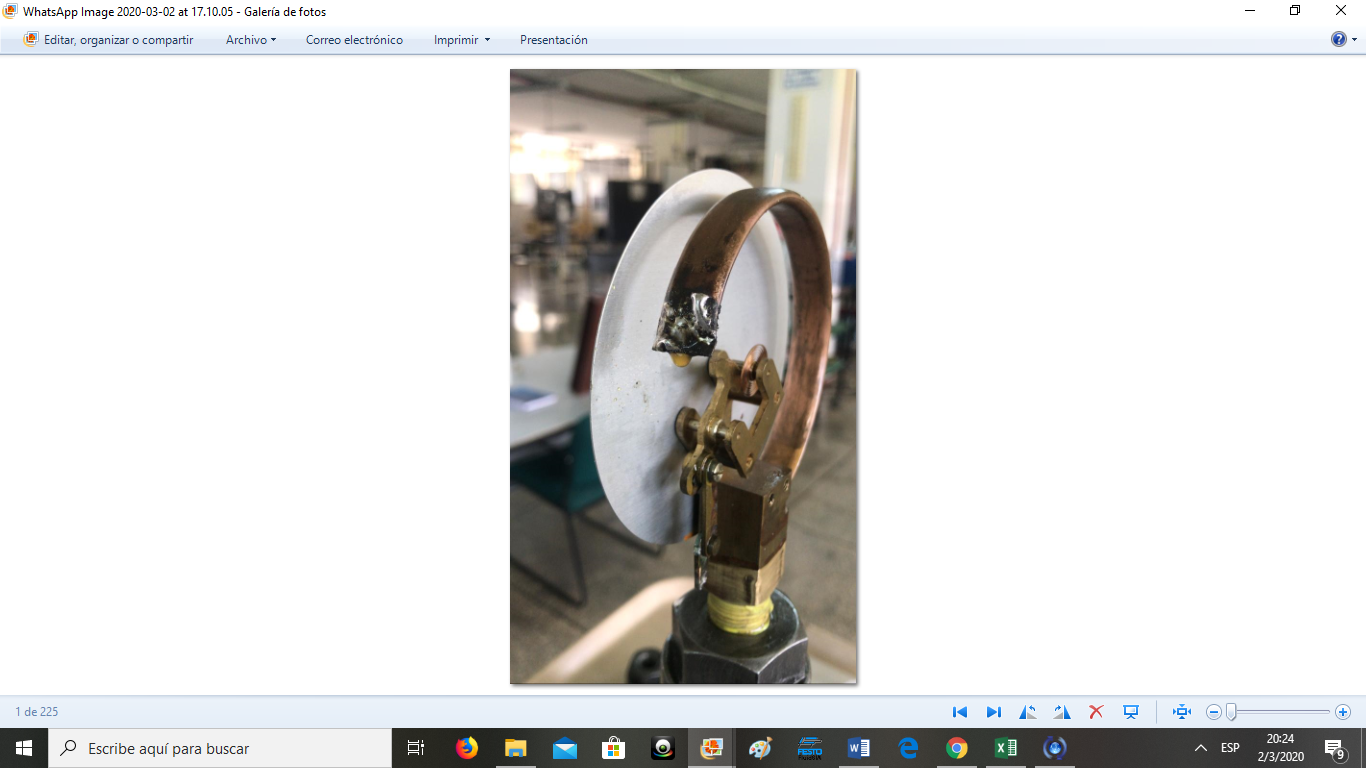 VERIFICACIÓN DEL ESTADO FUNCIONAL DE LOS INSTRUMENTOS DE MEDICIÓN
Balanza de medición del condensado.
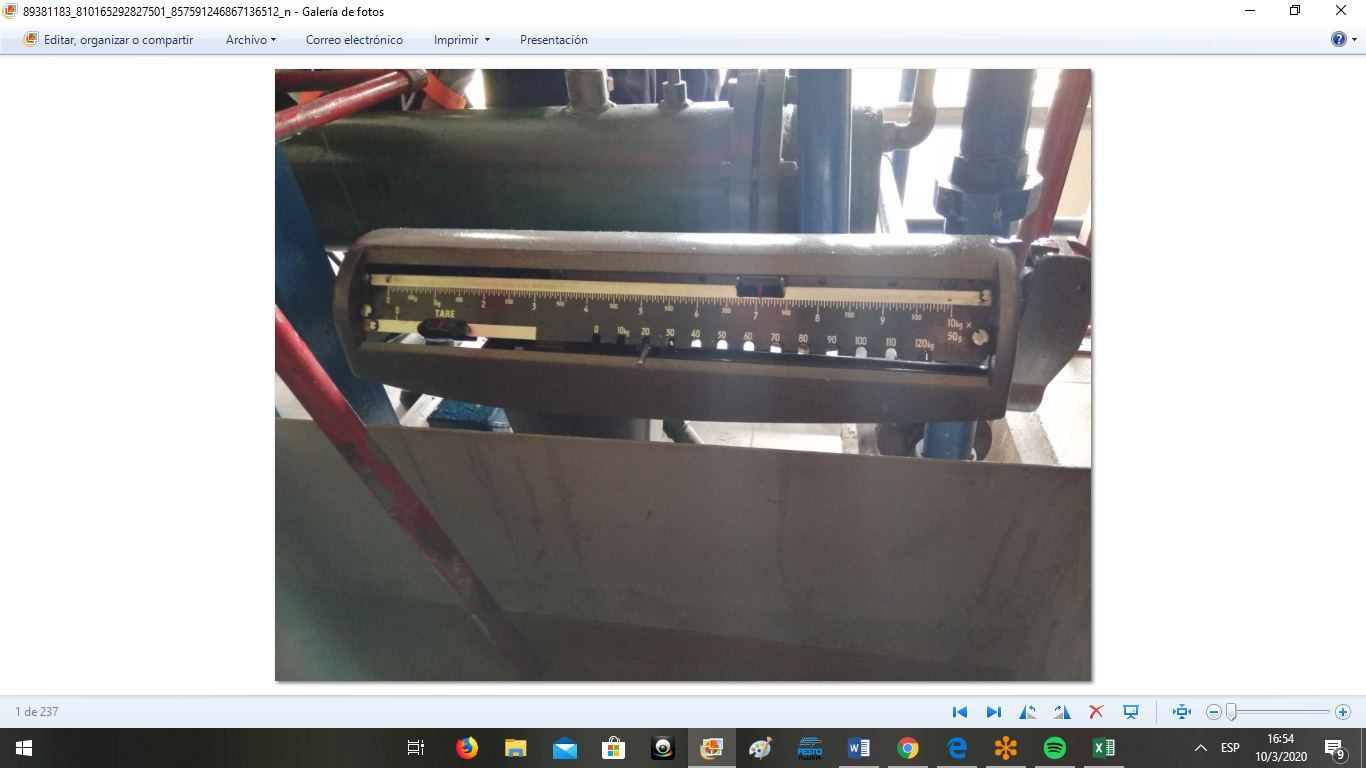 VERIFICACIÓN DEL ESTADO FUNCIONAL DE LOS INSTRUMENTOS DE MEDICIÓN
Instrumentos de Medición de las Variables del Generador
SELECCIÓN E INSTALACIÓN DE INSTRUMENTOS DE MEDICIÓN
Selección Instrumentos de Temperatura
SELECCIÓN E INSTALACIÓN DE INSTRUMENTOS DE MEDICIÓN
Selección Instrumentos de Temperatura
El sensor seleccionado fue el tipo PT- 100.
SELECCIÓN E INSTALACIÓN DE INSTRUMENTOS DE MEDICIÓN
Selección Instrumentos de Temperatura
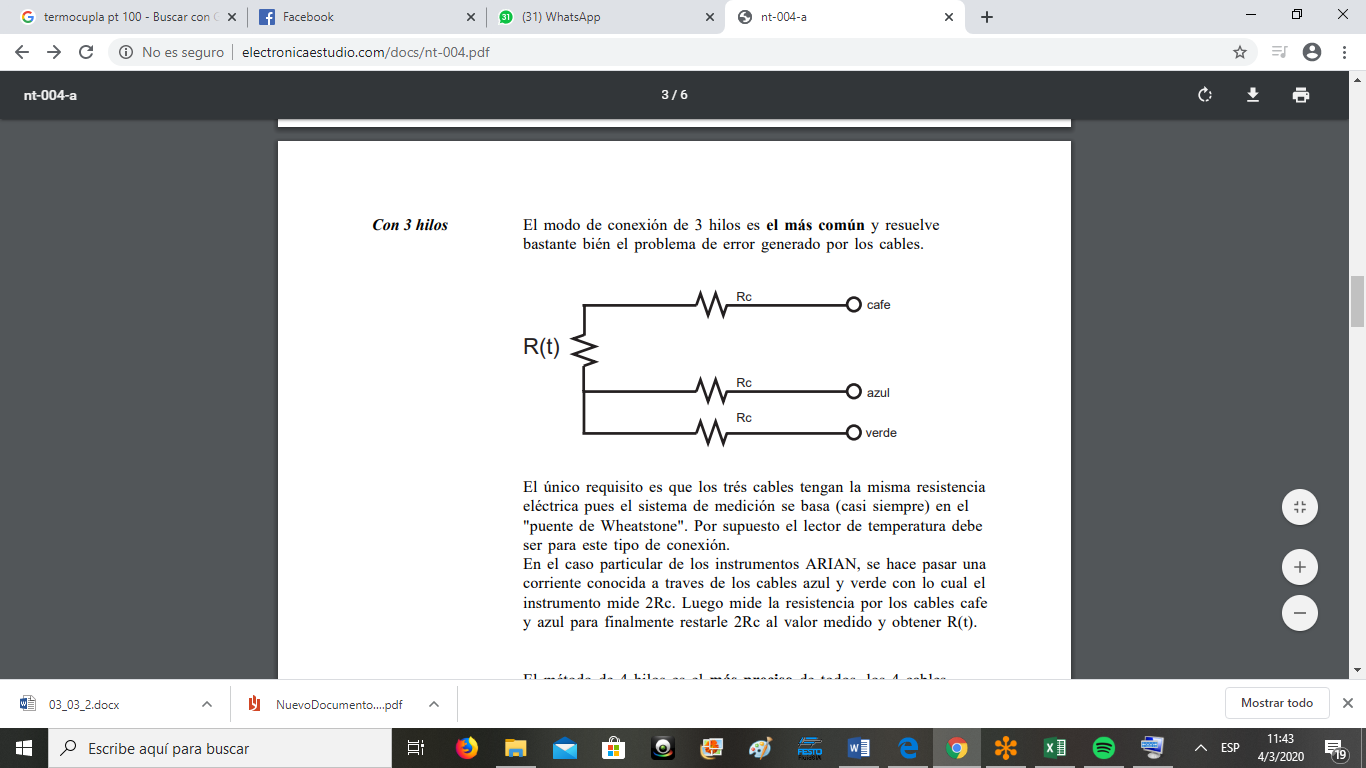 SELECCIÓN E INSTALACIÓN DE INSTRUMENTOS DE MEDICIÓN
Selección Visualizadores de Temperatura
SELECCIÓN E INSTALACIÓN DE INSTRUMENTOS DE MEDICIÓN
Selección Visualizadores de Temperatura
Se seleccionó el controlador de temperatura para visualizar las medidas de las variables enviadas por los sensores PT-100 y termocuplas tipo K.
SELECCIÓN E INSTALACIÓN DE INSTRUMENTOS DE MEDICIÓN
Visualizadores de Temperatura
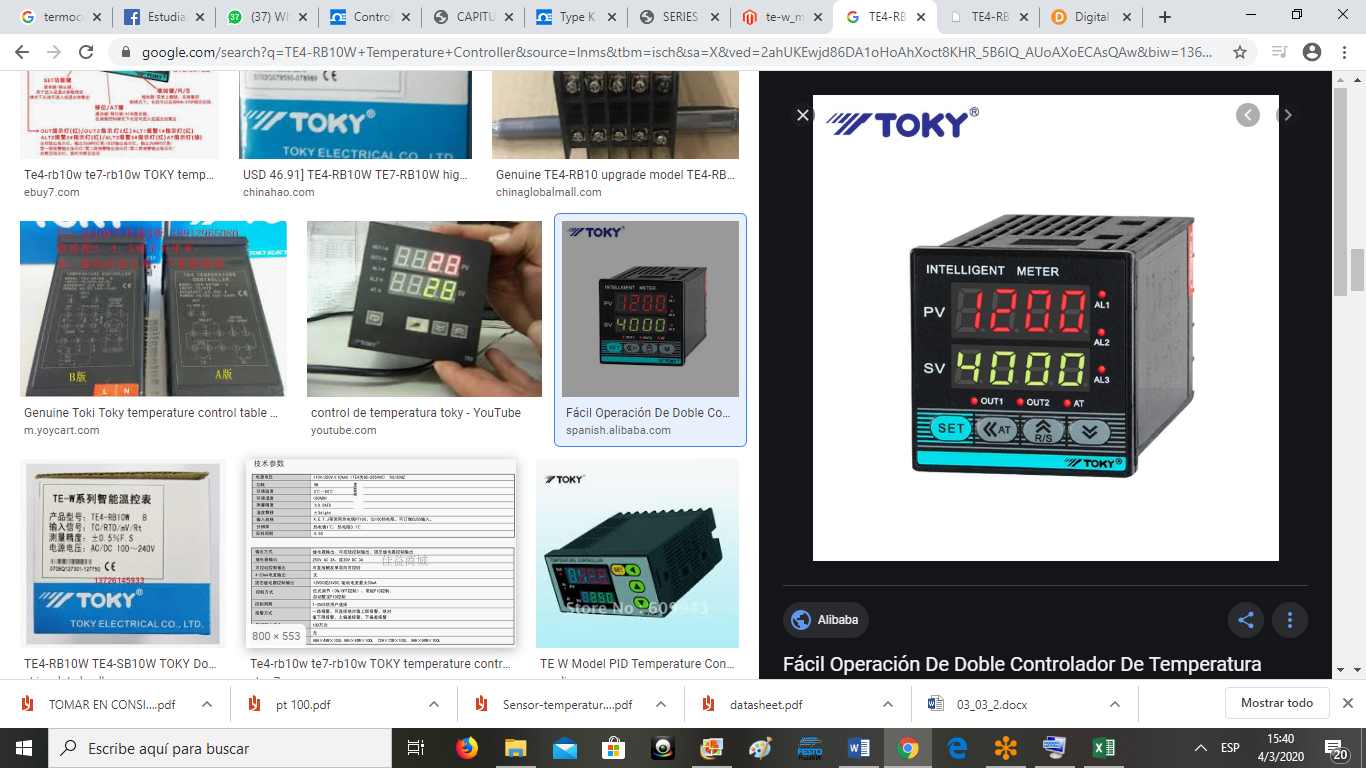 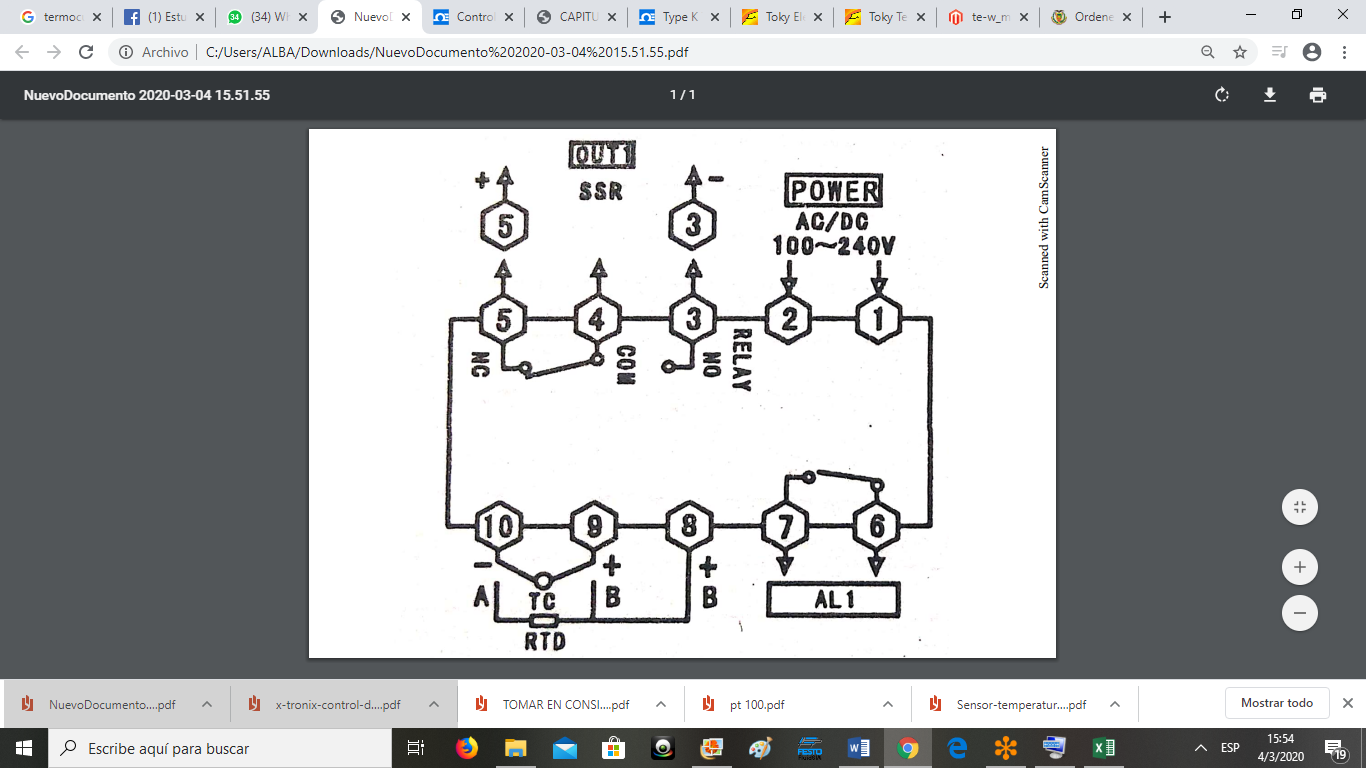 SELECCIÓN E INSTALACIÓN DE INSTRUMENTOS DE MEDICIÓN
Instrumentos de Medición de Temperatura
Dos termómetros de mercurio propios de la instrumentación de la turbina se instalaron en el condensador, a la entrada y salida del vapor en los espacios dejados por las PT 100 removidas.
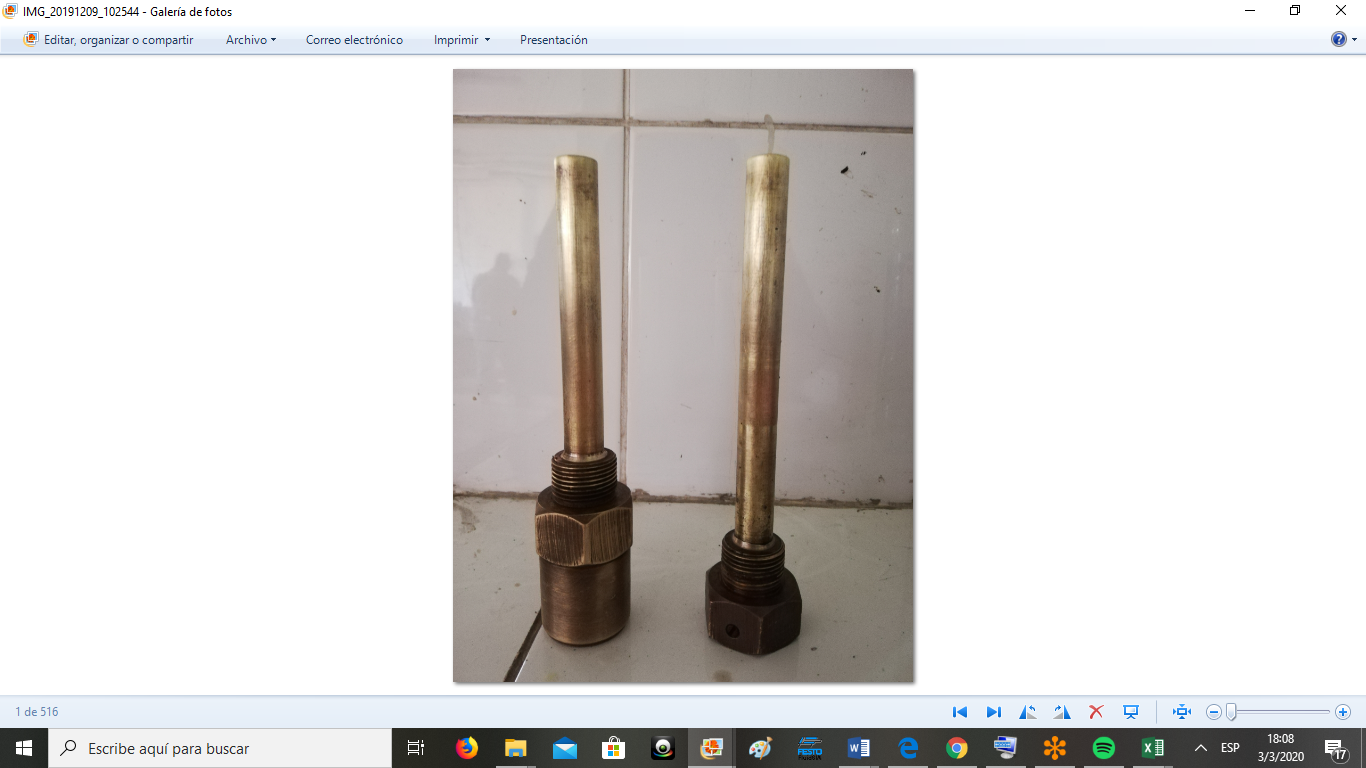 Instrumentos de Medición de Presión
Presión Salida de la Turbina
Presión en la Línea de Vapor y Entrada de la Turbina
Instrumentos de Medición de Presión
Presión del Condensador
Presión de los Sellos de Vapor
SELECCIÓN E INSTALACIÓN DE INSTRUMENTOS DE MEDICIÓN
Instrumentos de Medición de Presión
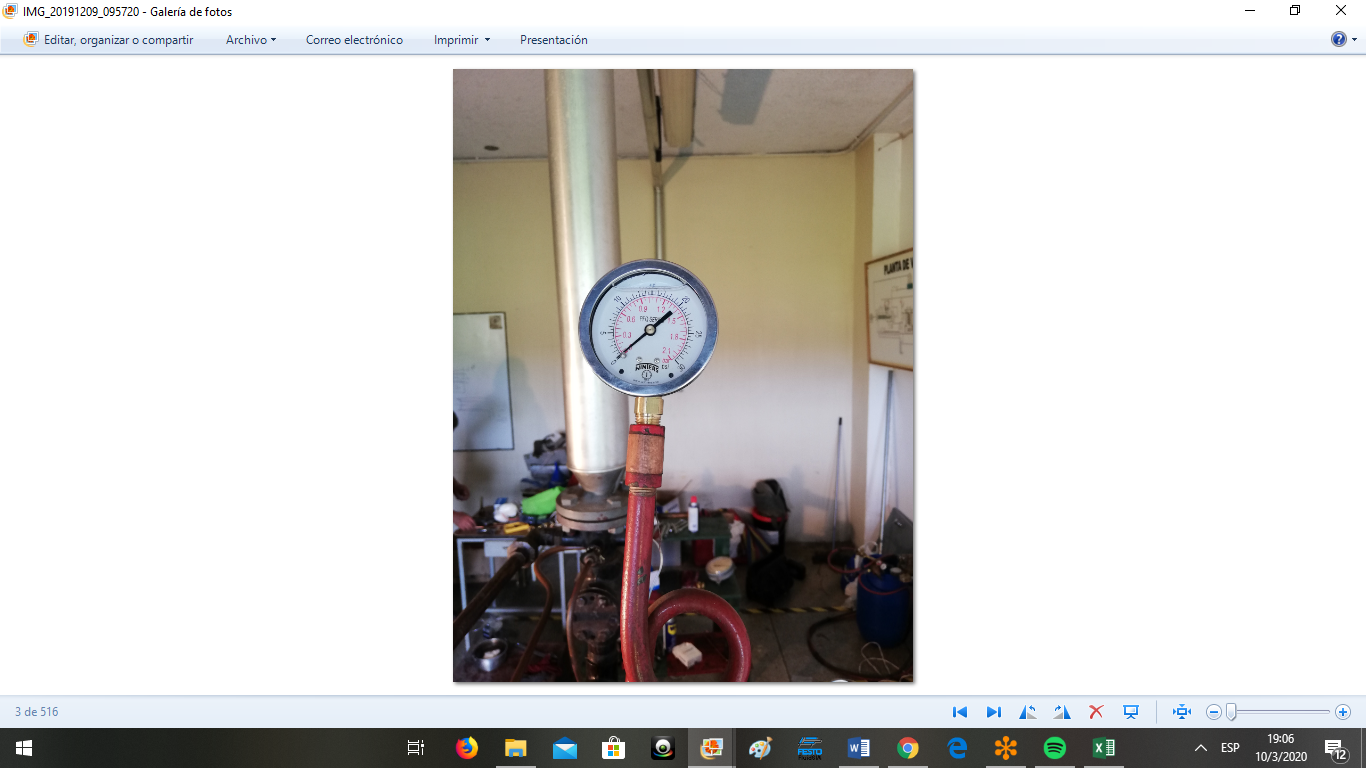 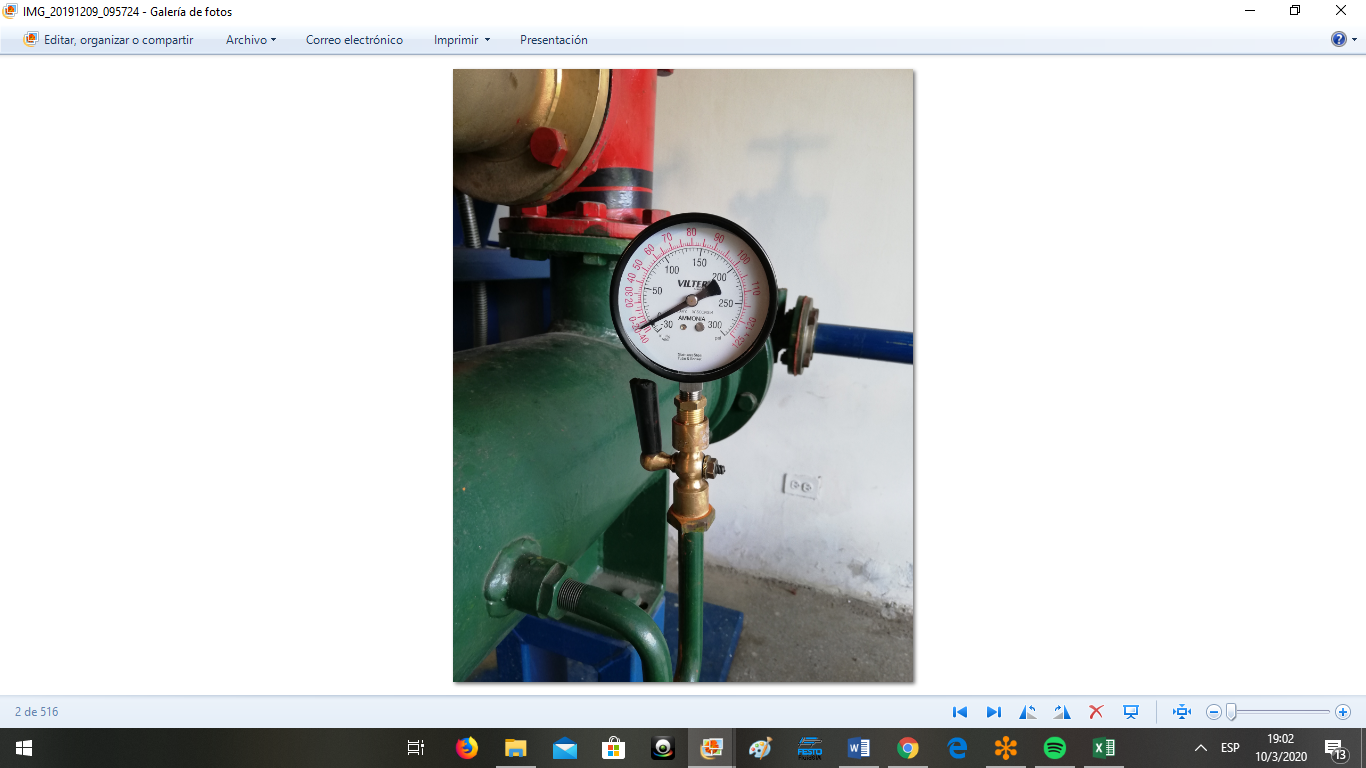 Instrumentos de Medición de las Variables del Generador
Medidores de Voltaje y Amperaje
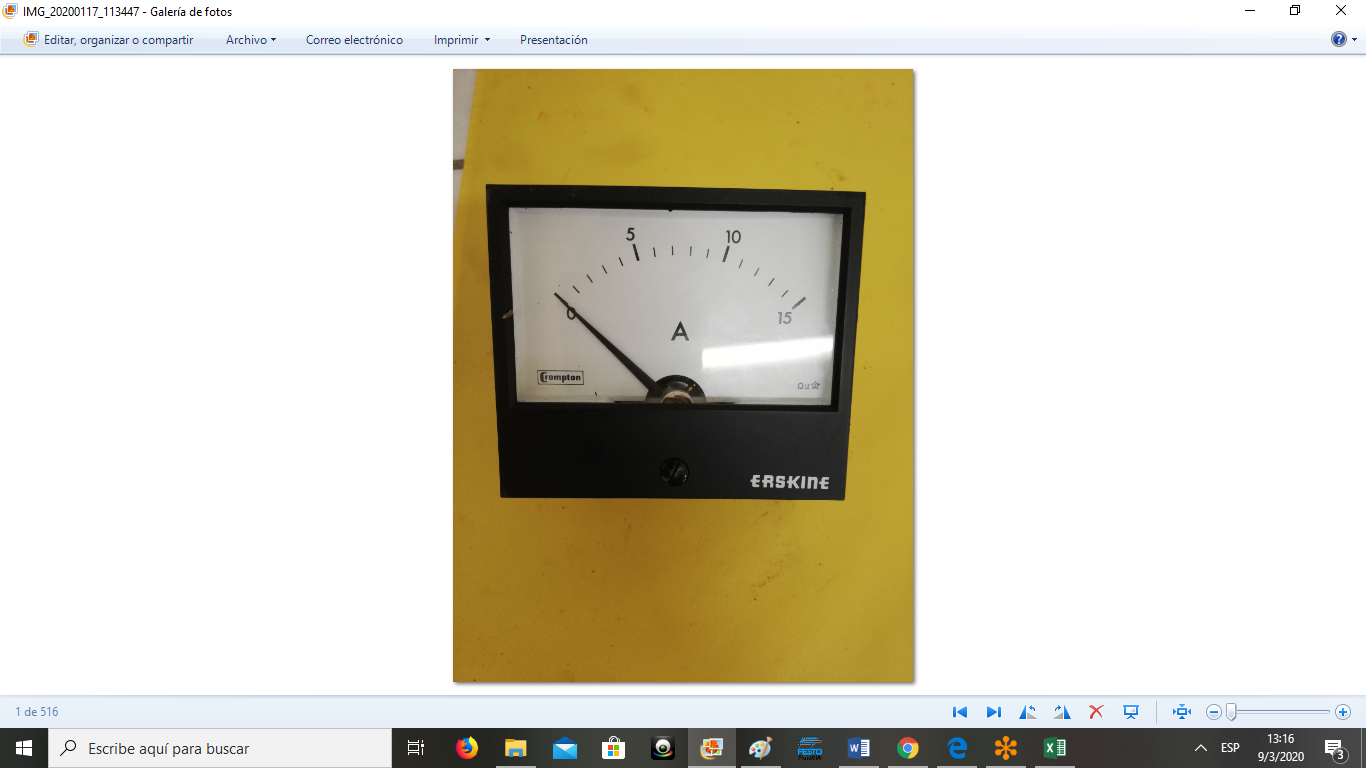 Instrumentos de Medición de las Variables del Generador
Velocidad del Eje de la Turbina
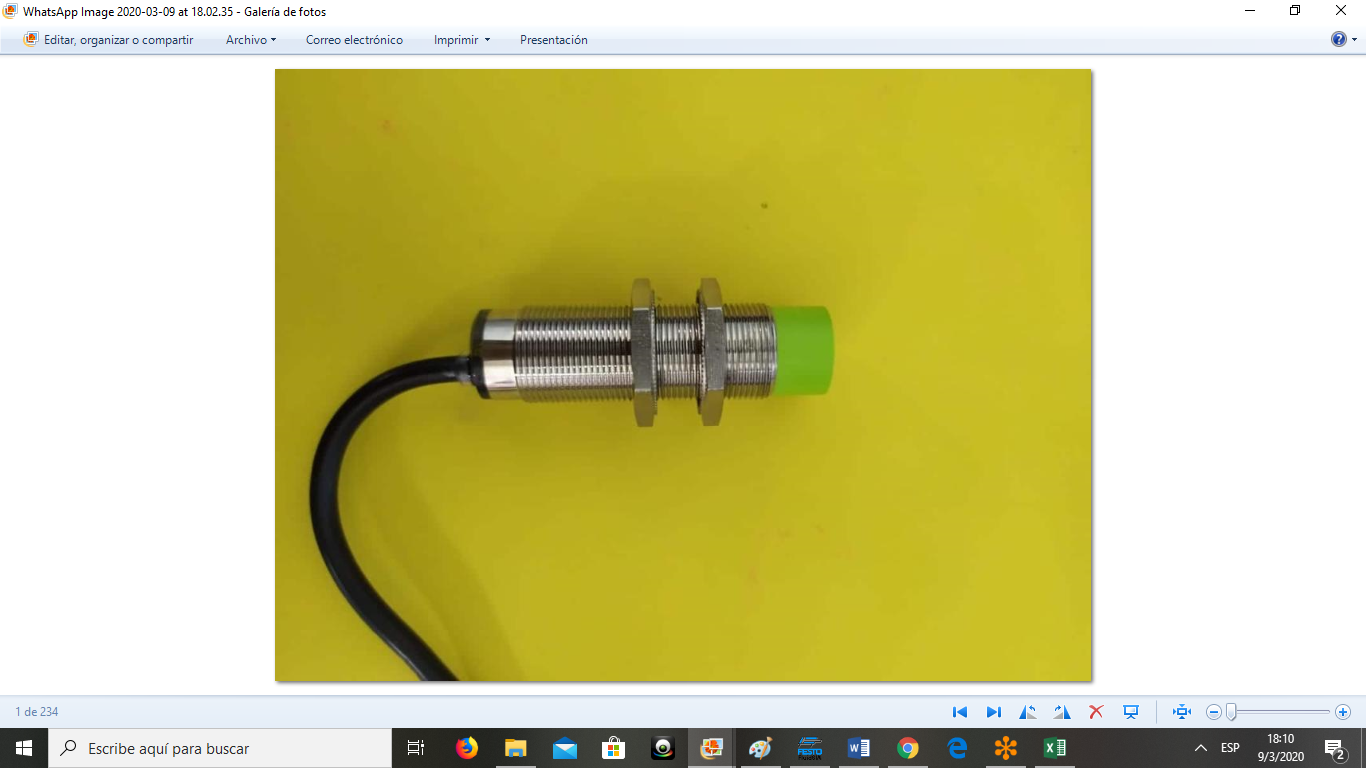 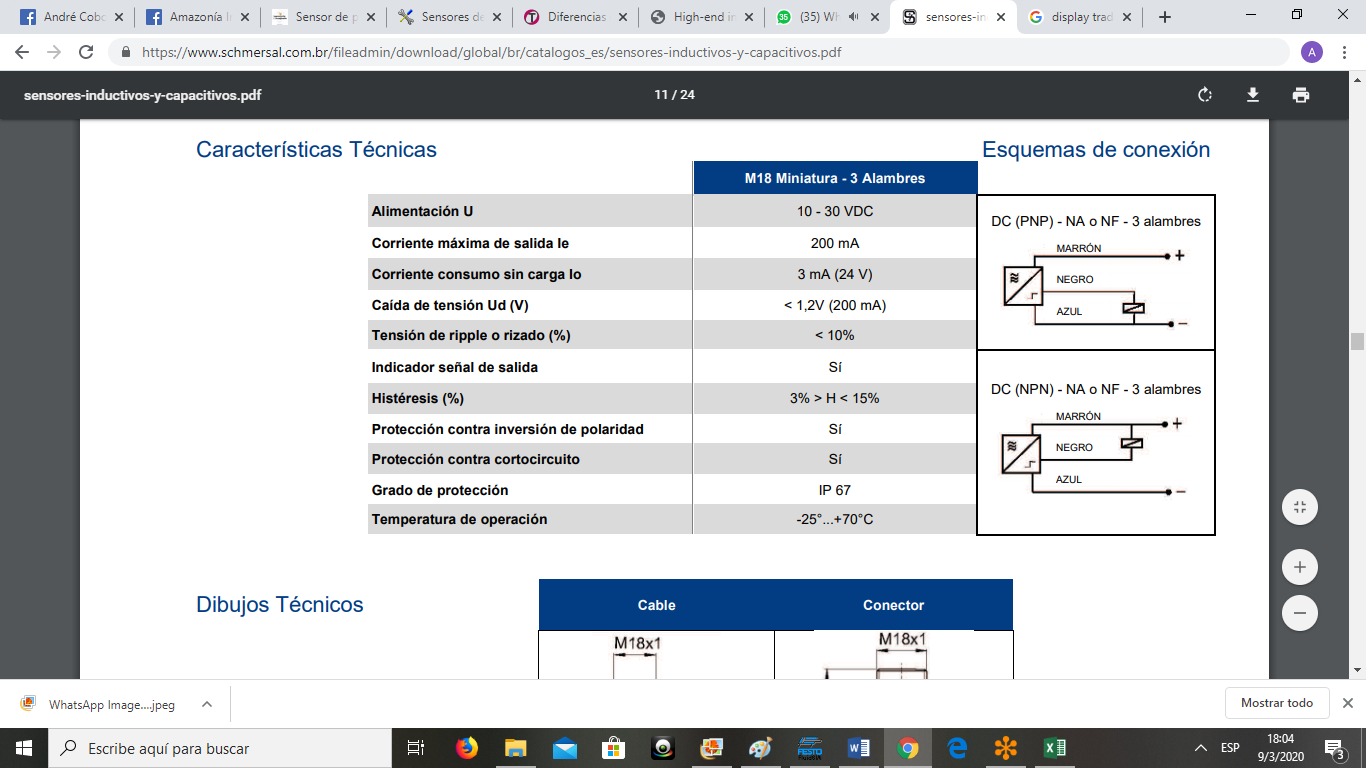 Instrumentos de Medición de las Variables del Generador
Velocidad del Eje de la Turbina
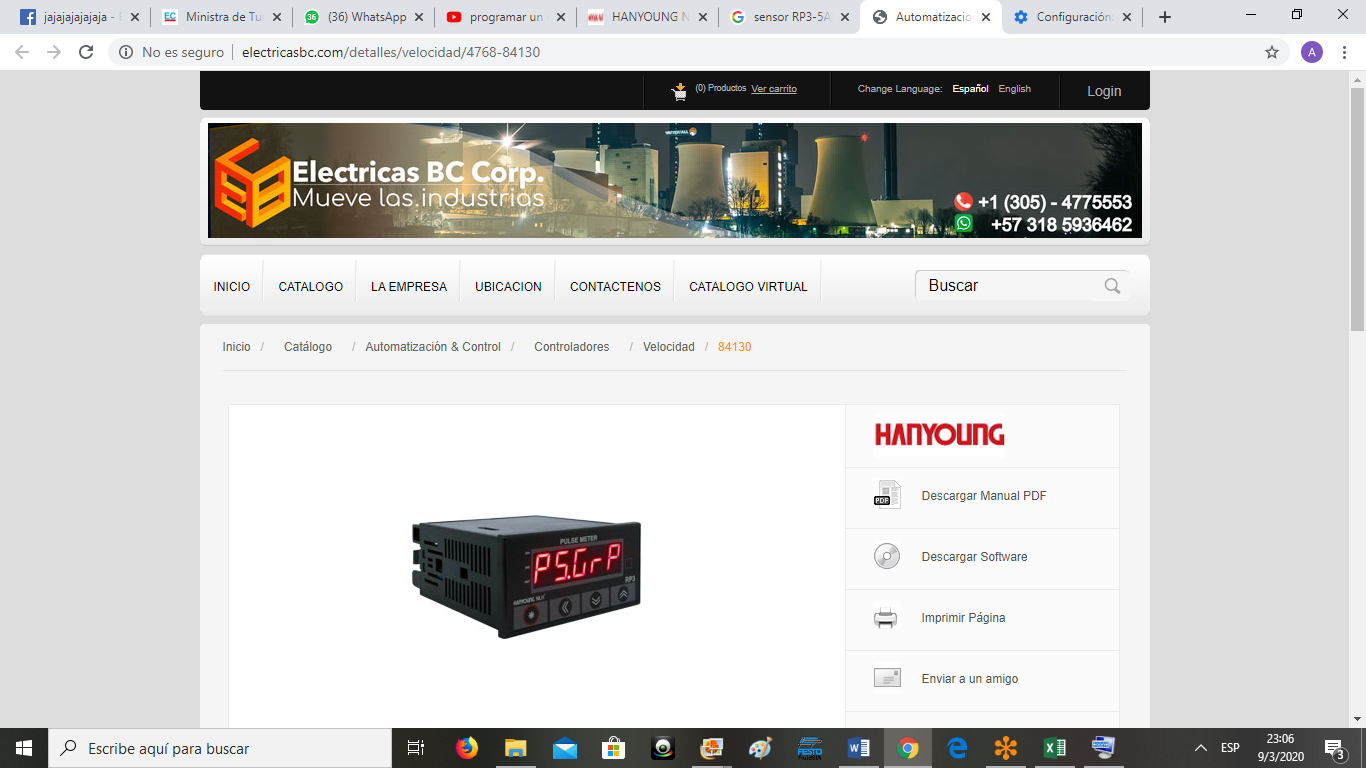 ANÁLISIS ENERGÉTICO INICIAL DE LA TURBINA COPPUS RL.
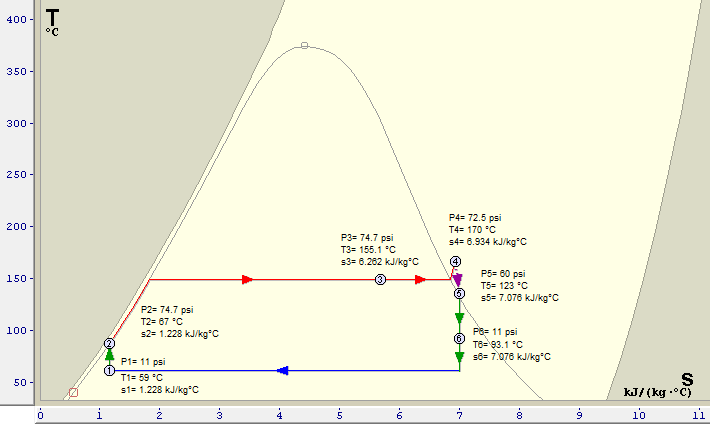 Análisis Energético Inicial del Ciclo Rankine
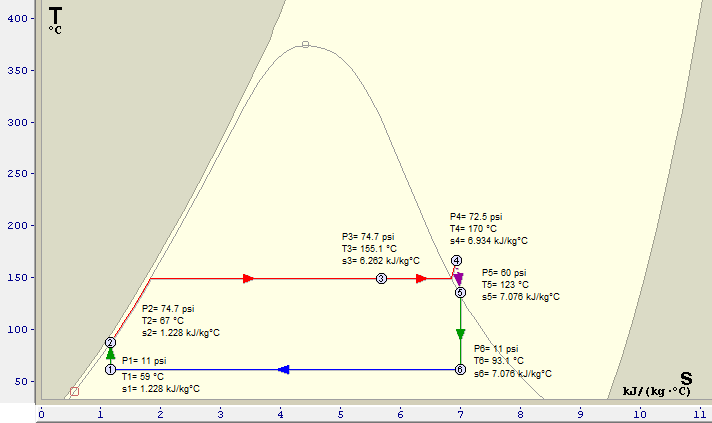 Parámetros Iniciales - Turbina de vapor
Parámetros Iniciales - Tasa de Flujo Másico
Parámetros Iniciales - Tasa de Flujo Másico
La pérdida de flujo másico resulta de la diferencia entre el flujo másico del vapor y el flujo másico del condensado.
Parámetros Iniciales - Condensador
Flujo exterior en haces de tubos 
(vapor)
Teoría de Grimson
Coeficiente de convección del 
vapor
Flujo al interior de tubos 
(agua)
Coeficiente de convección del fluido interno referida al área externa del tubo
Coeficiente de convección del agua
Parámetros Iniciales - Condensador
Coeficiente de Convección del agua
Parámetros Iniciales - Condensador
Coeficiente de Convección del vapor
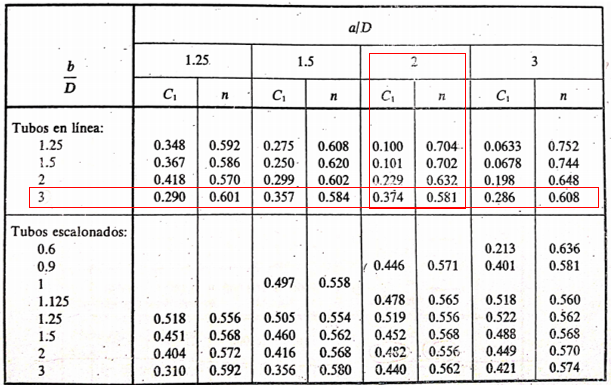 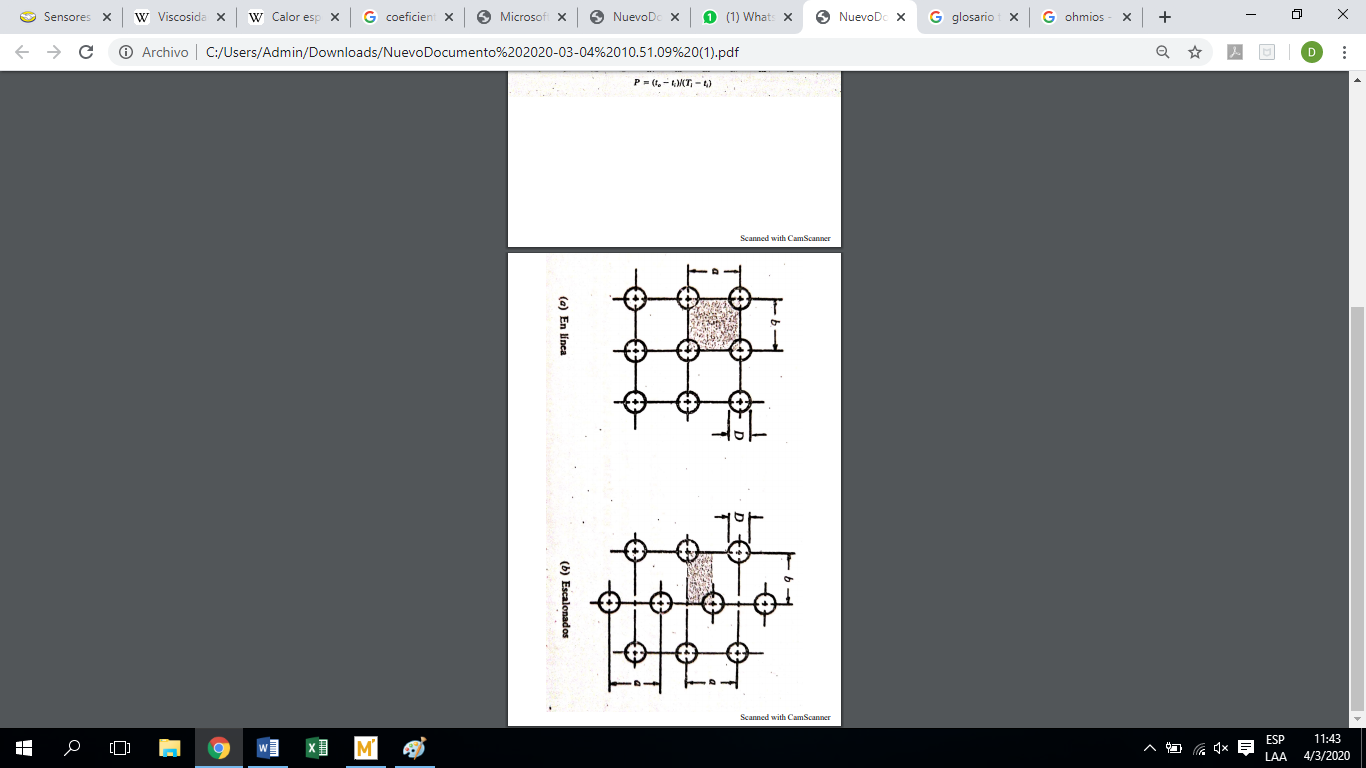 Parámetros Iniciales - Condensador
Coeficiente de Convección del vapor
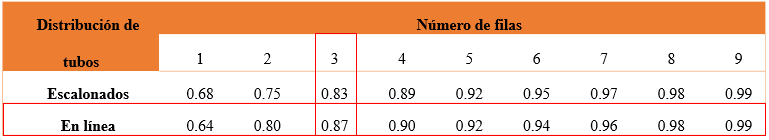 Coeficiente Global de Transferencia de calor
Parámetros Iniciales - Generador Eléctrico
Parámetros Iniciales - Consumo Específico de Vapor
PUESTA A PUNTO
Panel de Control
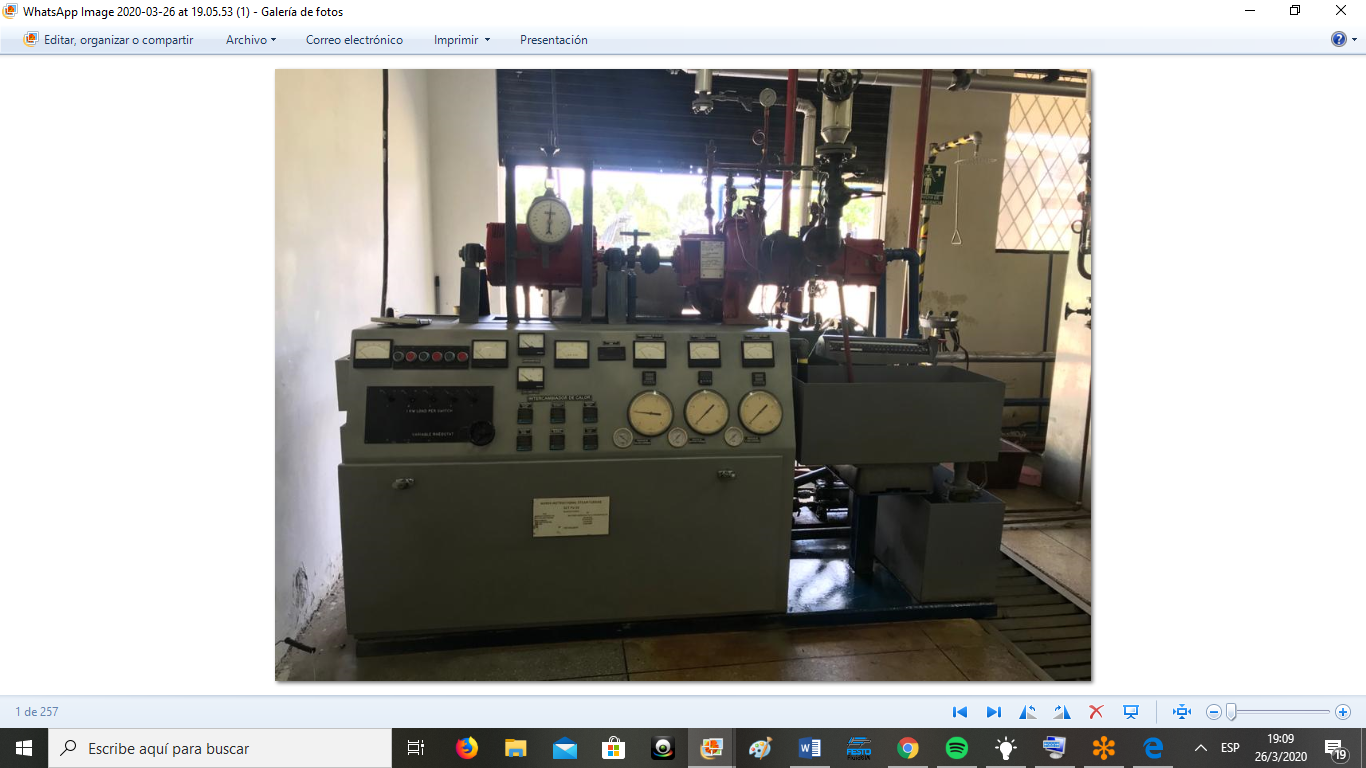 Se instalaron los controladores de temperatura, manómetros, medidores de amperaje, voltaje, y RPM con su respectiva identificación.
Los dos fusibles quemados de 500 V y 20 A correspondientes al control del ventilador, bomba de vacío y retorno de condensado fueron remplazados.
Panel de Control
Contactores de las Bombas
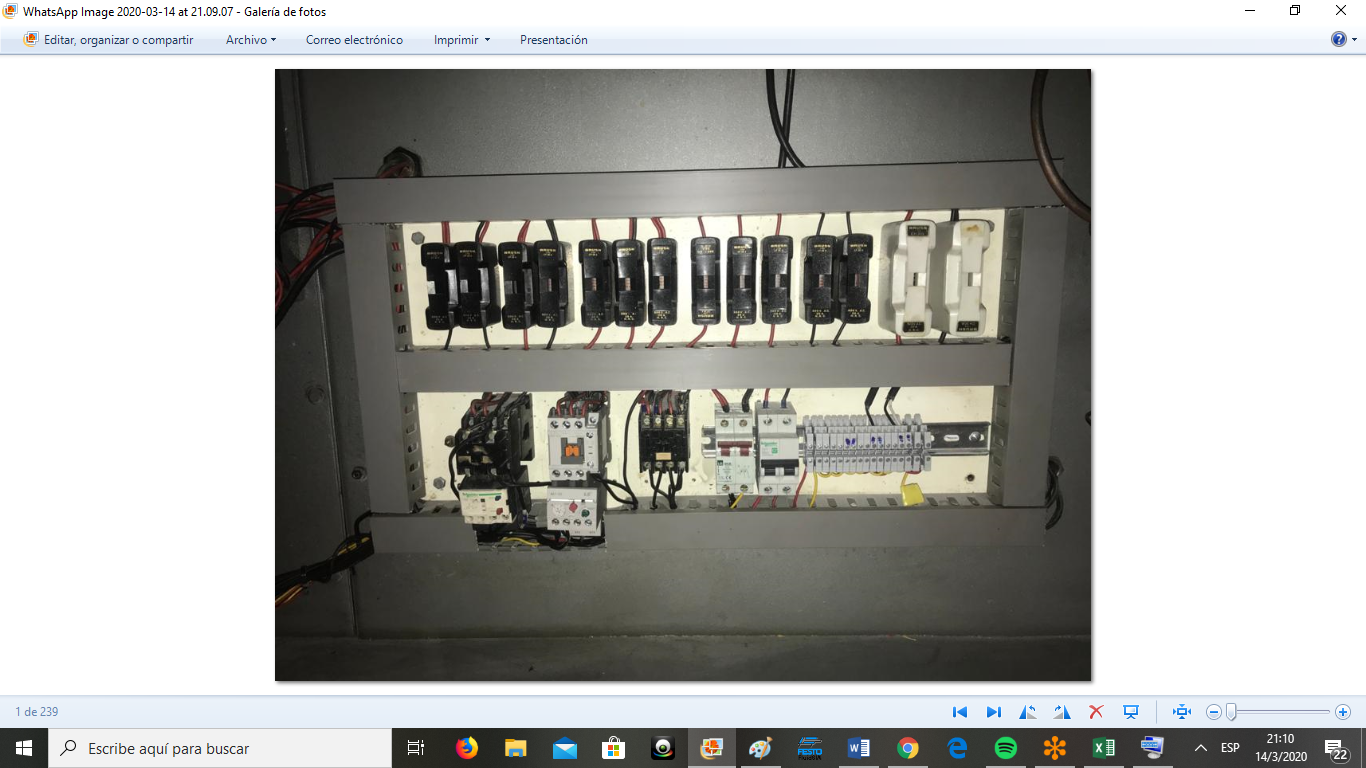 PUESTA A PUNTO
Bombas
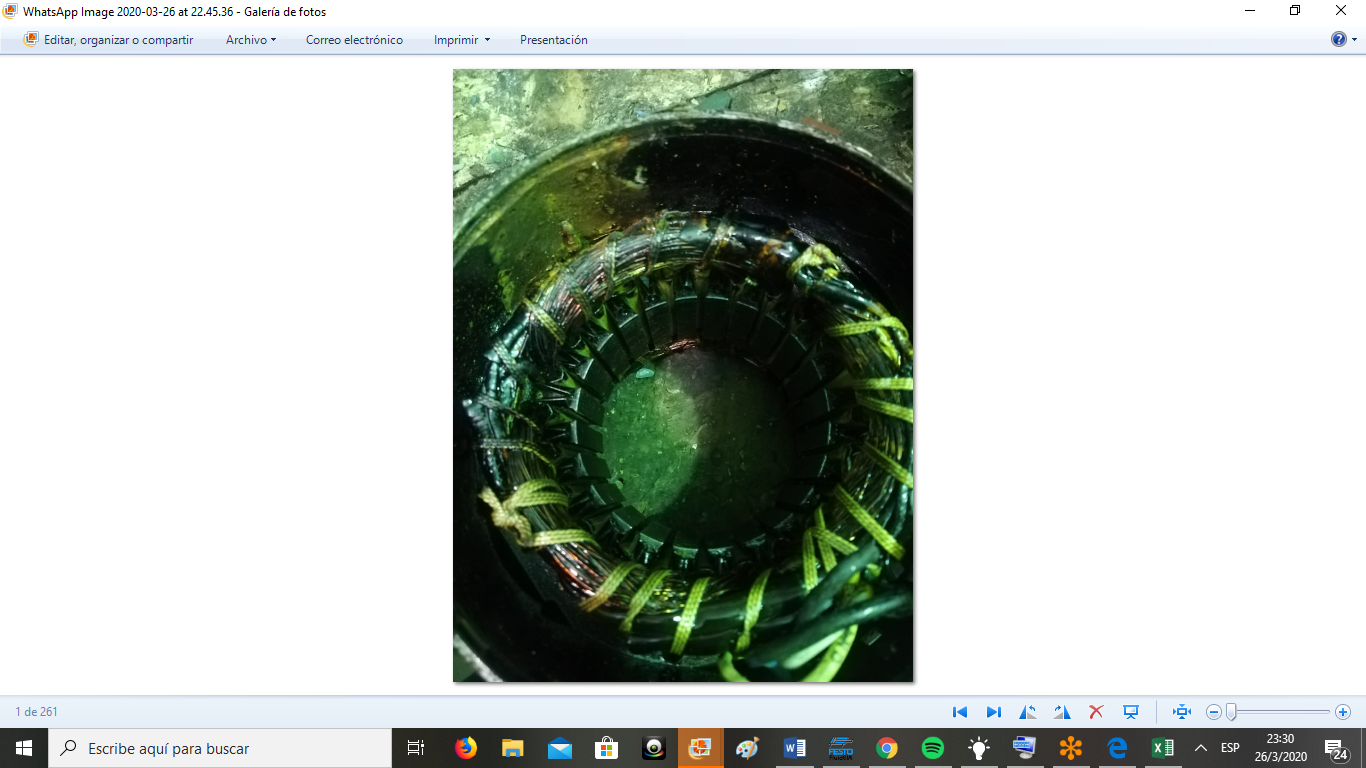 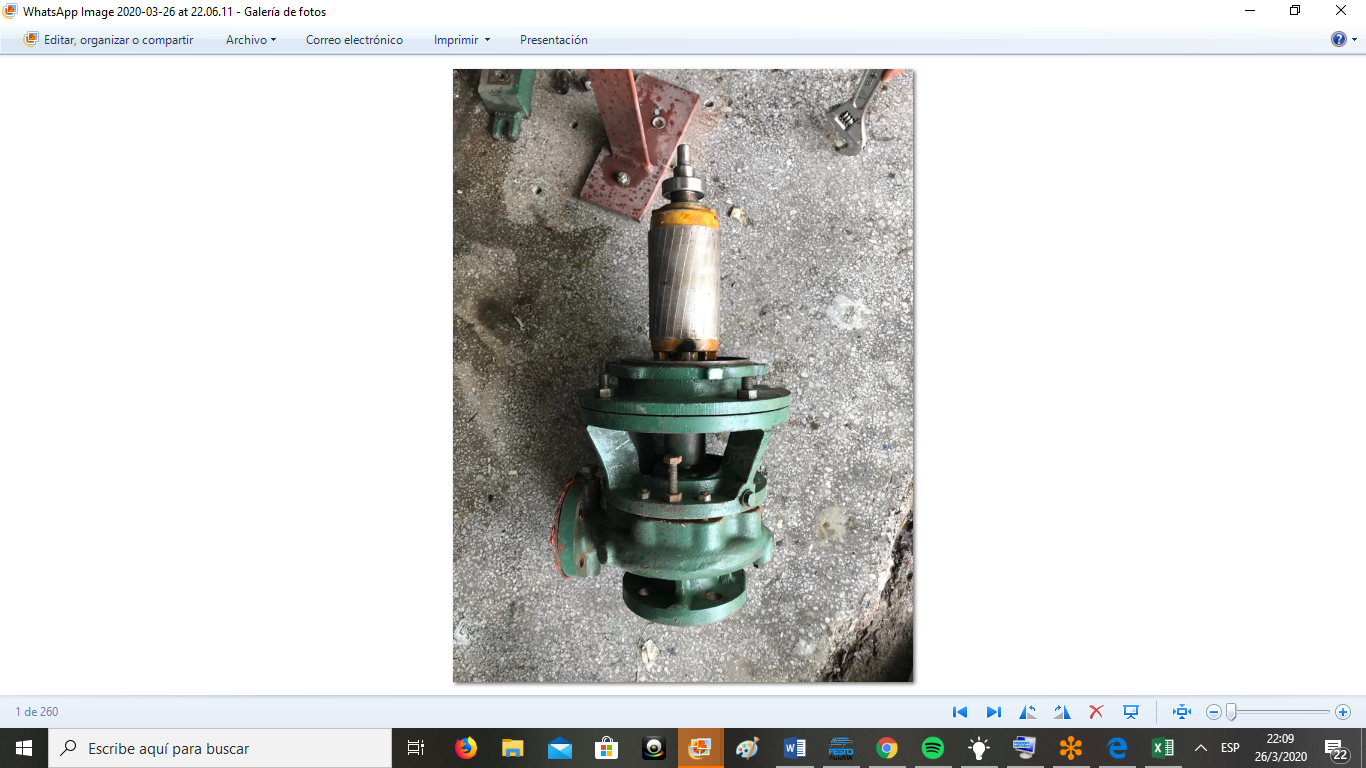 Bomba Línea Torre de Enfriamiento - Condensador
Bomba Retorno del Condensado
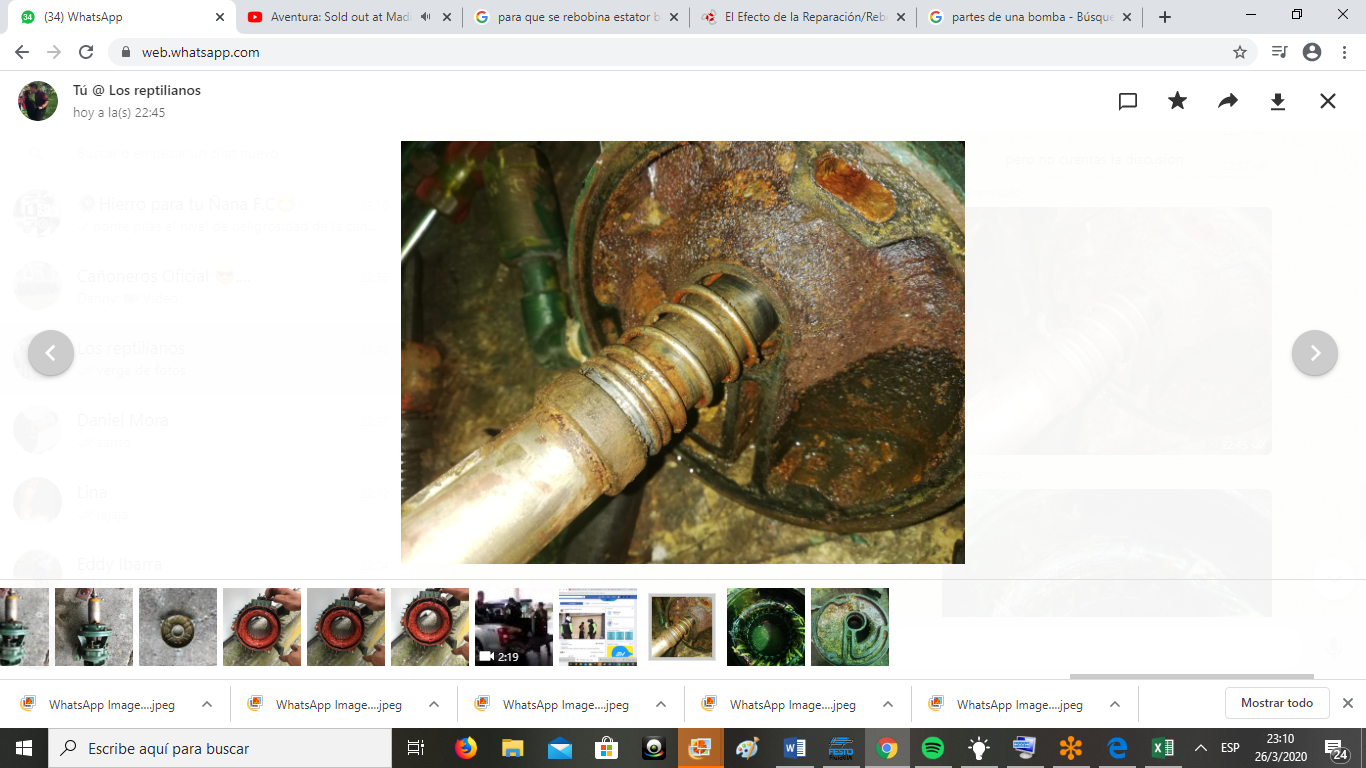 Bomba de Vacío
PUESTA A PUNTO
Torre de Enfriamiento
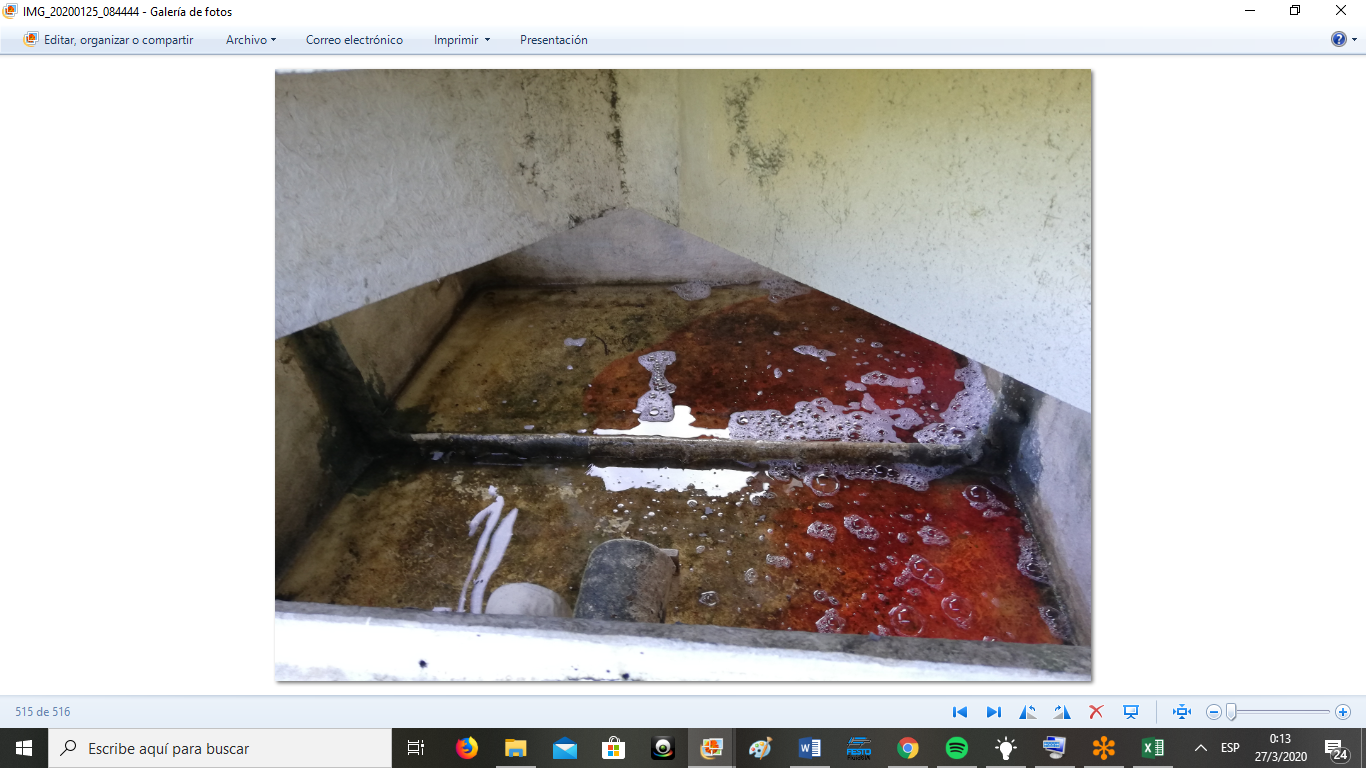 Tuberías, Válvulas y Accesorios
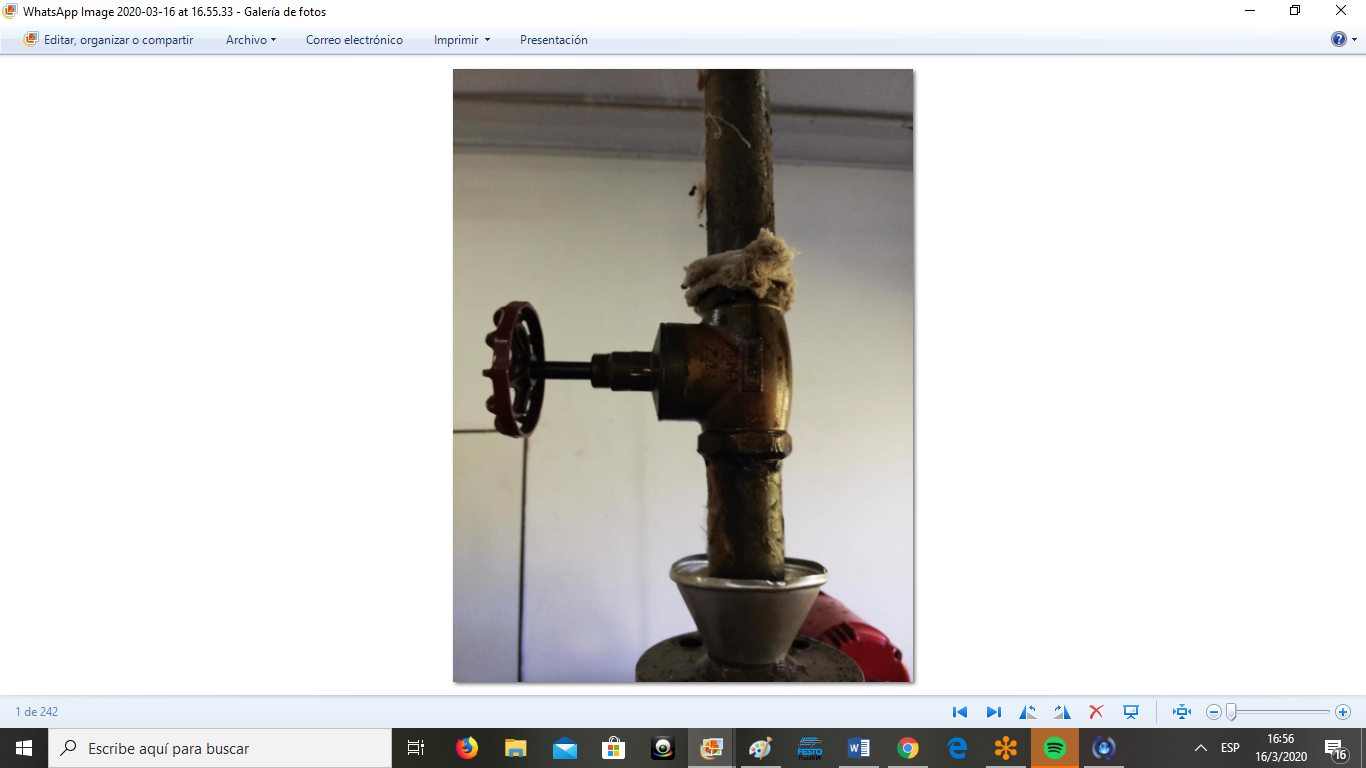 Válvulas Línea de Vapor
La válvula de ingreso de vapor a la turbina V1 tipo globo se reemplazó por una tipo compuerta.
Válvulas Turbina
La Válvula de drenaje de ingreso de vapor a la Turbina V7 se reemplazó.
El obturador de la válvula de la tobera VT4 se reparó.
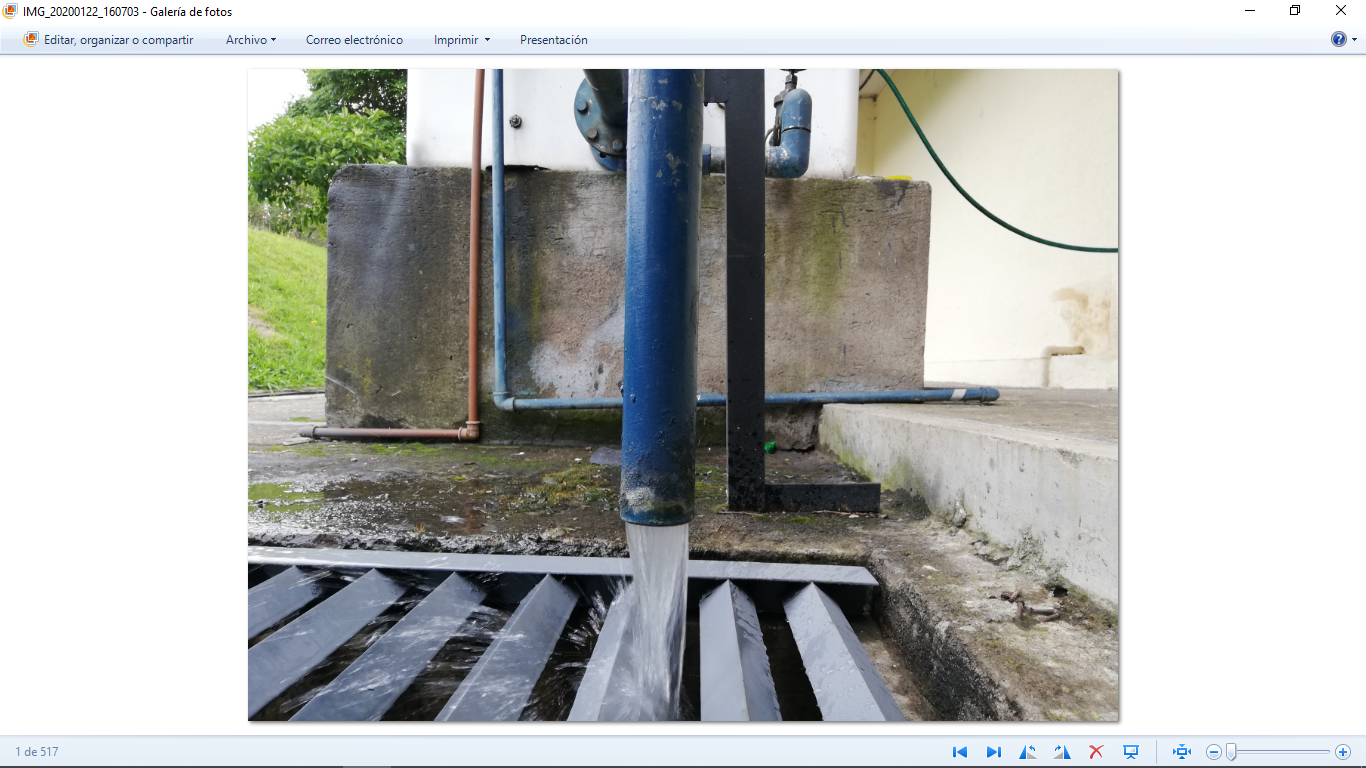 Válvula Torre de Enfriamiento.
Se limpiaron las obstrucciones de la válvula de drenaje de la torre de enfriamiento VD.
Tuberías, Válvulas y Accesorios
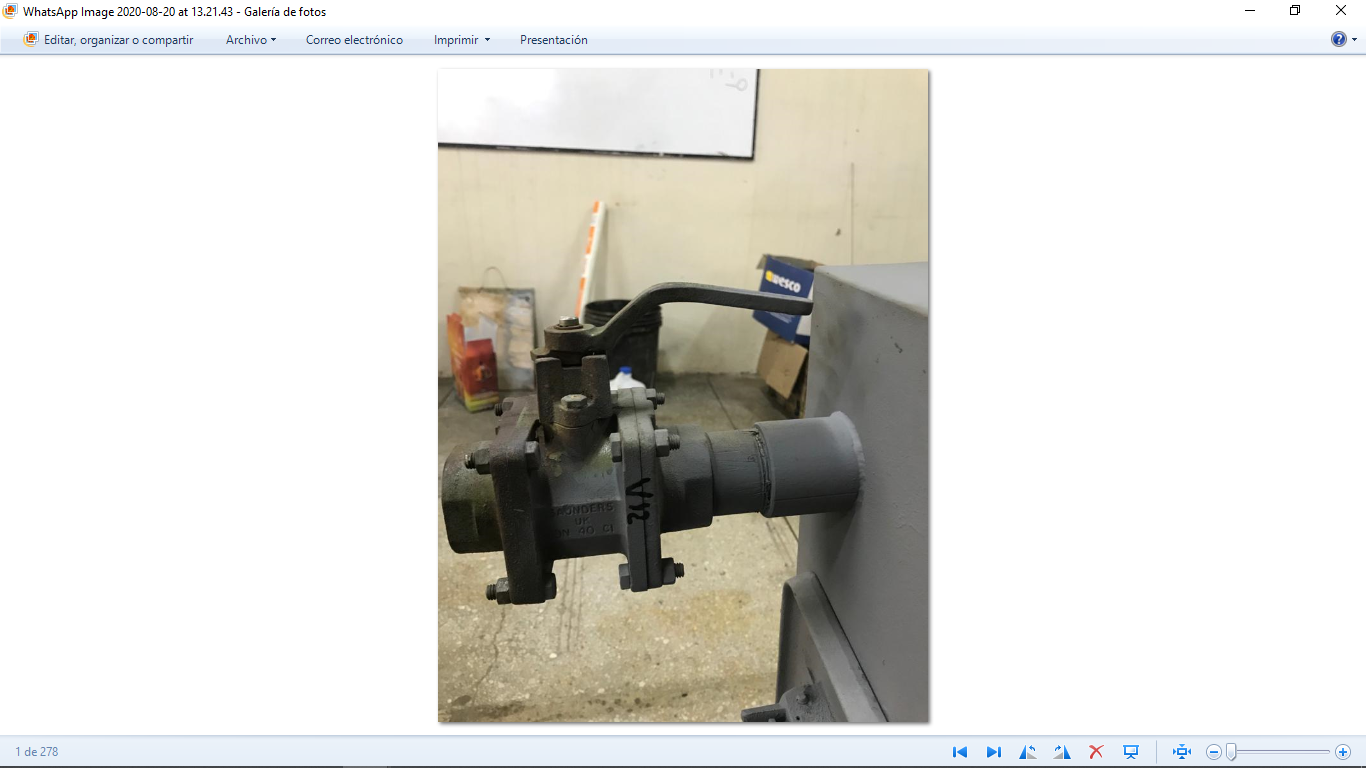 Válvulas Condensador
Se retiró el óxido presente en el obturador de la válvula de drenaje del tanque de condensado V12.
La válvula de drenaje de la bomba de vacío V18 tipo compuerta se reemplazó por una del mismo tipo
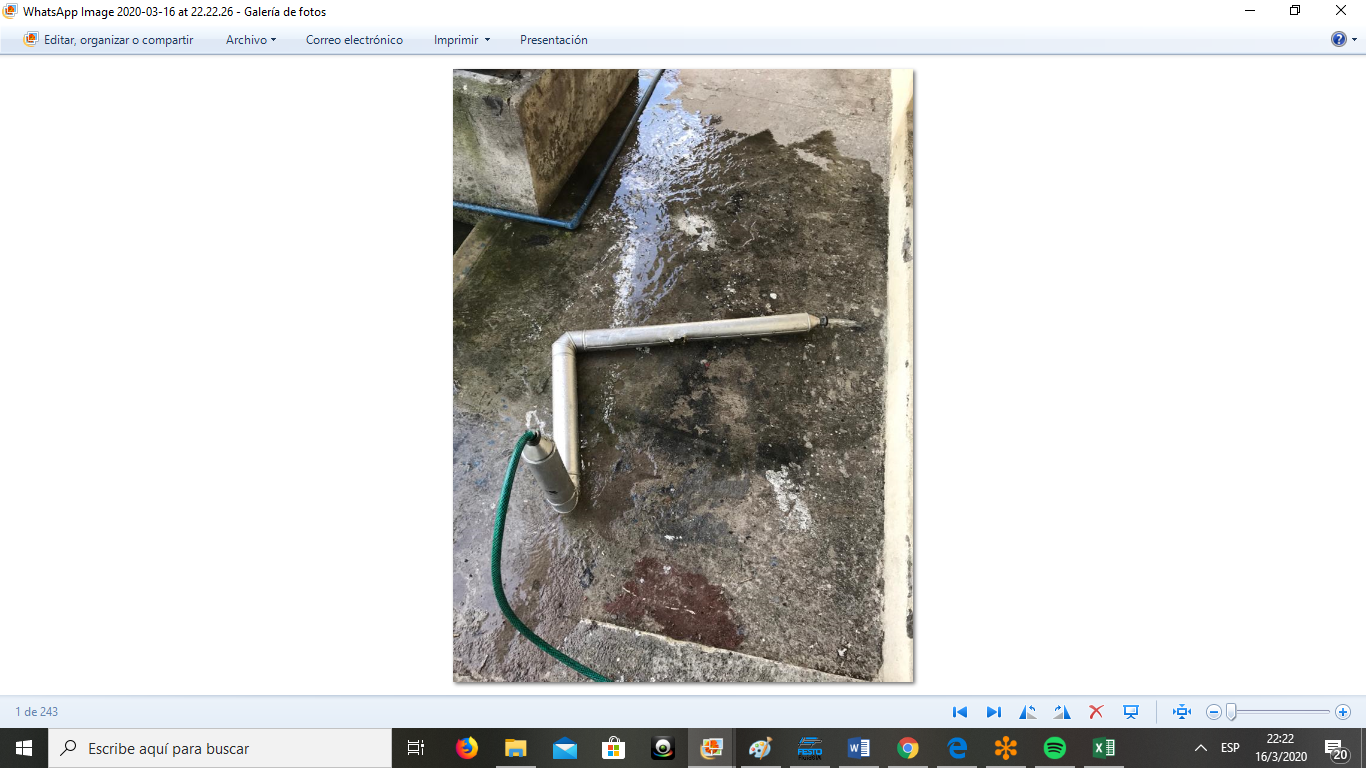 Posteriormente se realizó una limpieza de las tuberías
PUESTA A PUNTO
Bridas
Supercalentador
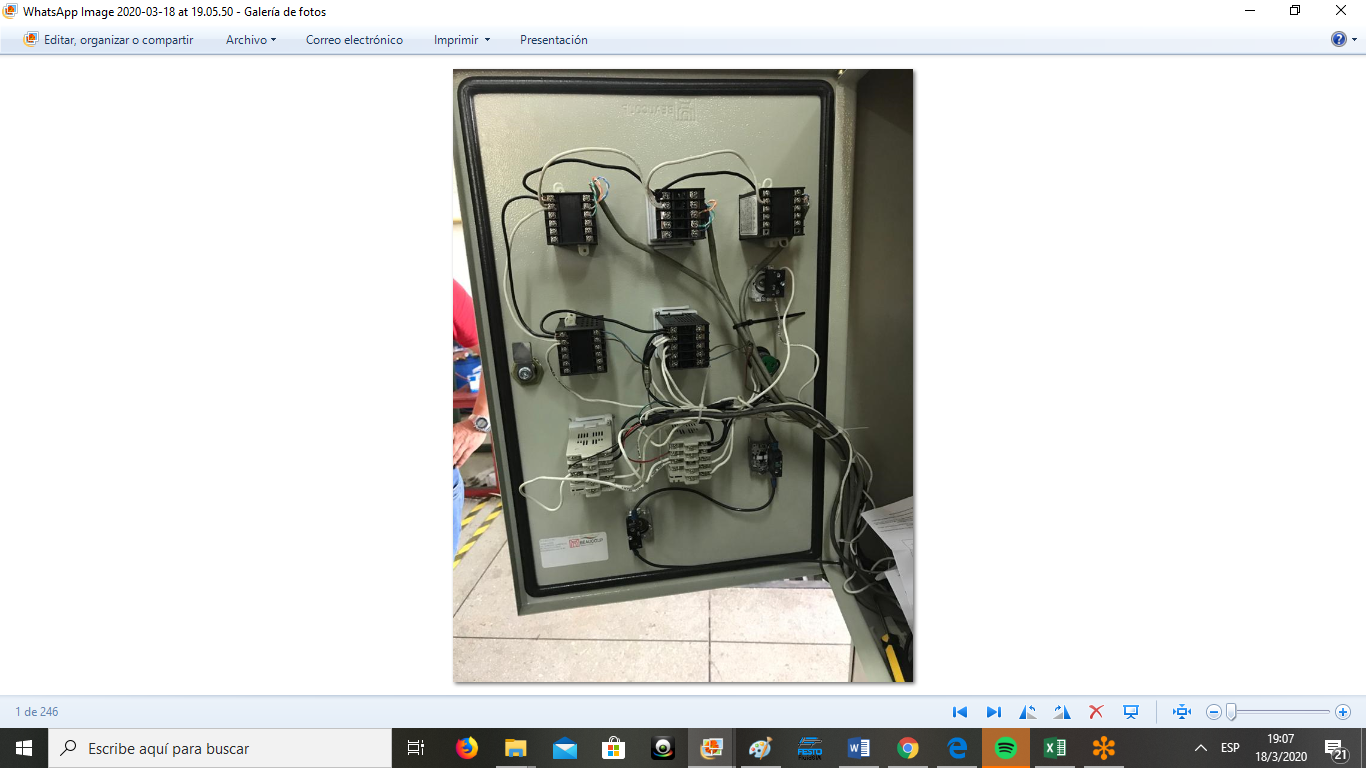 Se reemplazó el controlador averiado realizando la desconexión de la termocupla de control de temperatura del serpentín, y se ajustaron los parámetros de funcionamiento establecidos.
PUESTA A PUNTO
Turbina
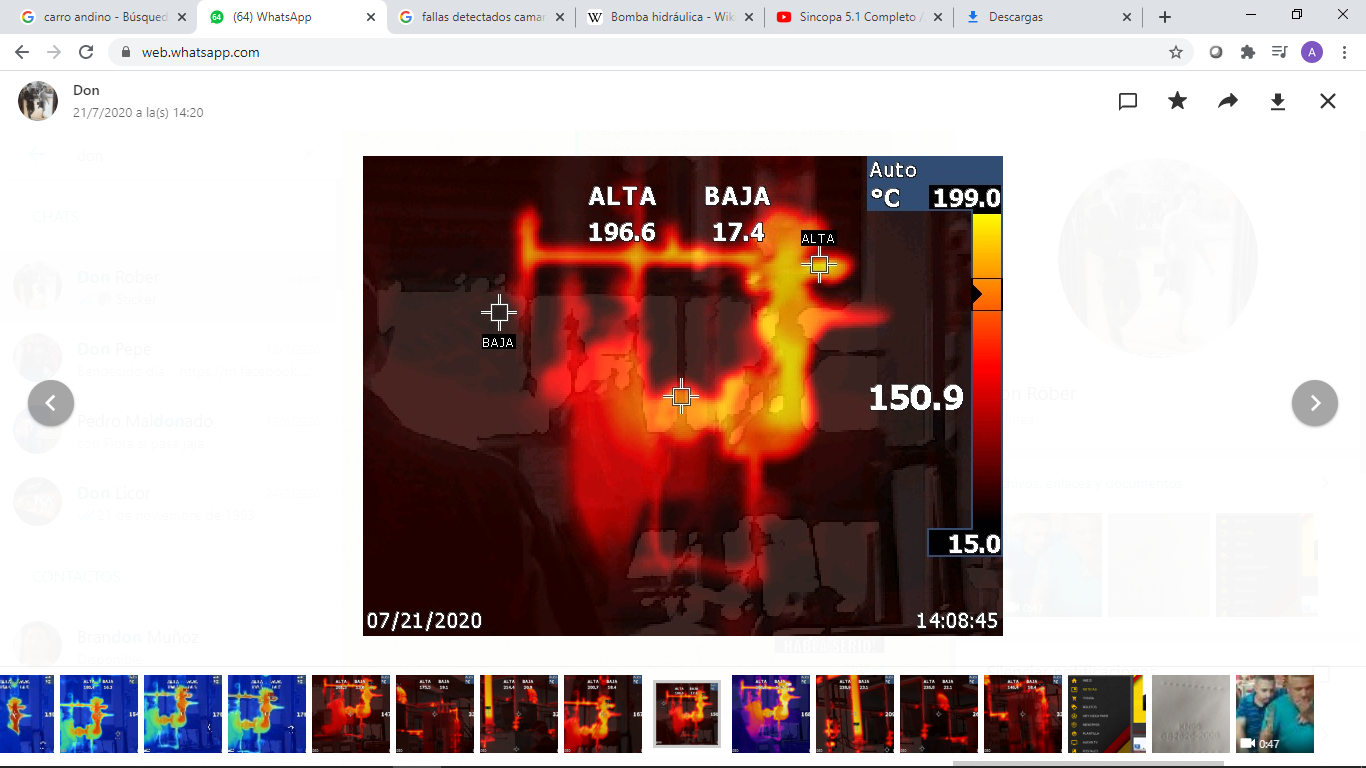 Termografía
Distribución uniforme de temperatura en la turbina y elementos en el momento crítico de operación cuando el vapor alcanza su temperatura y velocidad máxima.
Se descarta la presencia de fisuras que pudiesen afectar de manera considerable la integridad estructural del equipo.
PUESTA A PUNTO
Turbina
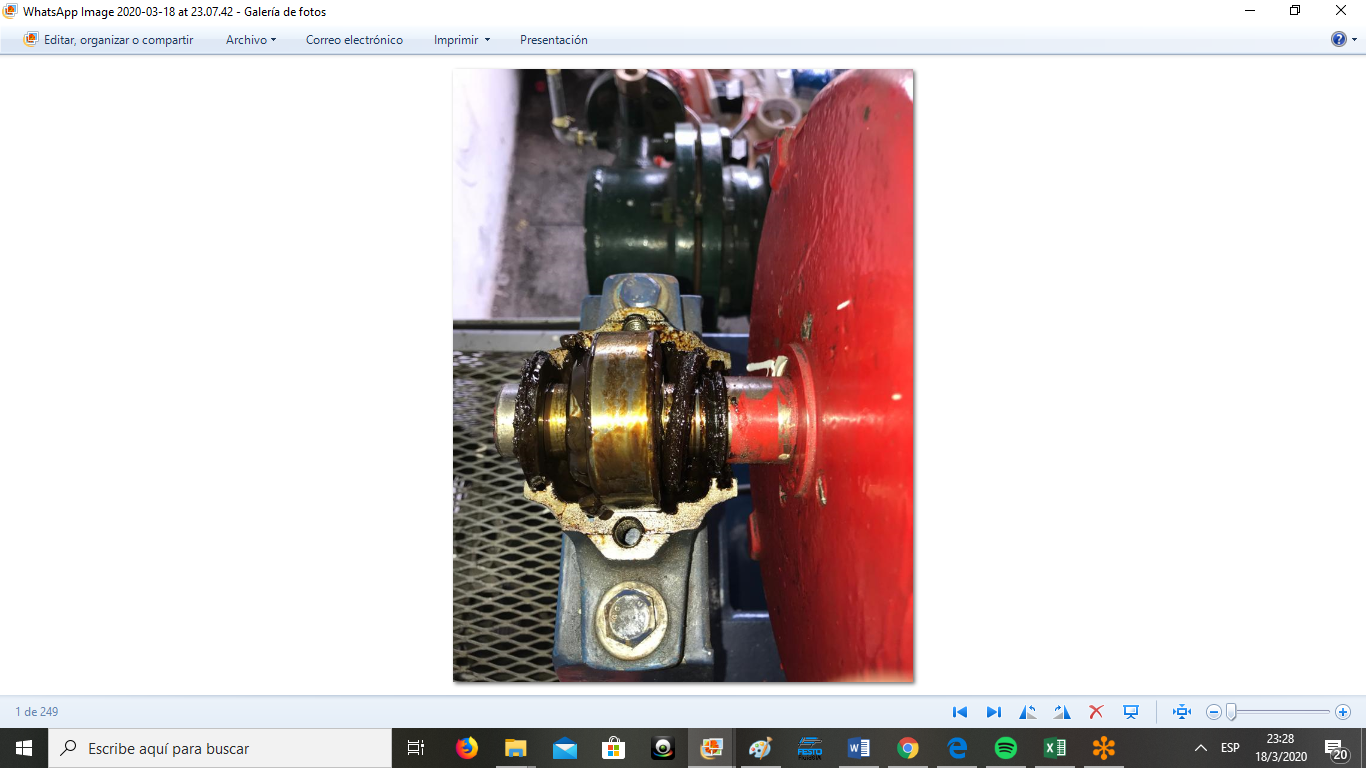 Acople Fenaflex
Rectificación de la geometría de los discos para obtener paralelismo en los bordes.
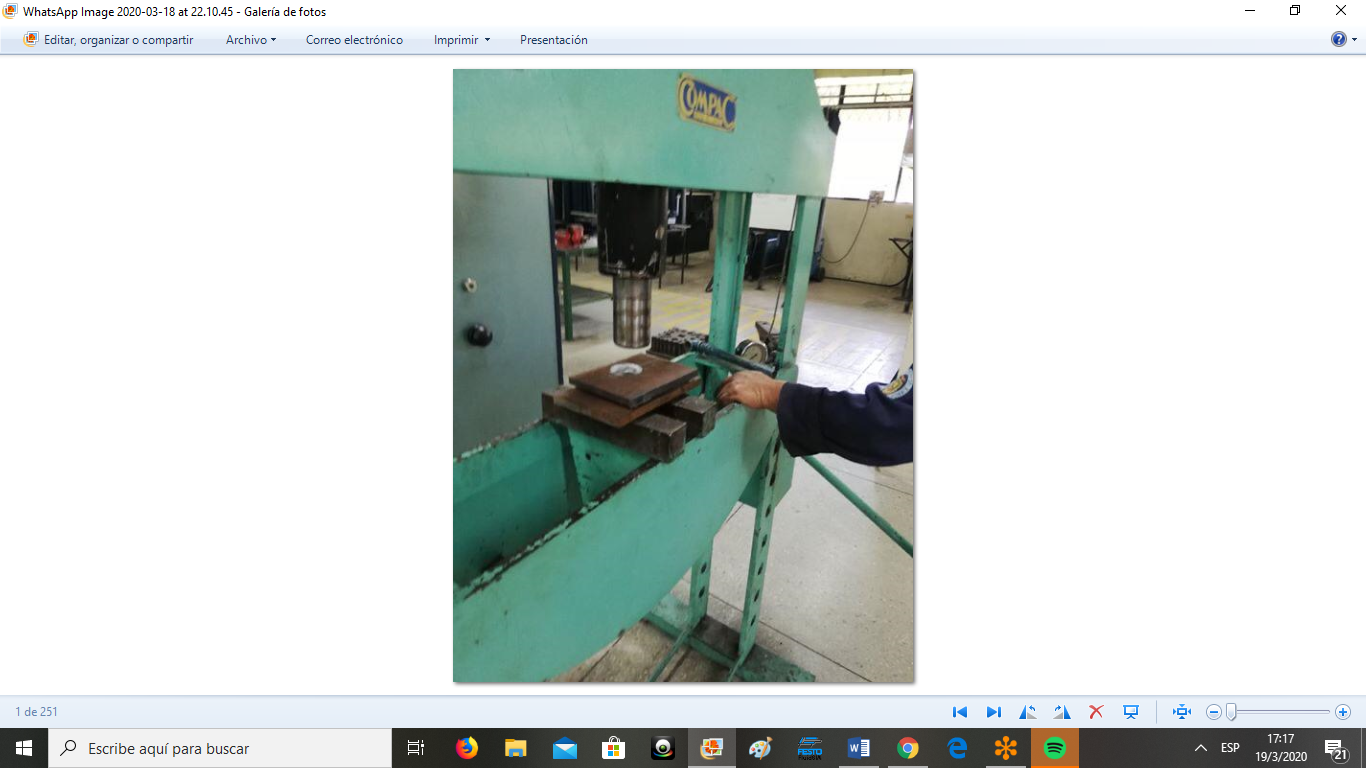 Turbina
Lubricación
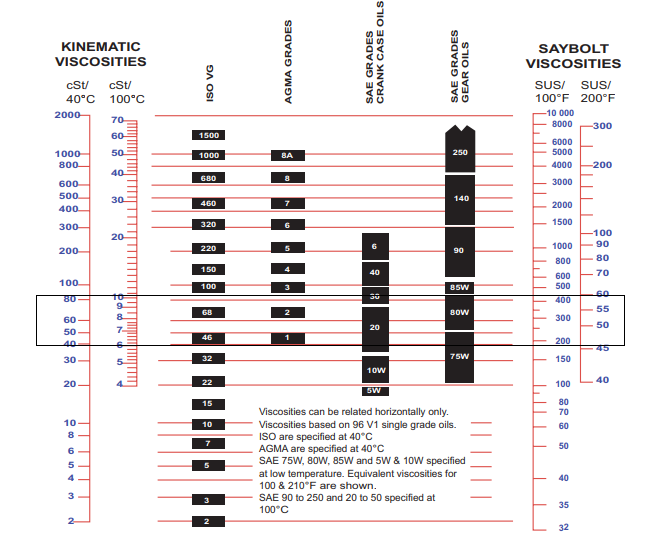 Aceite Mobil DTE 700 768 según la recomendación de viscosidad del fabricante de 300 SSU.
PUESTA A PUNTO
Condensador
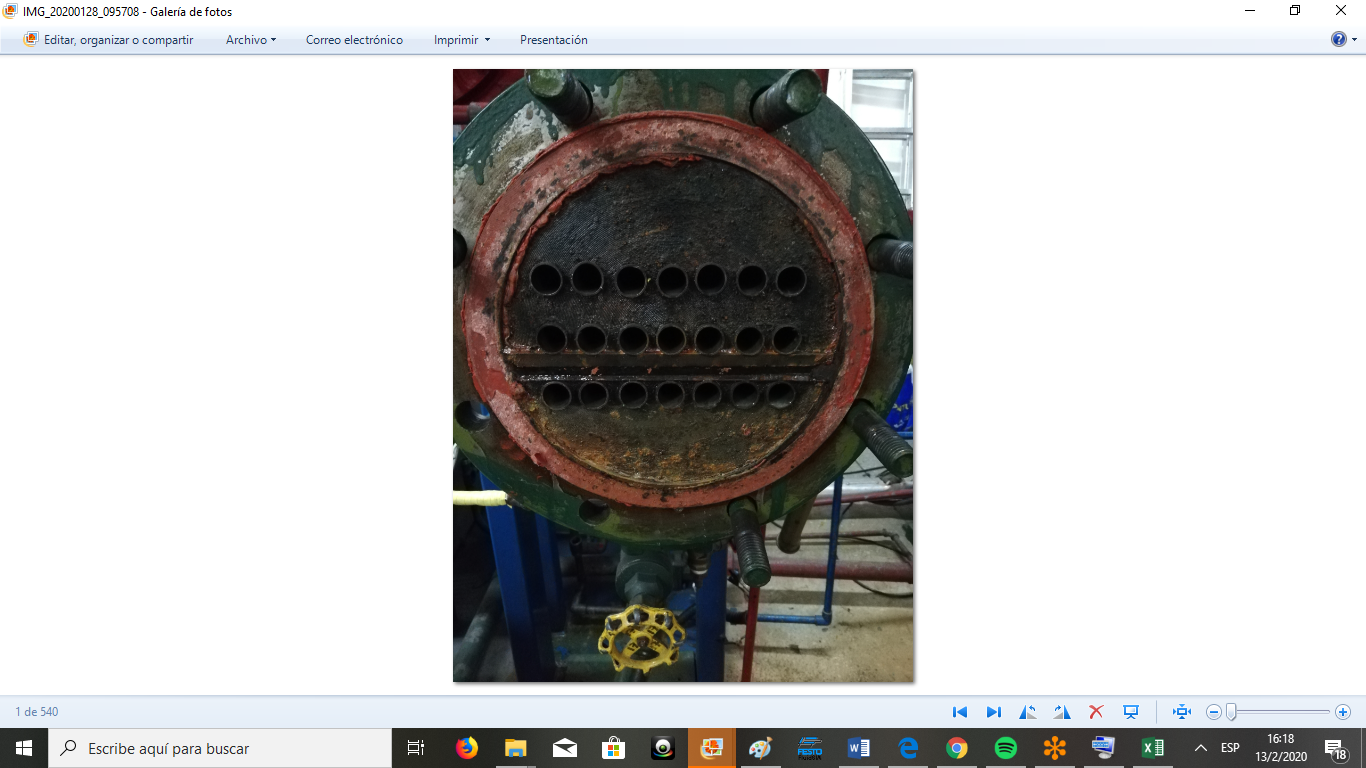 Se removieron suciedades e incrustaciones que fueron arrastradas desde el depósito de la torre de enfriamiento además de óxido.
Limpieza química por dentro y fuera de los tubos.
Generador
Limpieza.
Barnizado en los polos e interpolos del estator y rotor.
Cambió de cojinetes, alineación y lubricación del eje central del rotor.
Reemplazo de escobillas del rotor.
Magnetización de Bobinas.
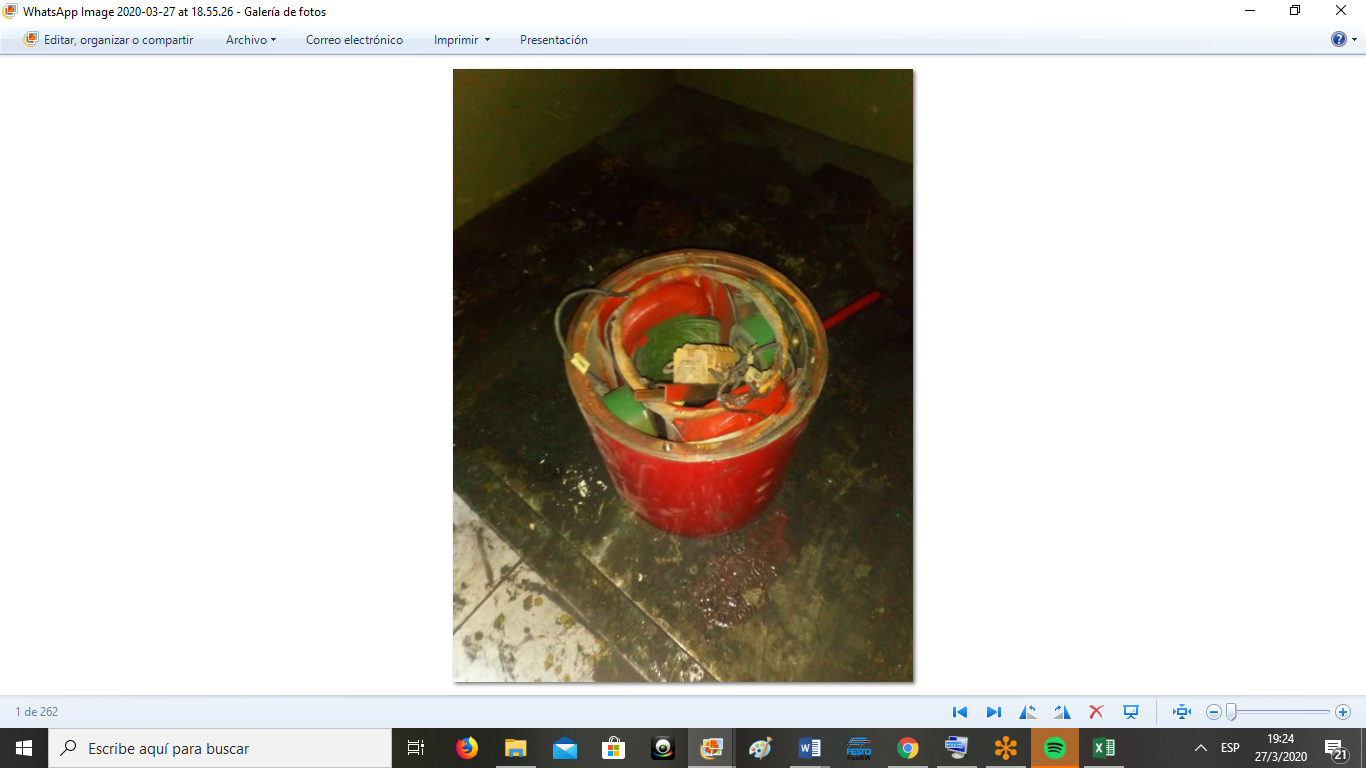 ANÁLISIS ENERGÉTICO FINAL Y DISCUSIÓN DE RESULTADOS.
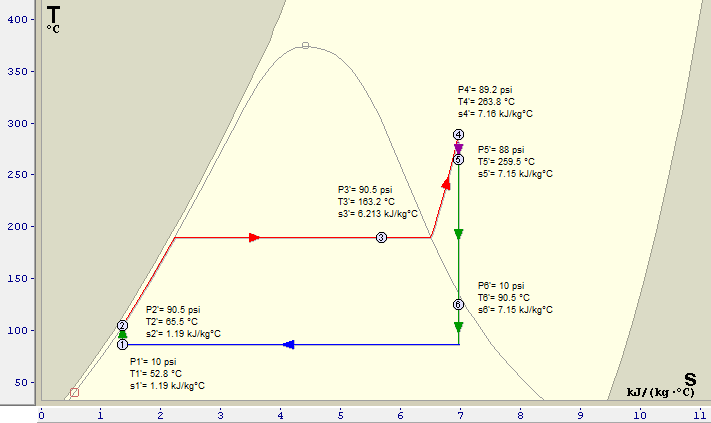 Diagrama T-S Inicial                                                        Diagrama T-S Final
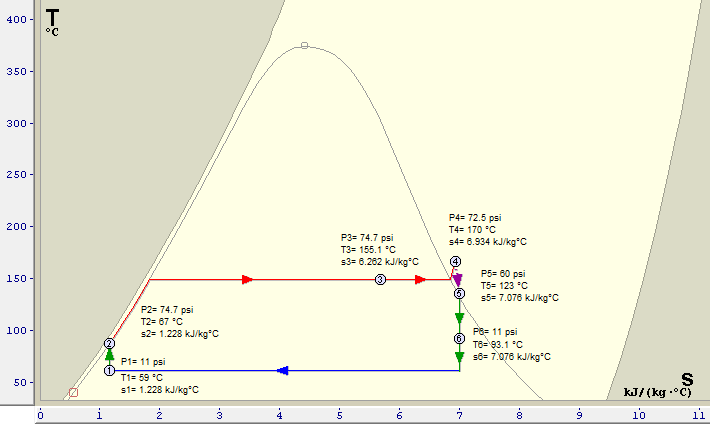 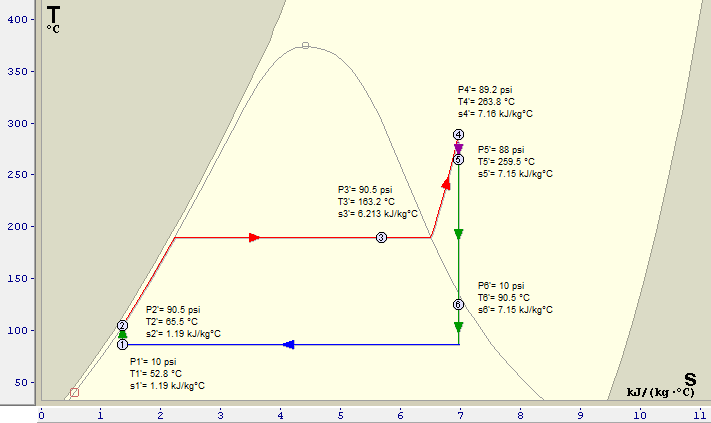 Análisis Energético Final del Ciclo Rankine
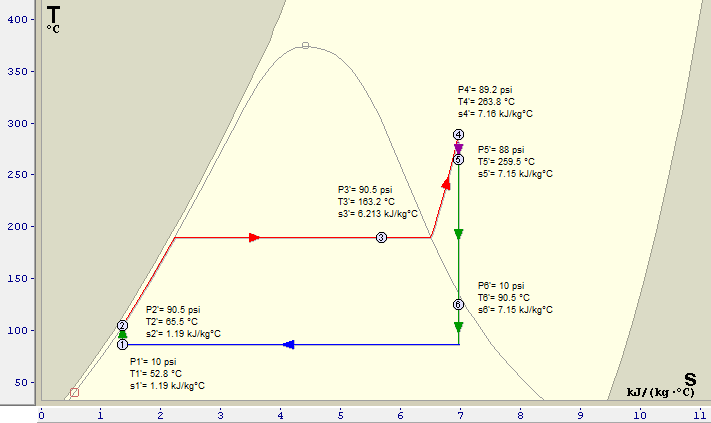 Parámetros Finales - Turbina de vapor
Parámetros Finales - Tasa de Flujo Másico
Parámetros Finales Condensador
Coeficiente de Convección del agua
Parámetros Finales - Condensador
Coeficiente de Convección del vapor
Coeficiente Global de Transferencia de Calor
Parámetros Finales - Generador Eléctrico
Parámetros Finales - Consumo Específico de Vapor
Comparación Parámetros Iniciales vs Finales
Análisis de Resultados
Comparación Estado Inicial y Final Consumo Específico de Vapor
Conclusiones
Conclusiones
Recomendaciones
Seguir los pasos del procedimiento establecido para el correcto funcionamiento de la planta de vapor.
Esperar un tiempo de estabilización de 30 a 40 minutos para empezar la toma de datos de las variables de la turbina.
No cerrar completamente las válvulas para evitar que los sellos se bloqueen por efectos de expansión térmica durante la puesta en marcha de la planta de vapor.
Recomendaciones
Realizar un trabajo de intervención en la torre de enfriamiento para prolongar sus años de vida útil.
Limitar el uso de la bomba de vacío debido al desgaste que presentan los componentes internos que no se pudieron reemplazar debido a que ya no existen en el mercado local e internacional y de ser posible adquirir una máquina nueva.
Instalar relés térmicos en los controladores de temperatura y presión del supercalentador para evitar nuevos daños por fluctuaciones de voltaje en la corriente eléctrica de la planta de vapor.
Gracias por su atención